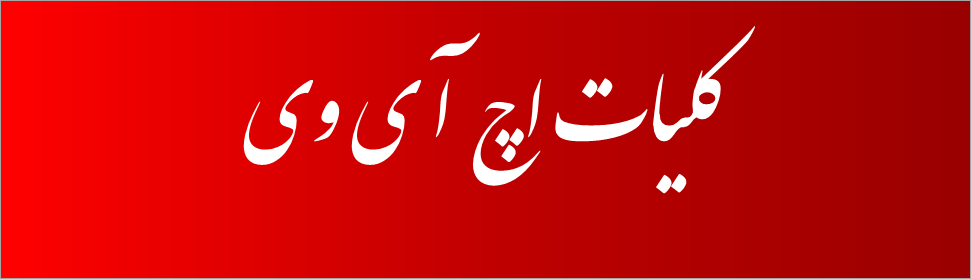 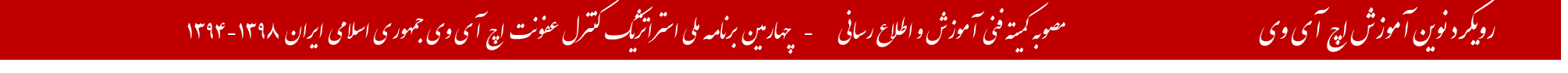 مراقبت و درمان و پیشگیری
تشخیص
بیماریزایی و علایم
راه انتقال
عامل بیماریزا
نگرش
بیماری عفونی
نگرش
نگرش
نگرش
سیستم ایمنی
نگرش
نگرش
مقدمه
نگرش
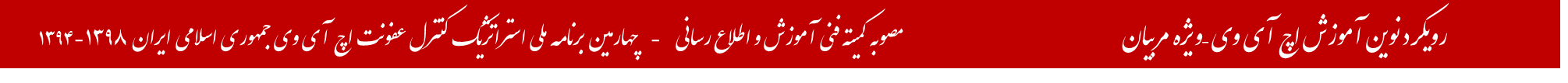 گام اول :مقدمه
مقدمه
نگرش
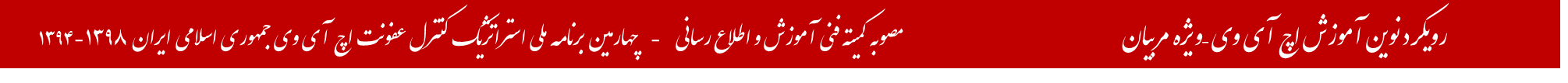 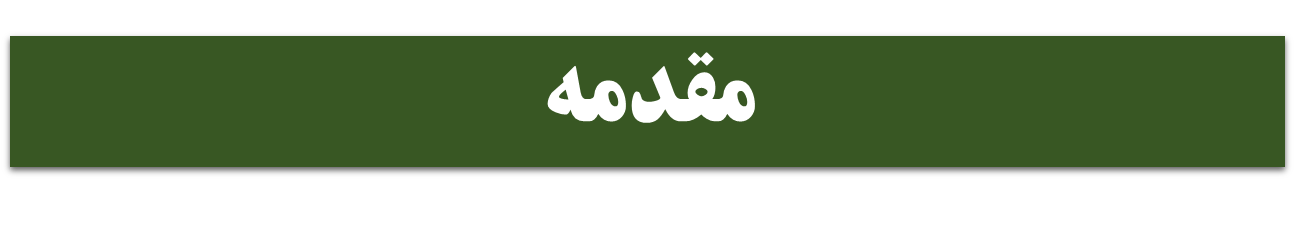 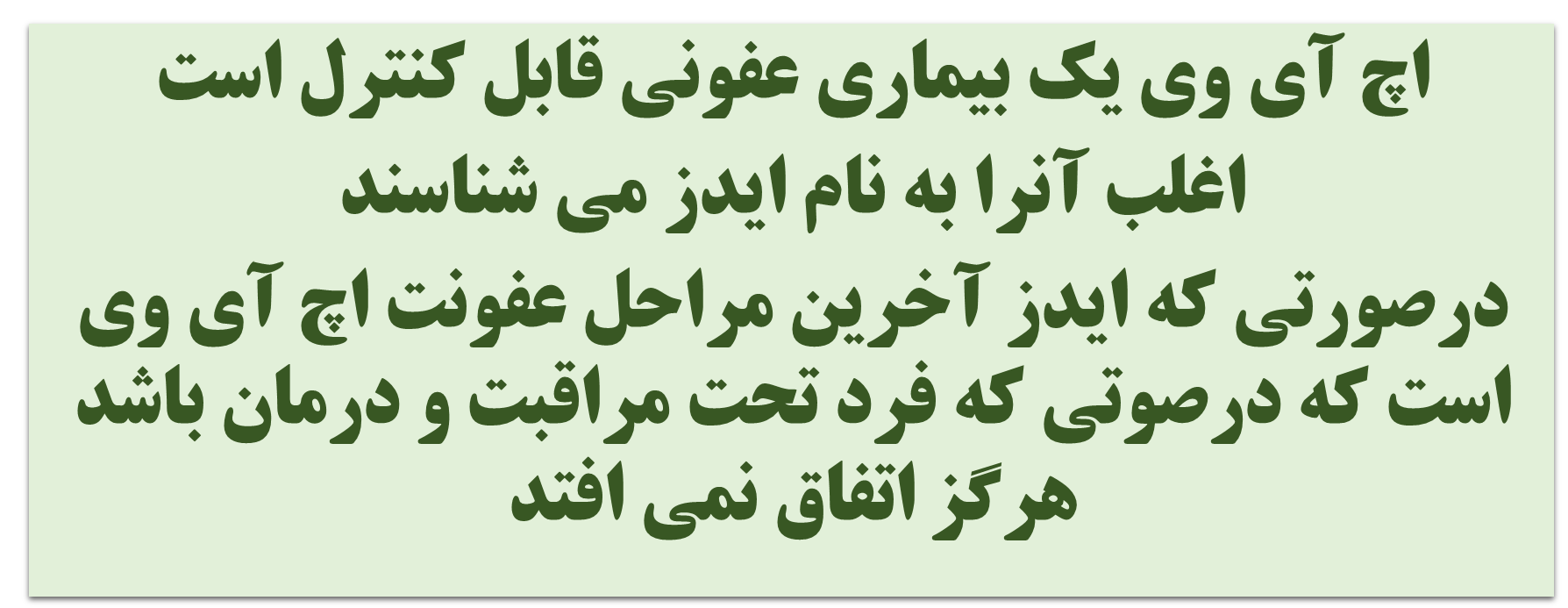 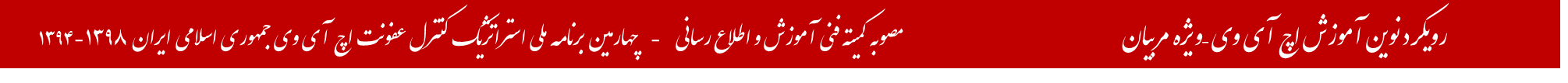 گام دوم :سیستم ایمنی
سیستم ایمنی
نگرش
مقدمه
نگرش
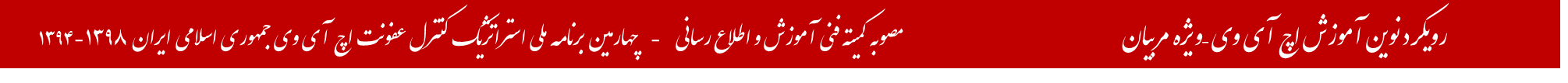 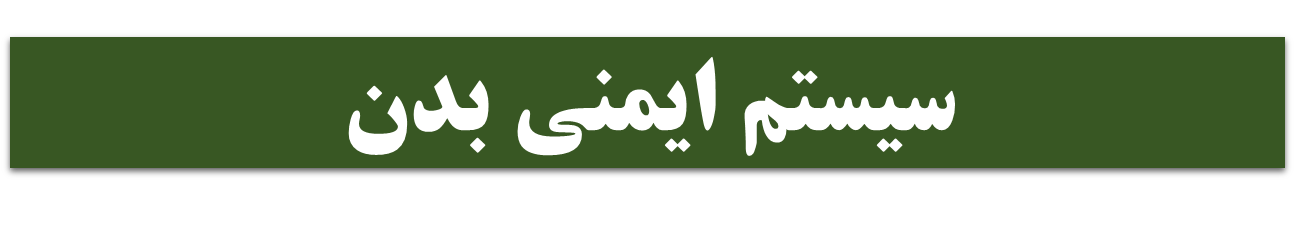 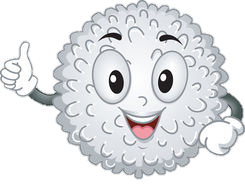 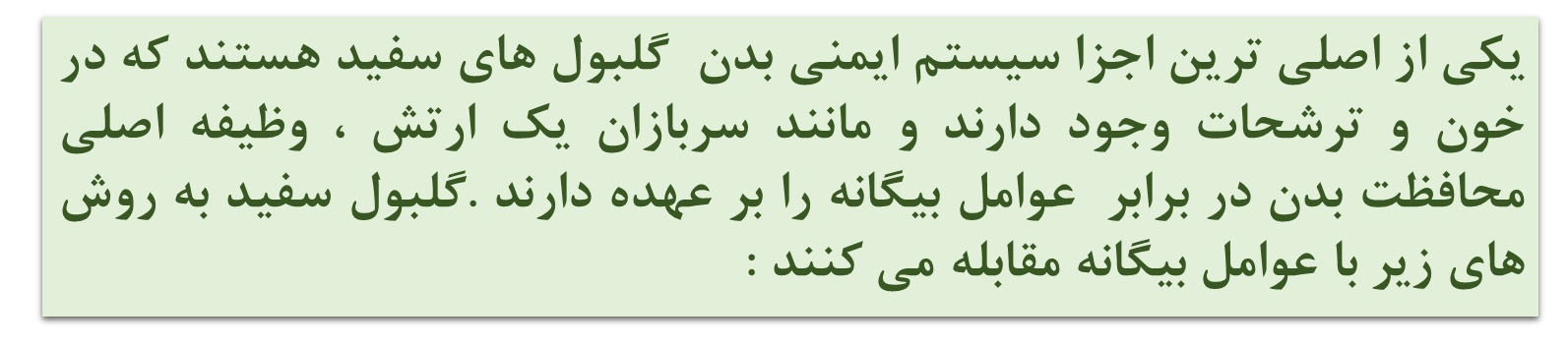 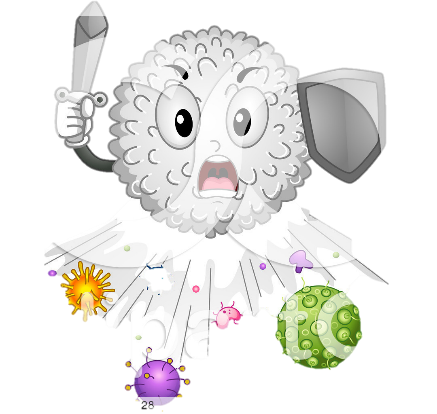 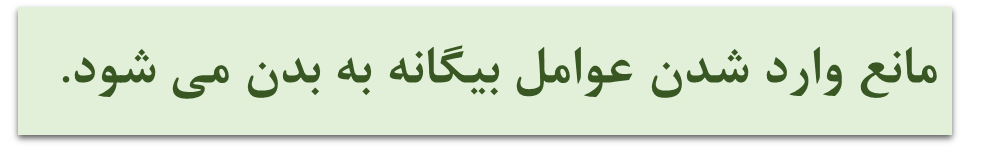 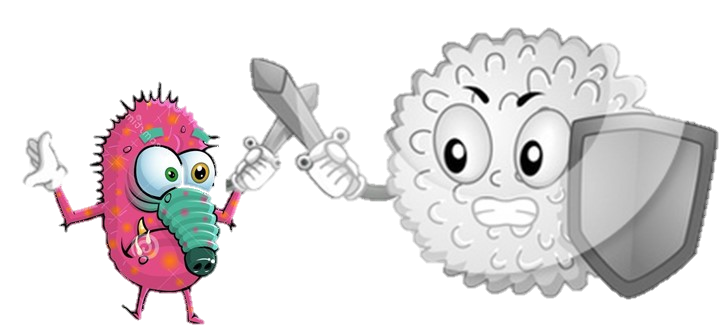 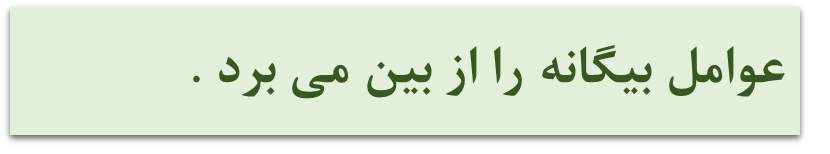 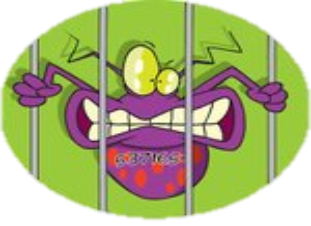 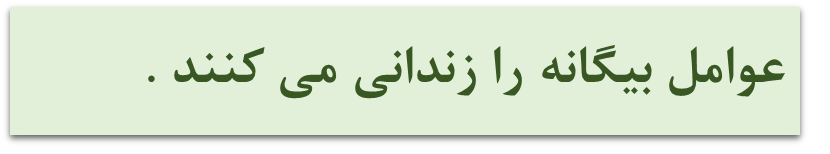 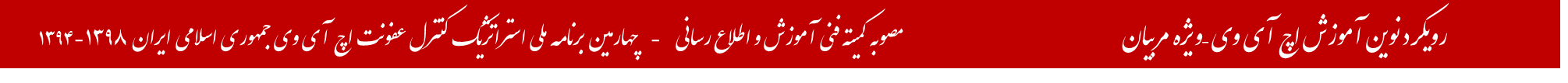 گام سوم : کلیات بیماریهای عفونی
بیماری عفونی
سیستم ایمنی
نگرش
نگرش
مقدمه
نگرش
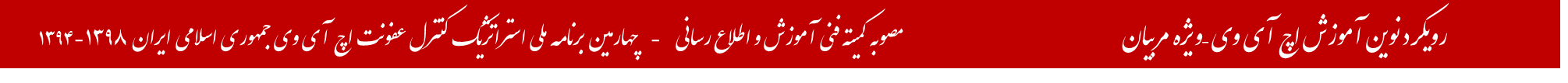 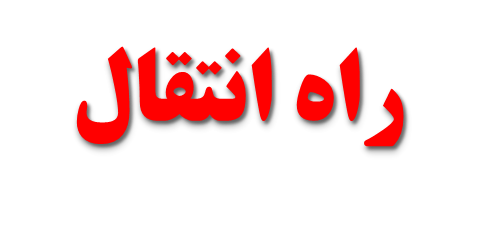 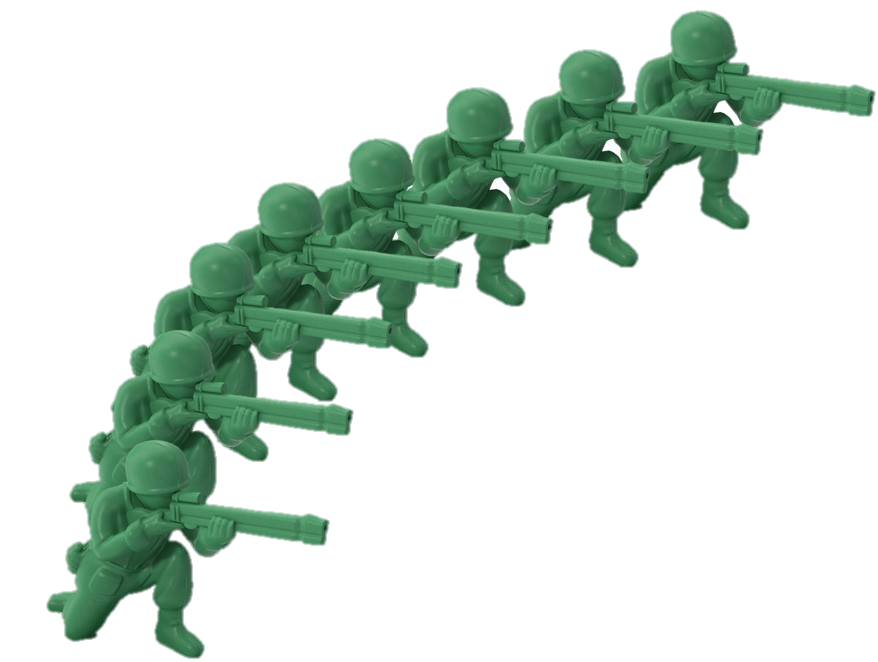 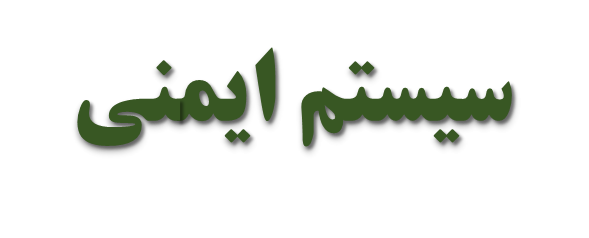 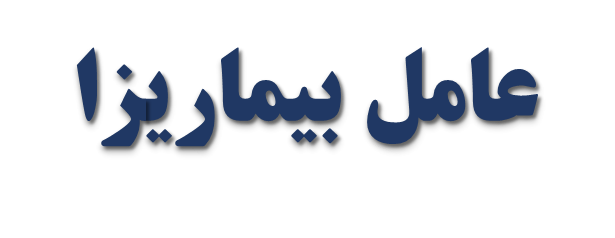 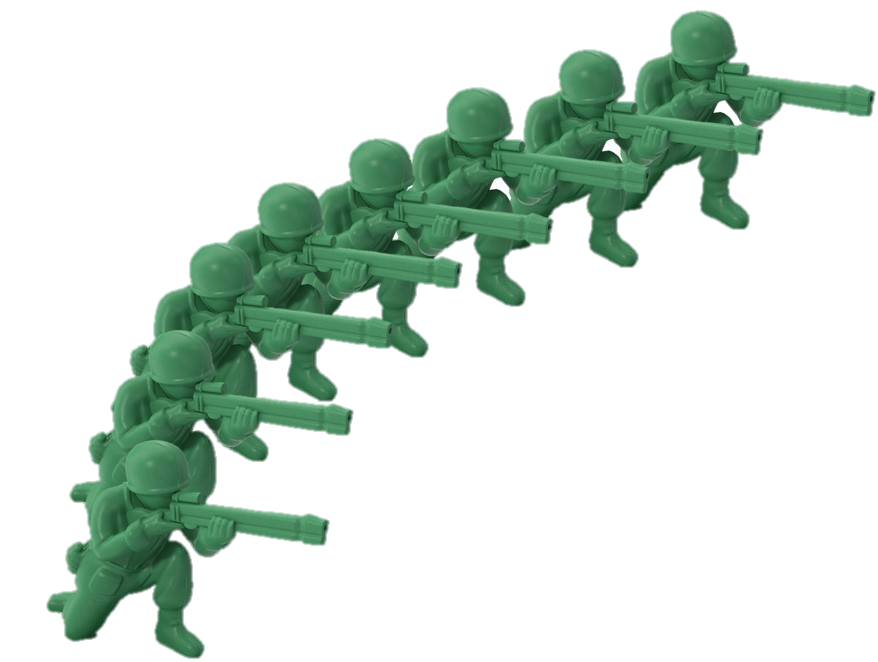 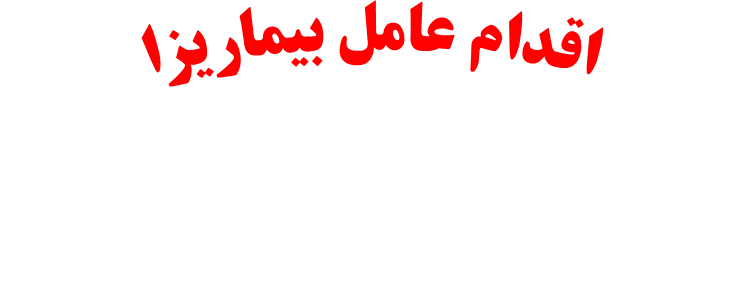 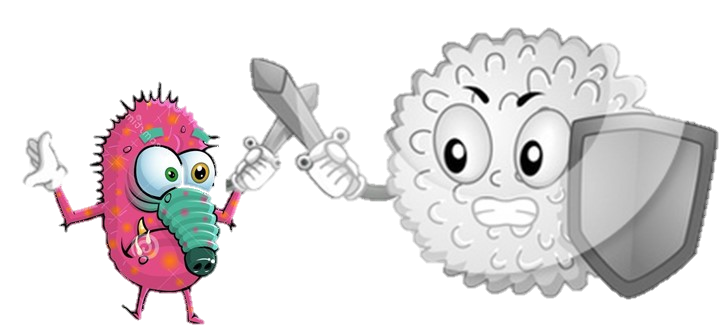 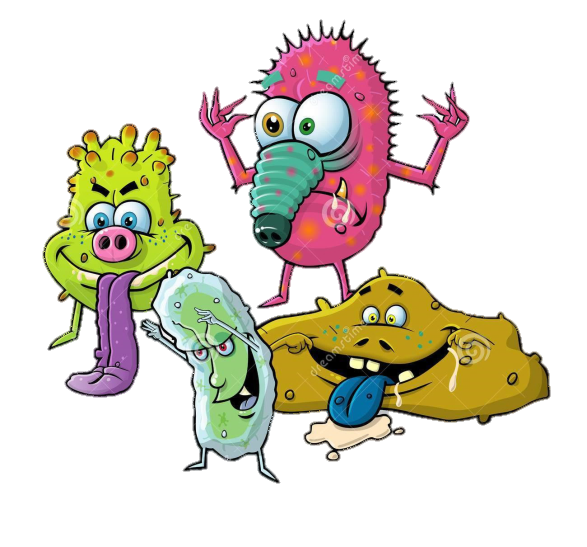 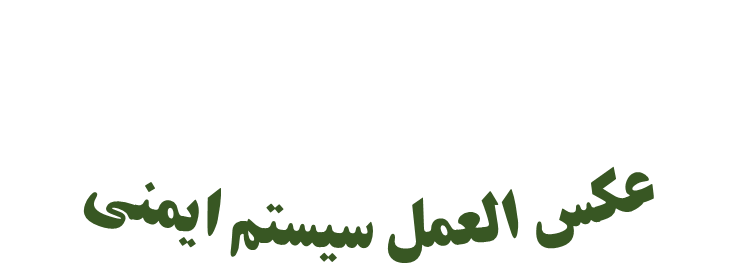 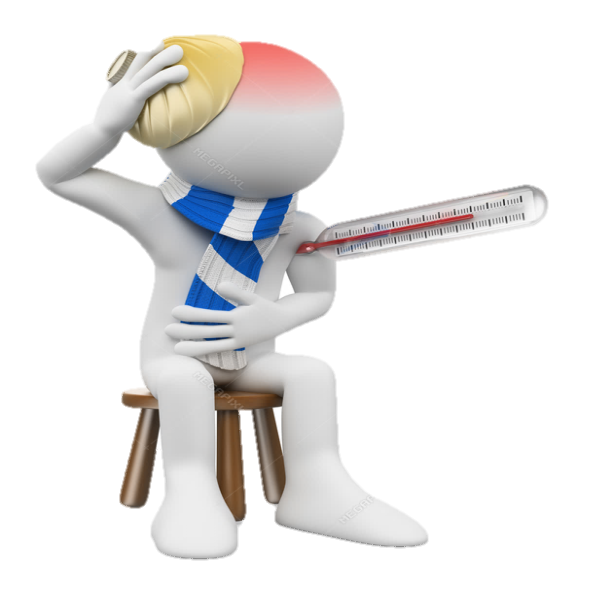 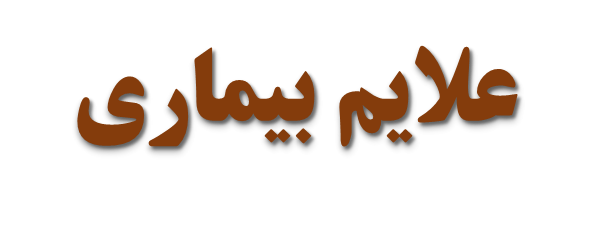 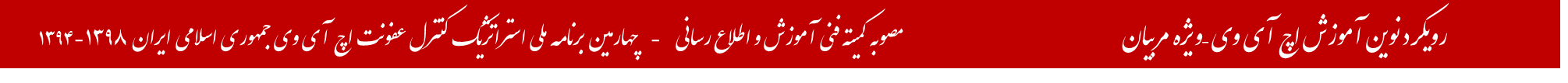 گام چهارم : عامل بیماری
عامل بیماریزا
بیماری عفونی
نگرش
سیستم ایمنی
نگرش
نگرش
مقدمه
نگرش
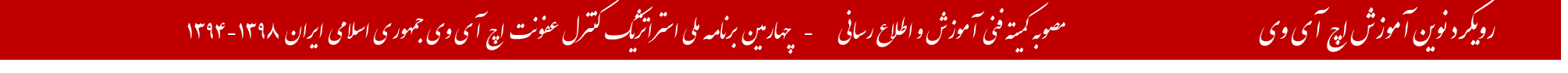 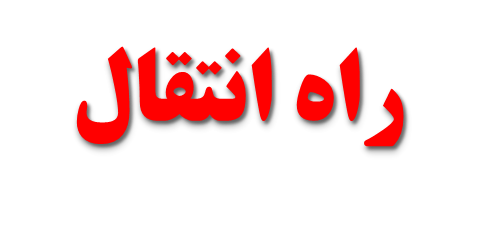 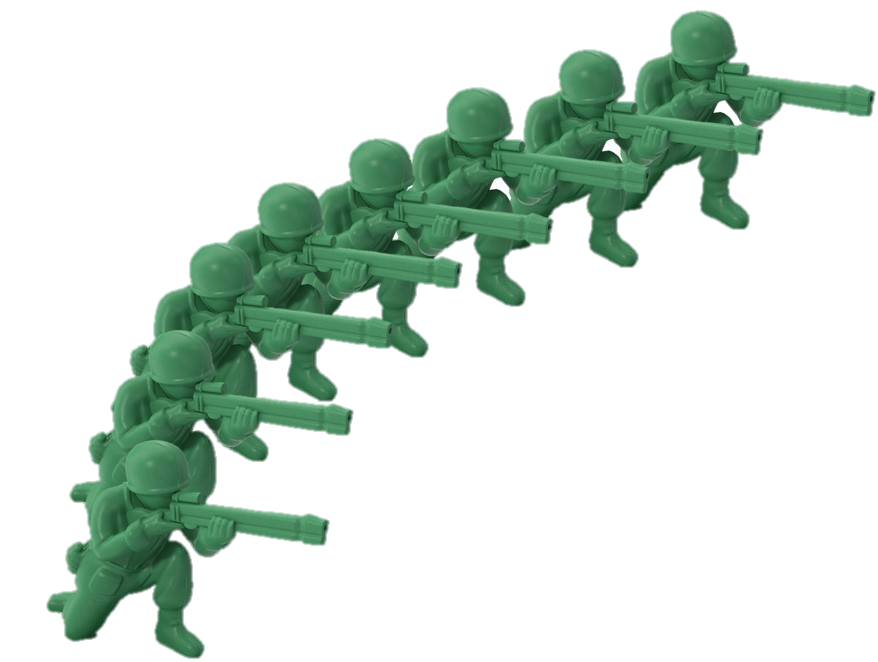 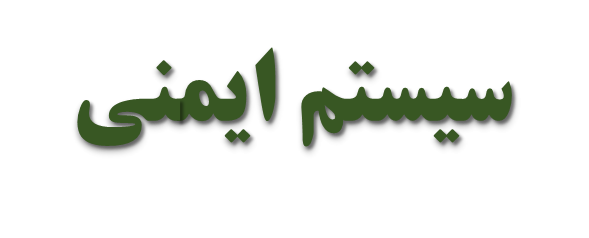 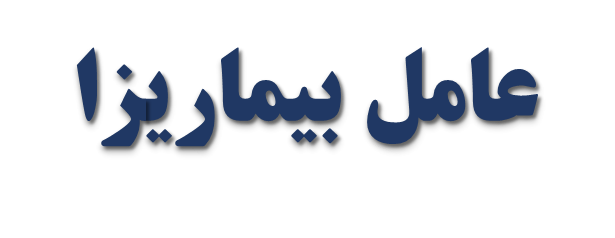 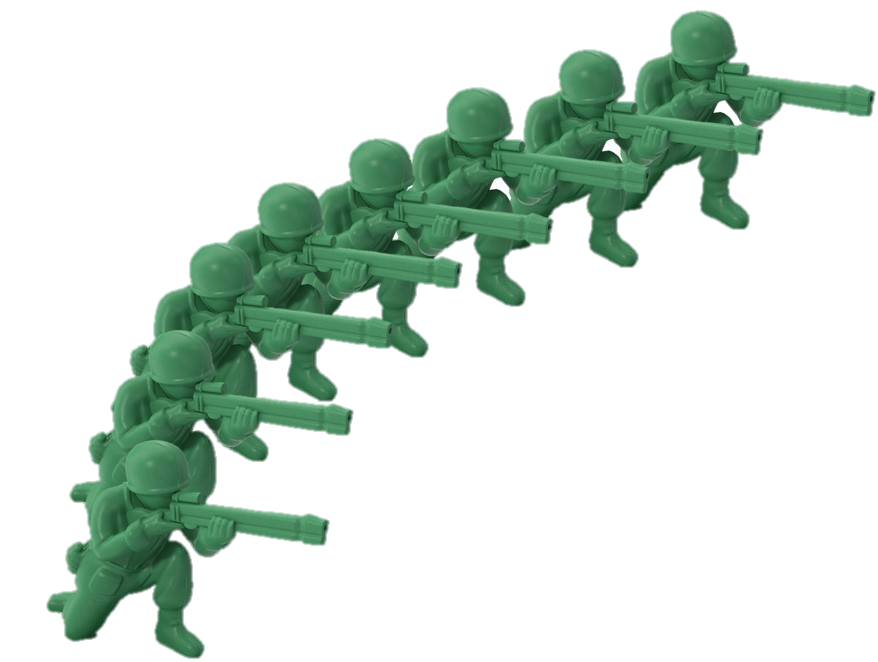 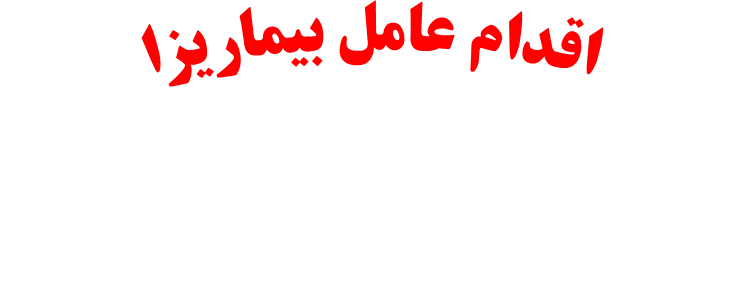 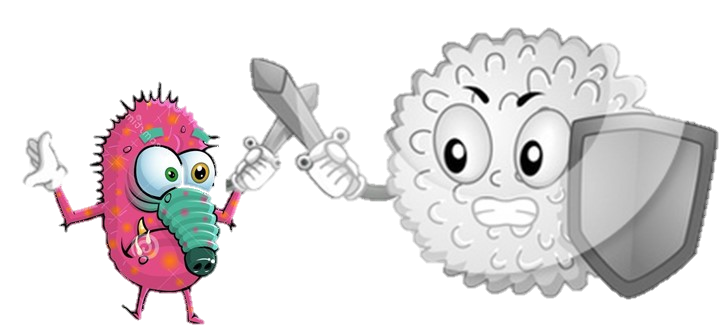 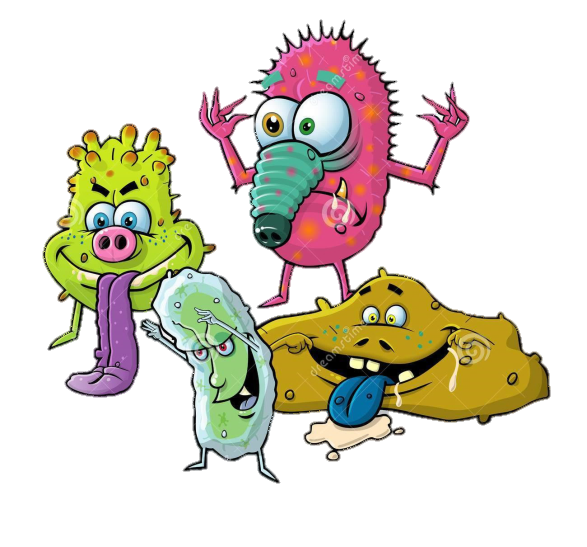 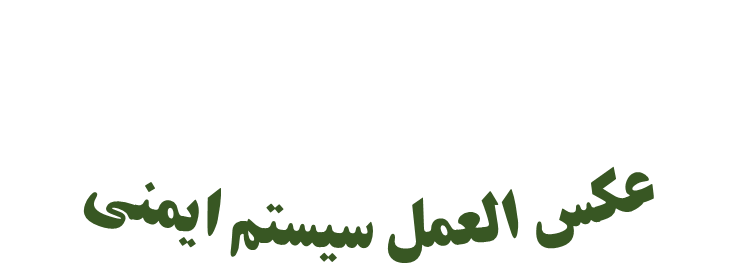 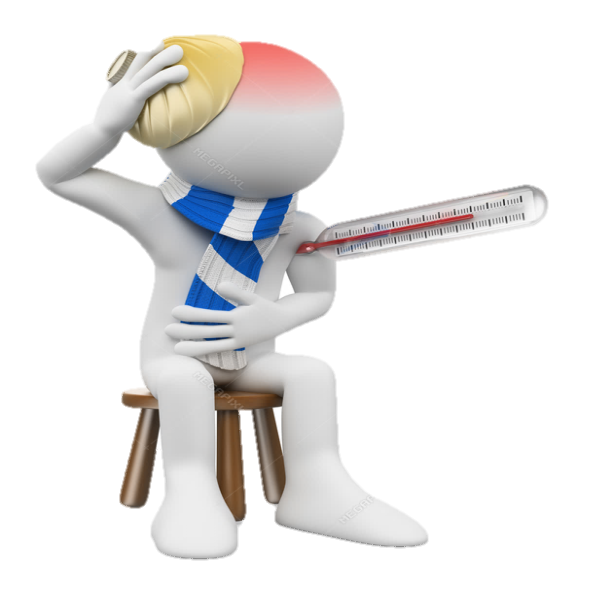 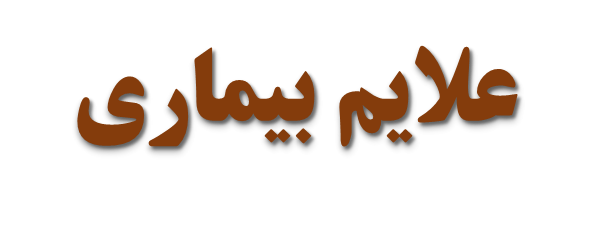 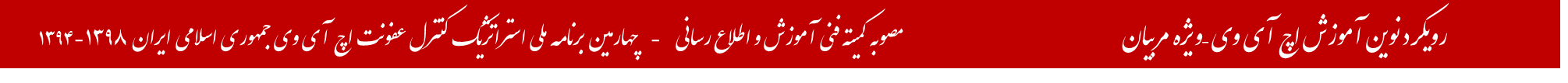 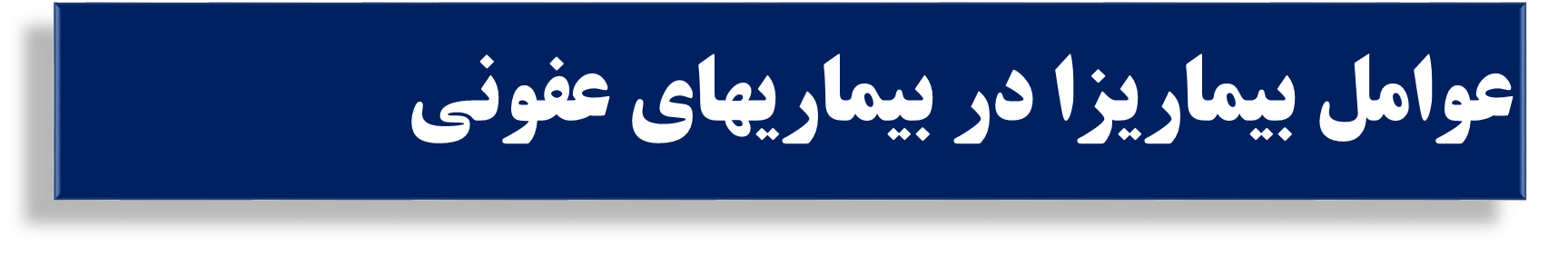 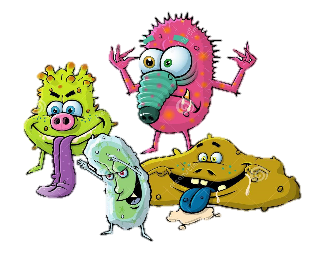 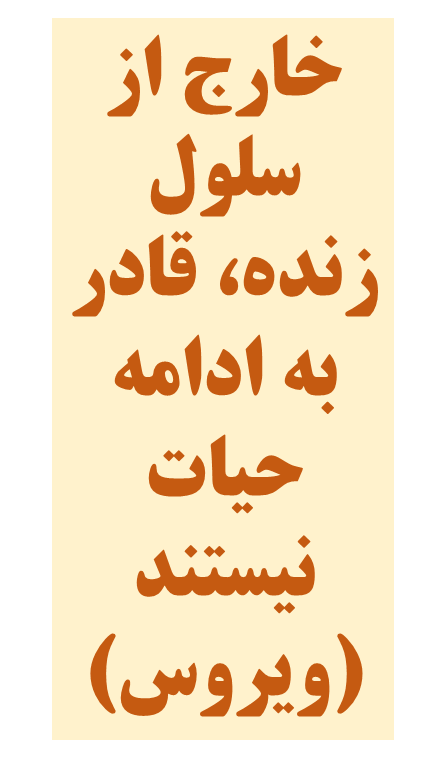 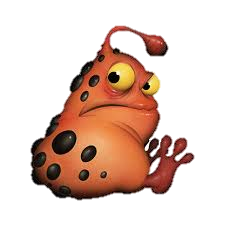 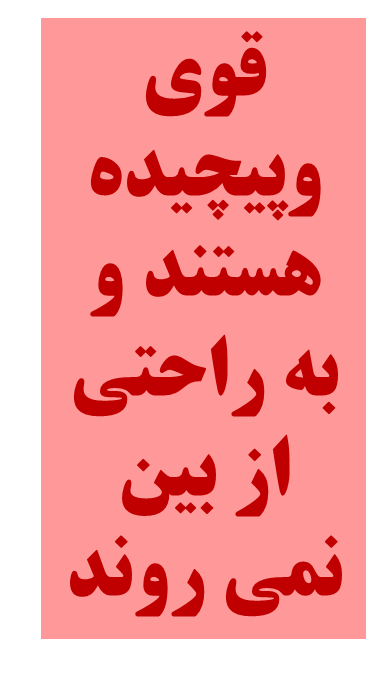 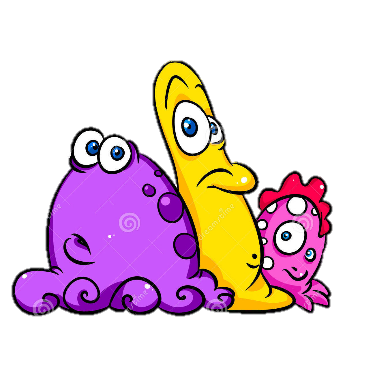 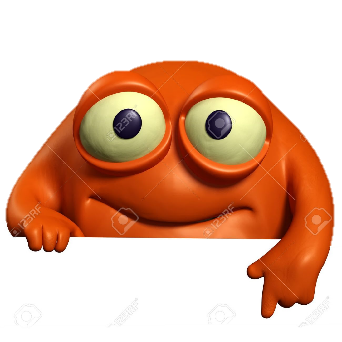 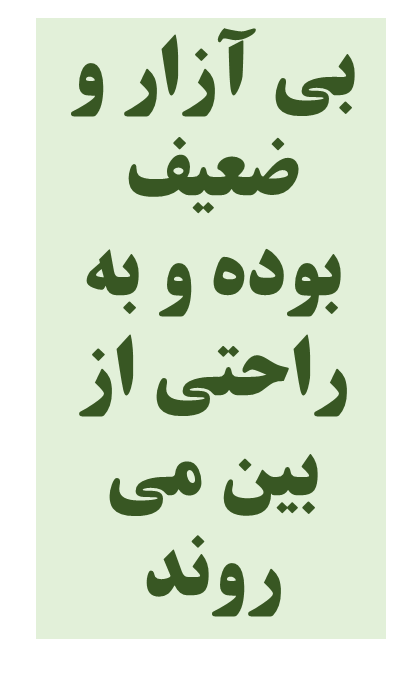 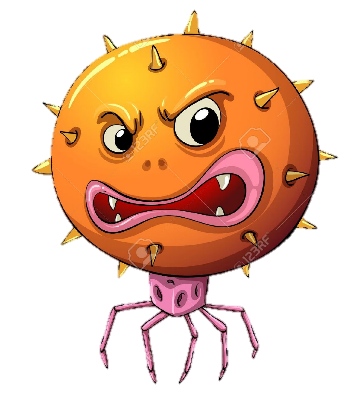 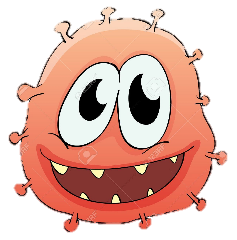 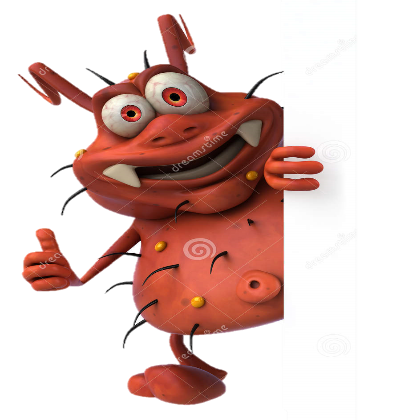 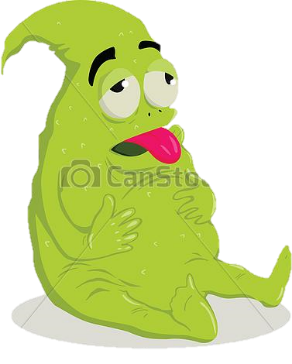 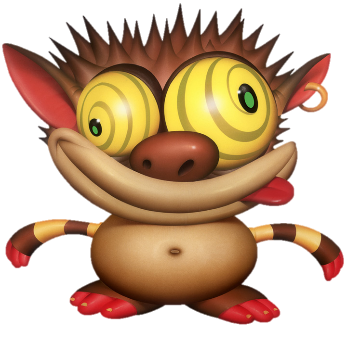 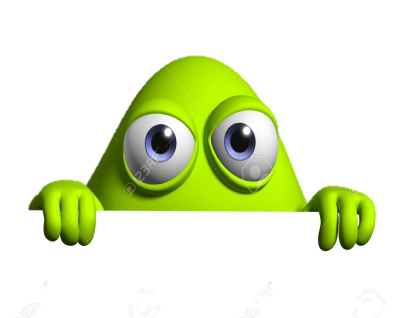 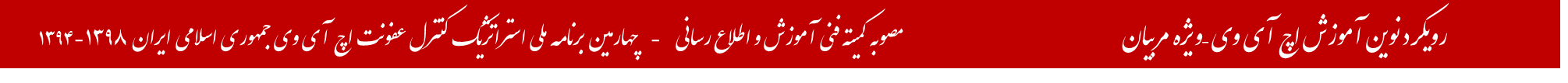 عامل ایجاد بیماری عفونی اچ آی وی
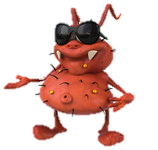 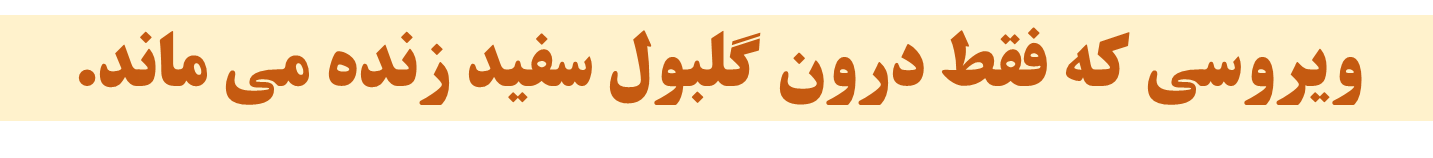 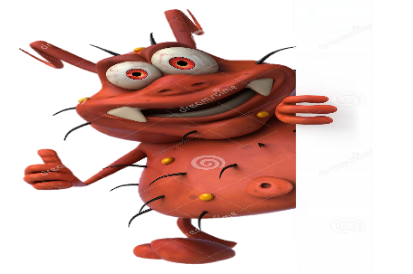 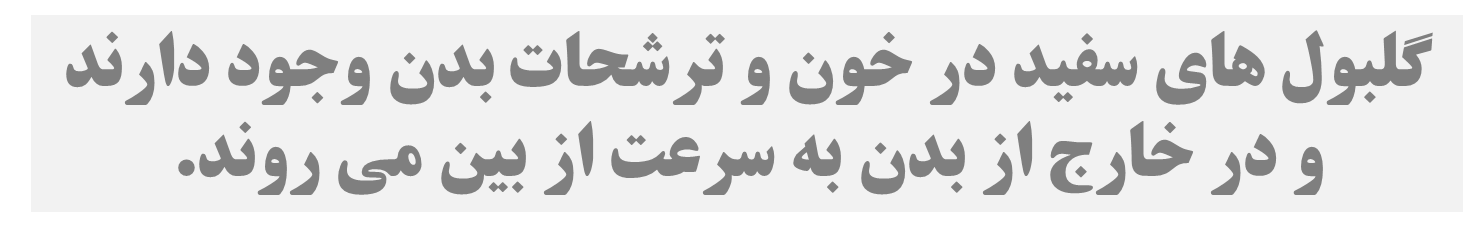 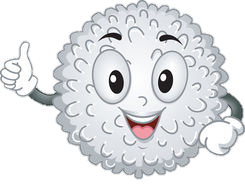 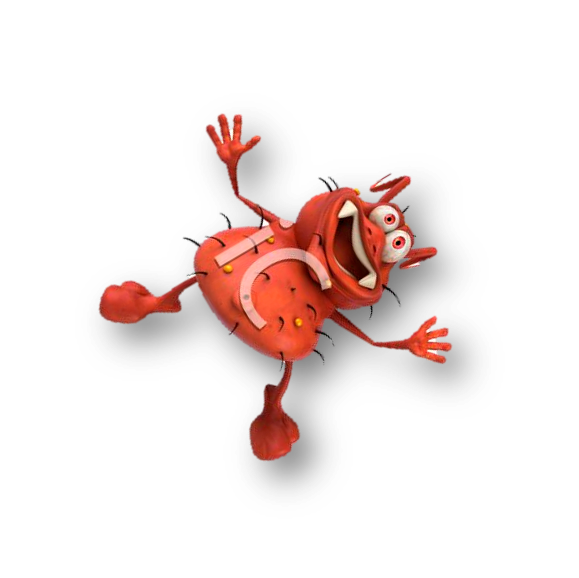 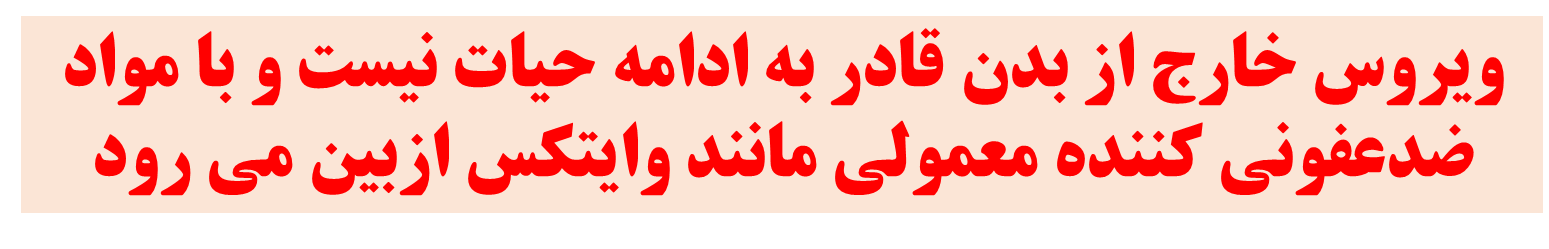 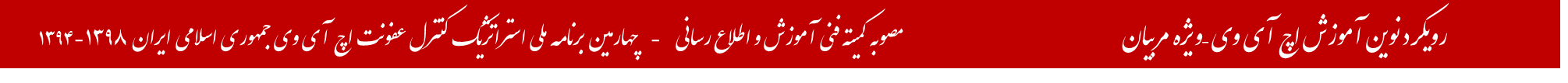 گام پنجم : راه انتقال
راه انتقال
عامل بیماریزا
بیماری عفونی
نگرش
نگرش
سیستم ایمنی
نگرش
نگرش
مقدمه
نگرش
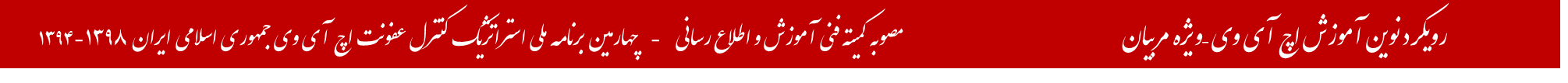 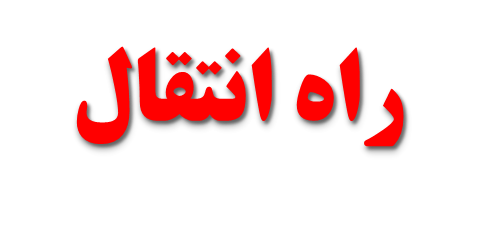 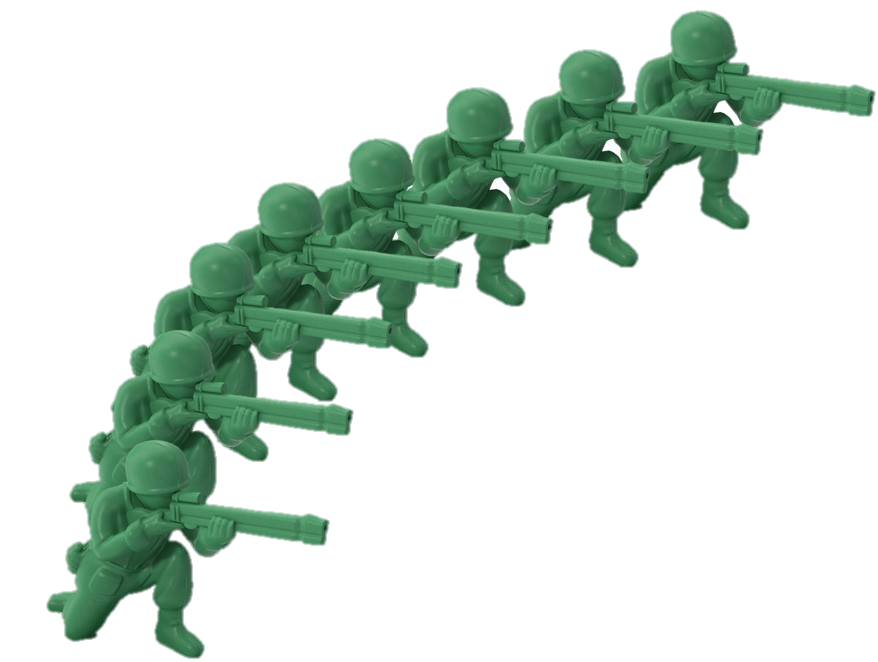 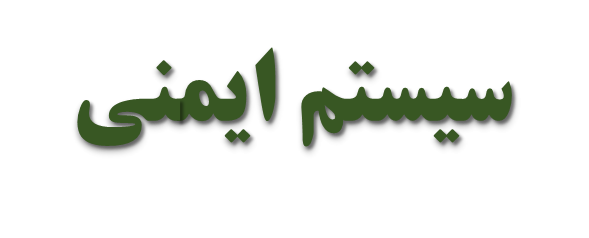 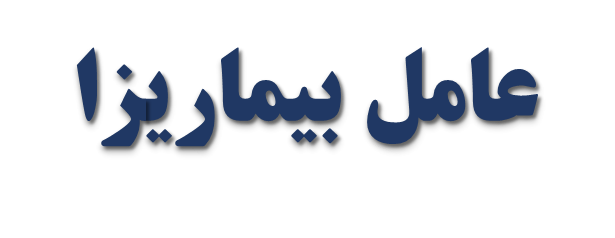 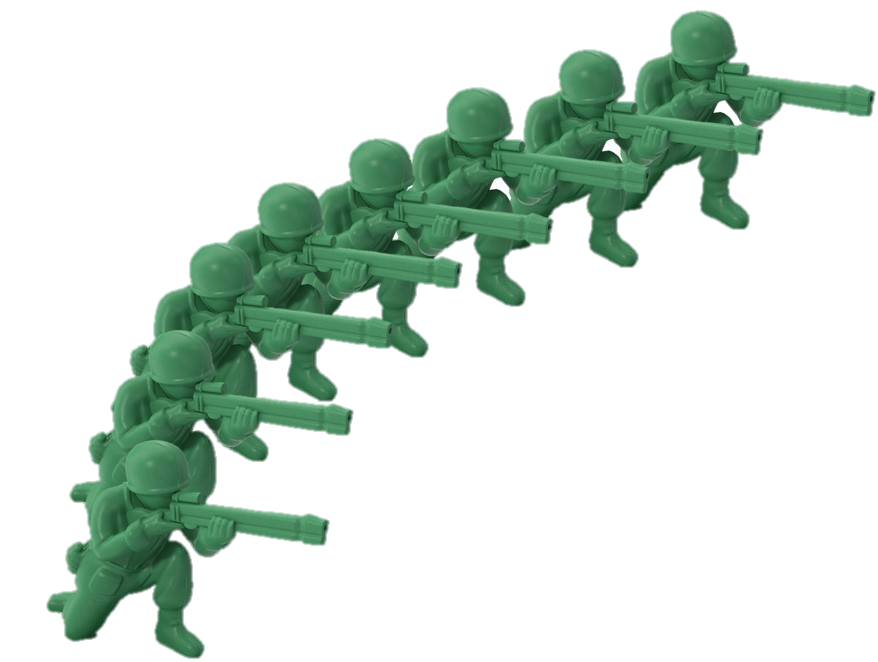 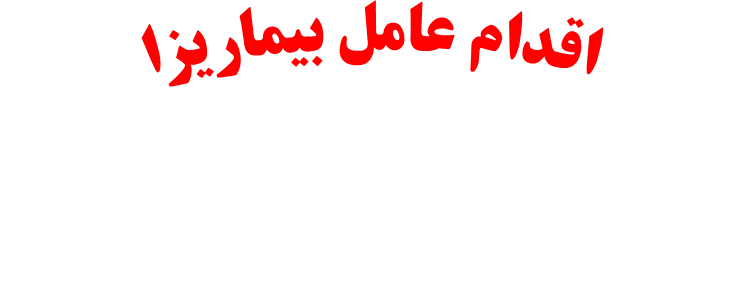 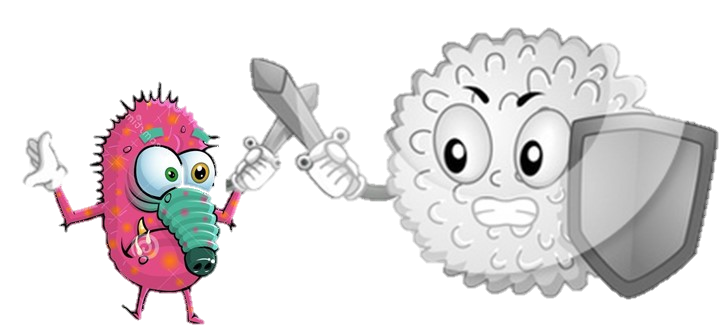 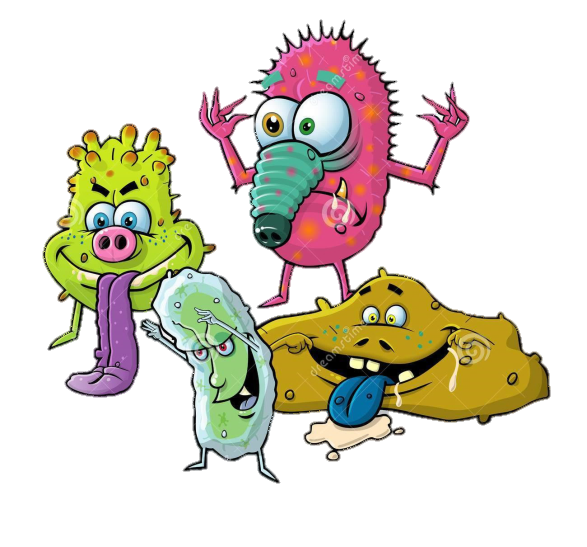 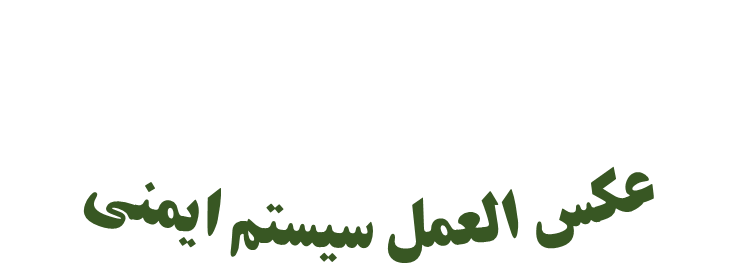 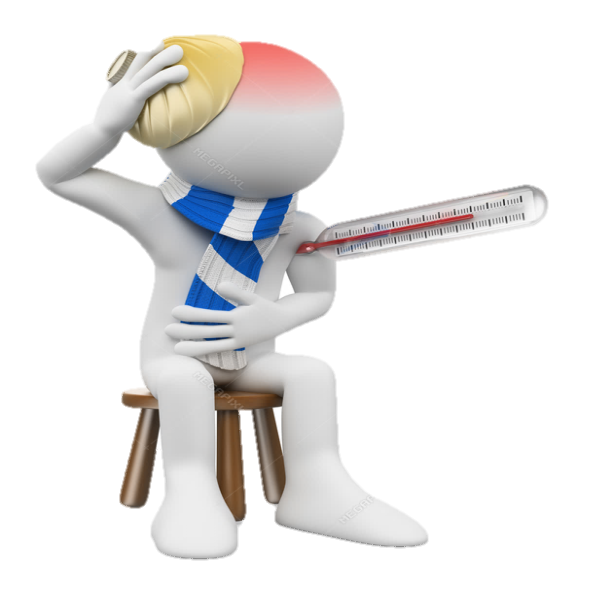 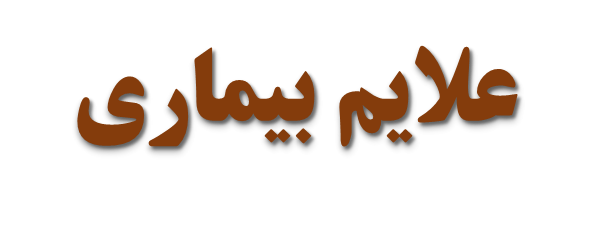 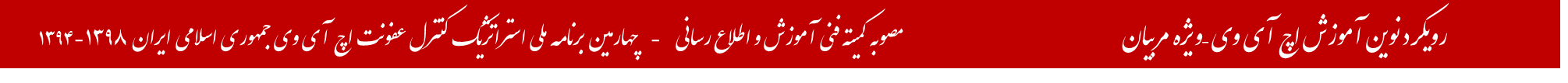 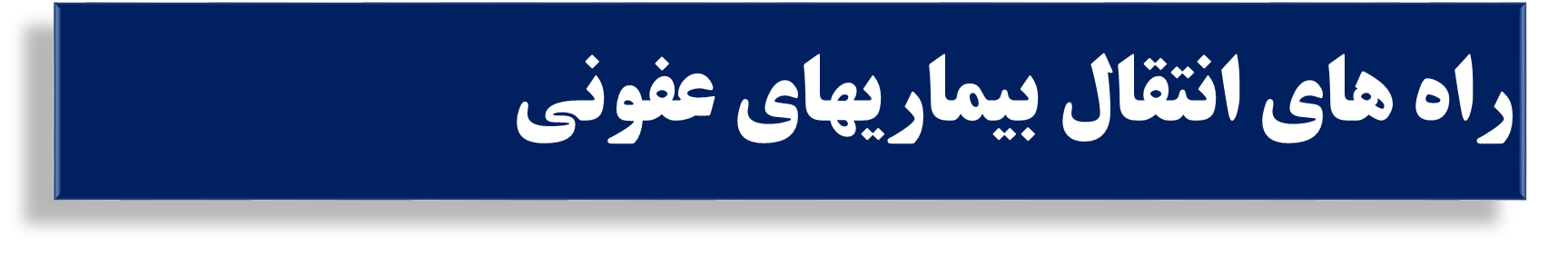 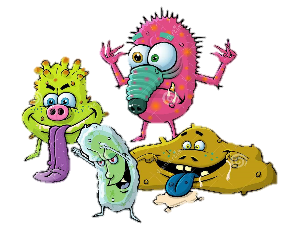 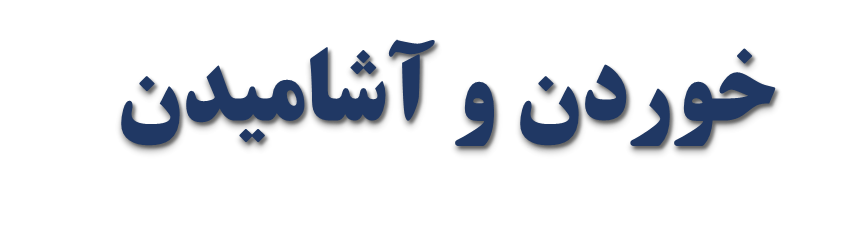 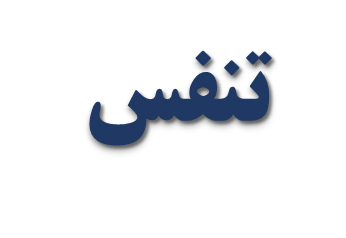 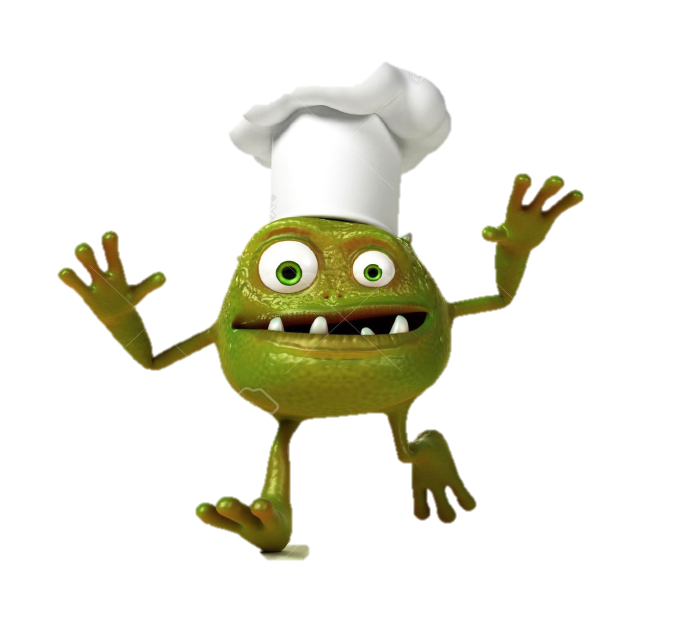 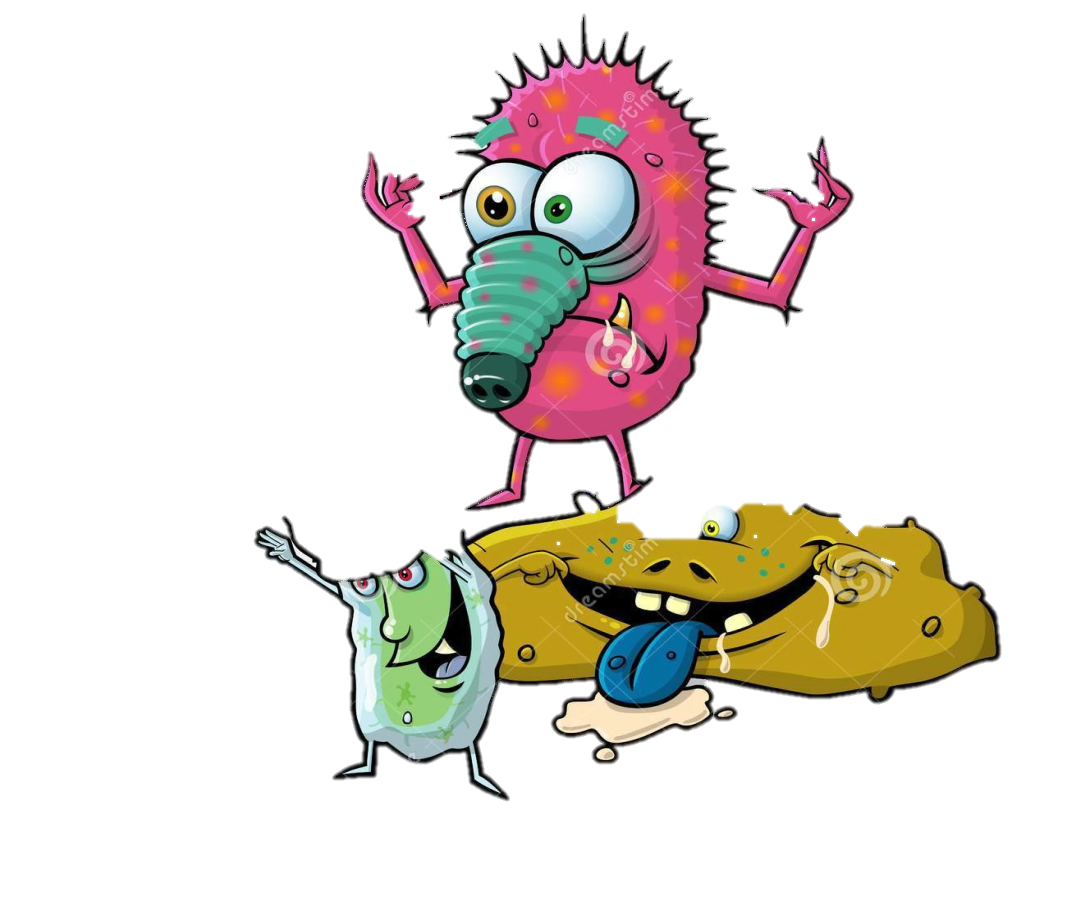 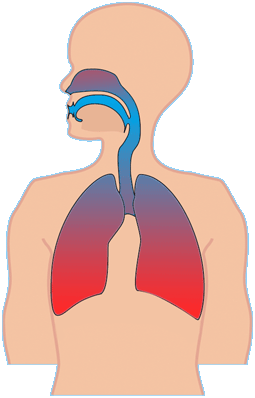 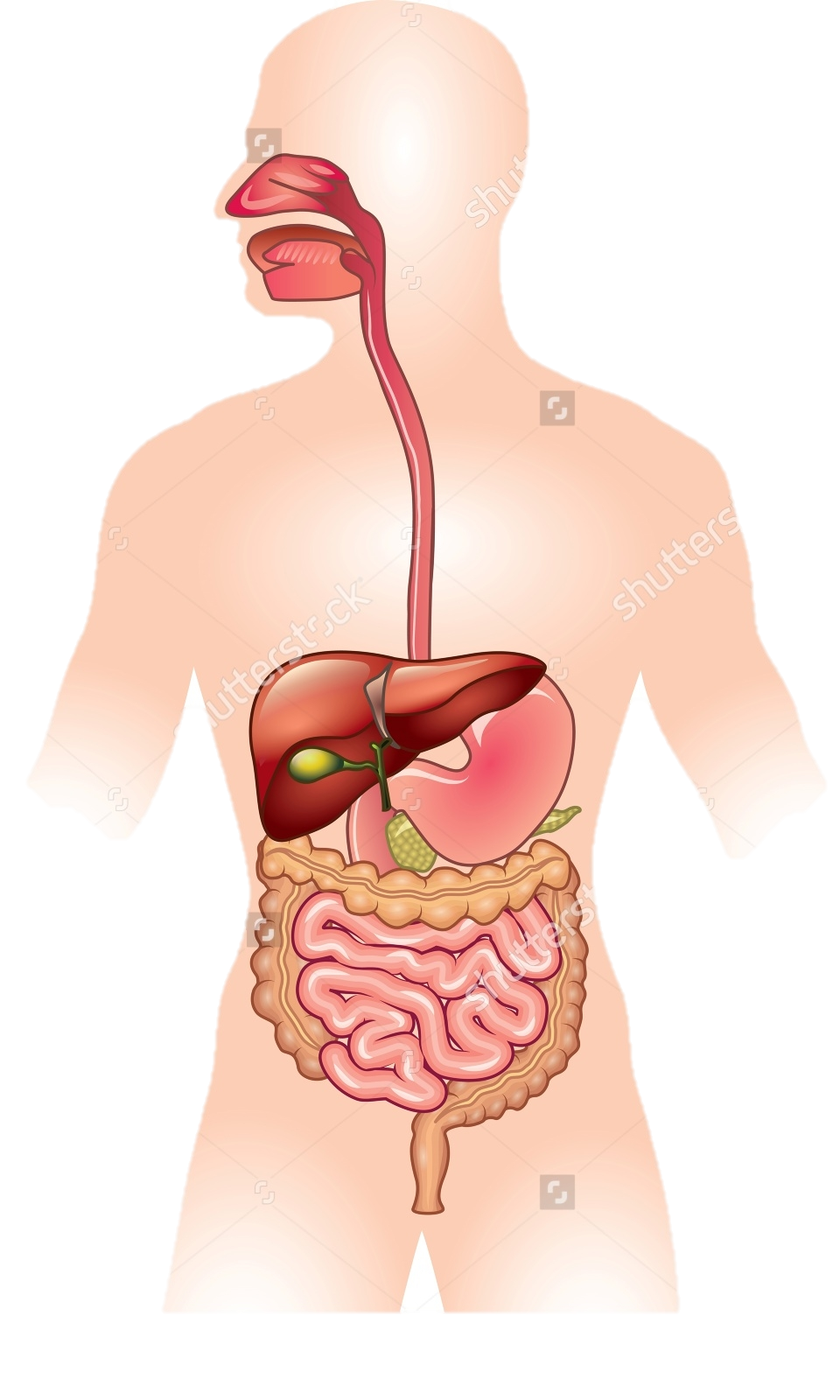 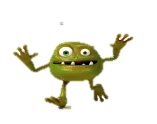 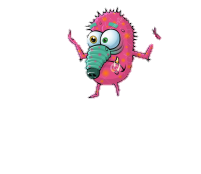 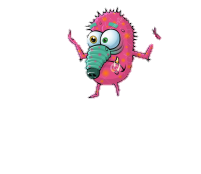 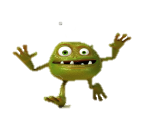 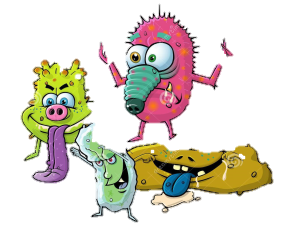 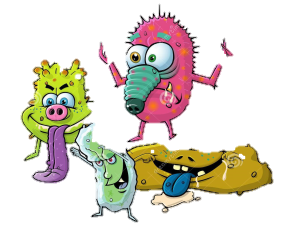 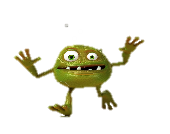 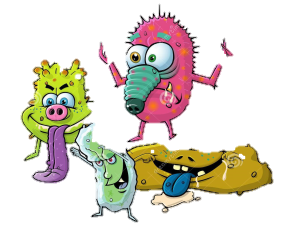 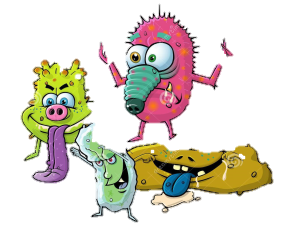 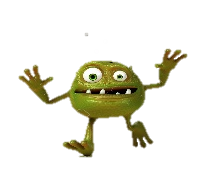 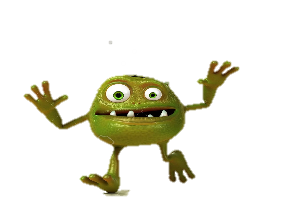 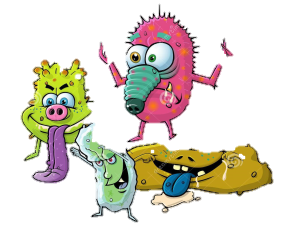 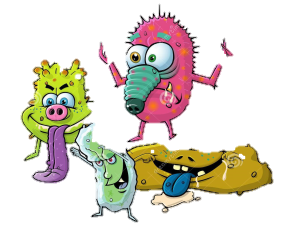 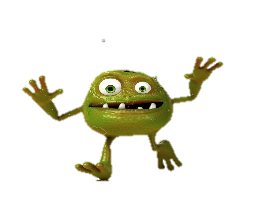 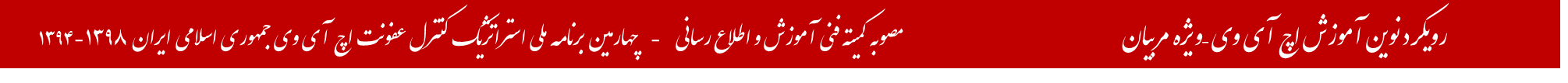 راه های انتقال ویروس اچ آی وی
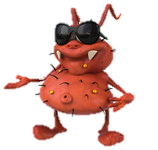 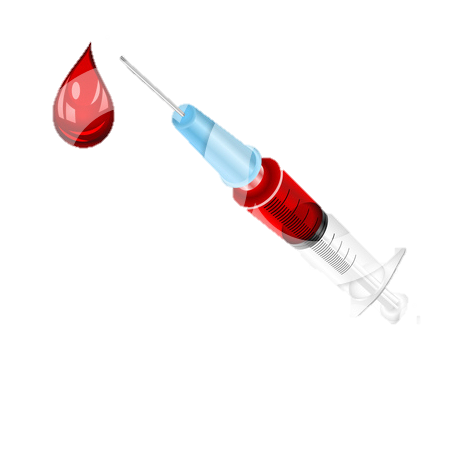 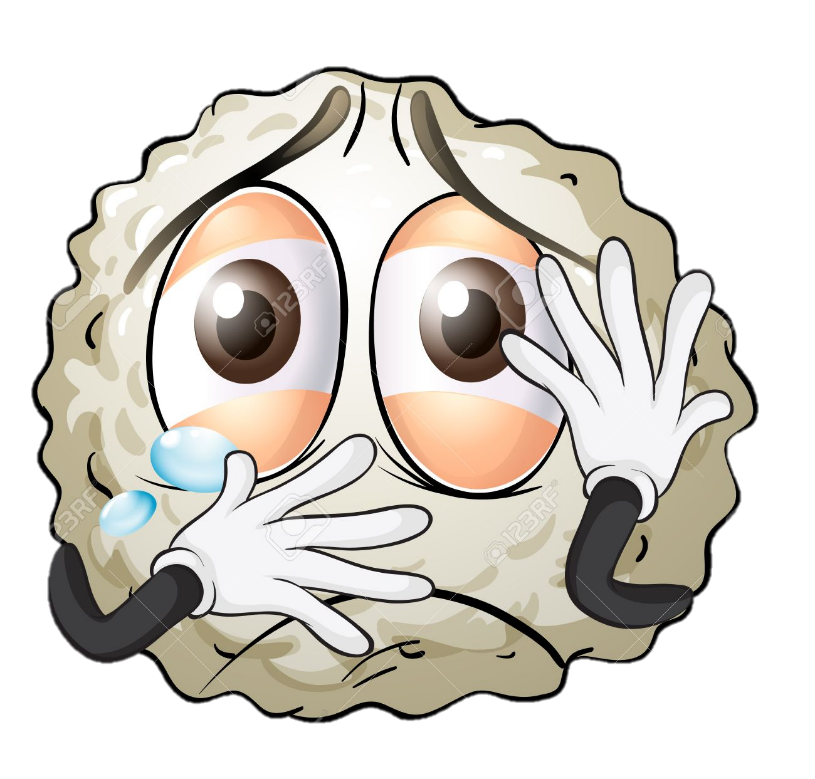 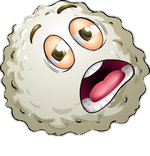 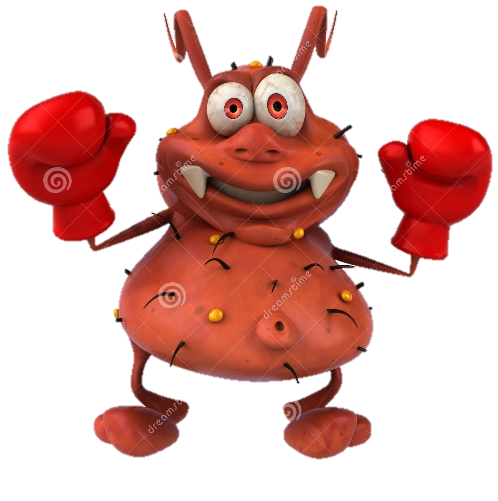 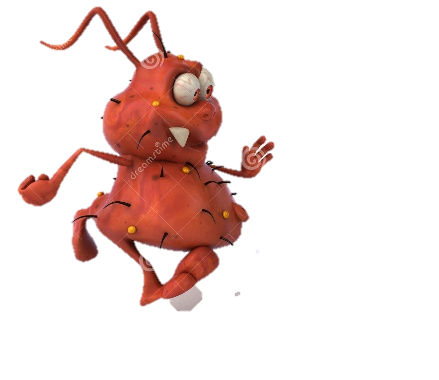 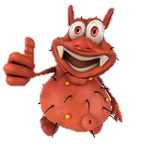 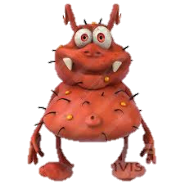 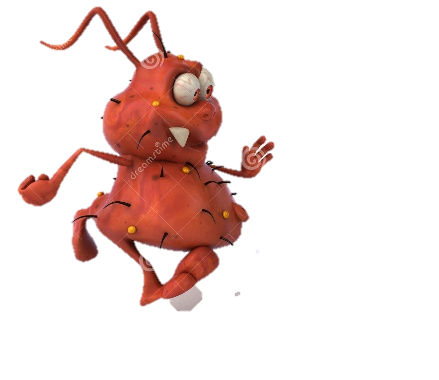 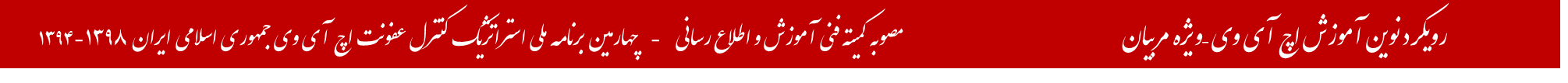 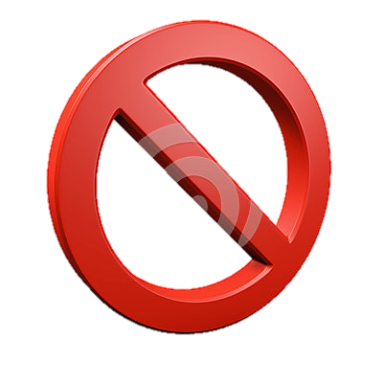 راه های ویروس اچ آی وی منتقل نمی شود
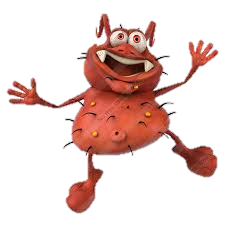 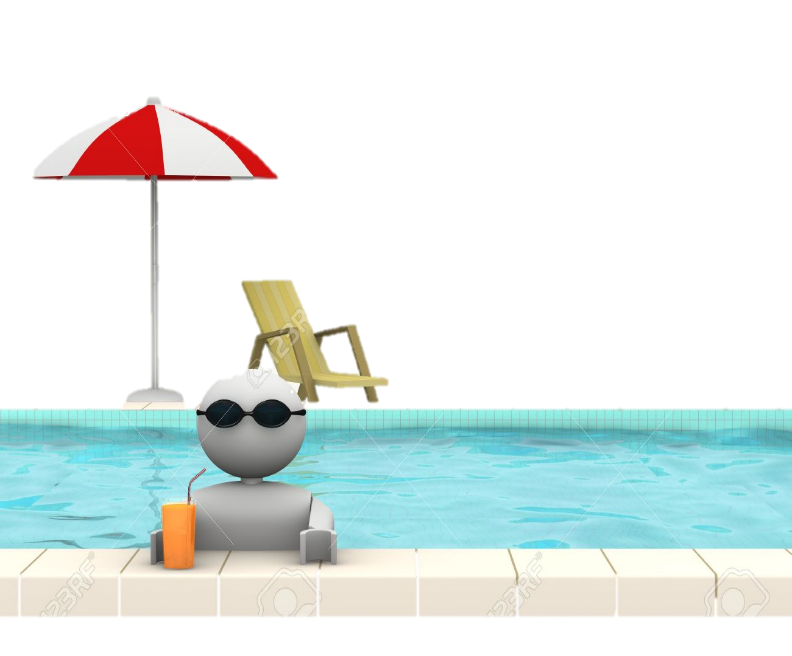 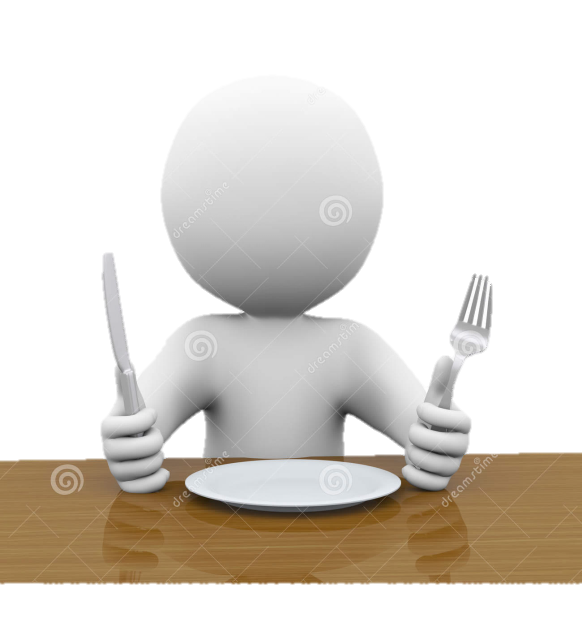 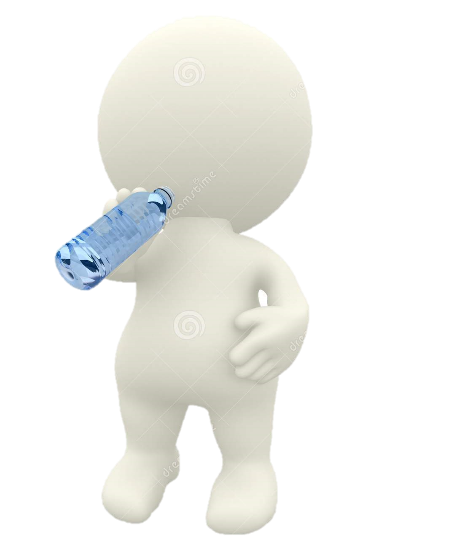 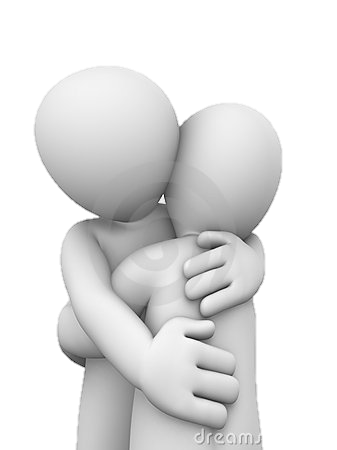 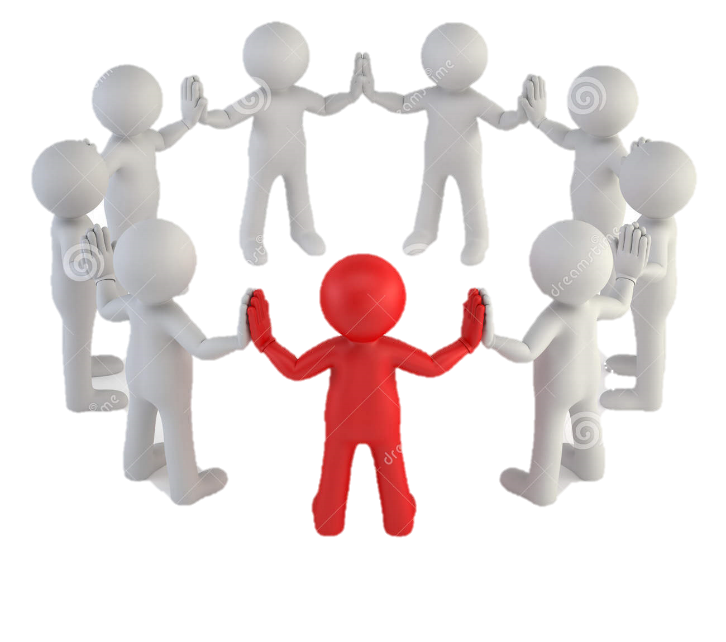 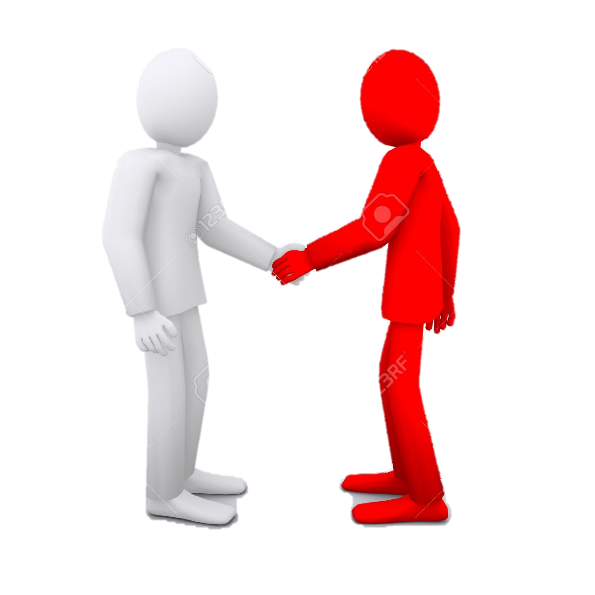 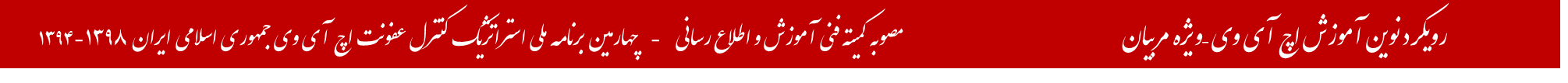 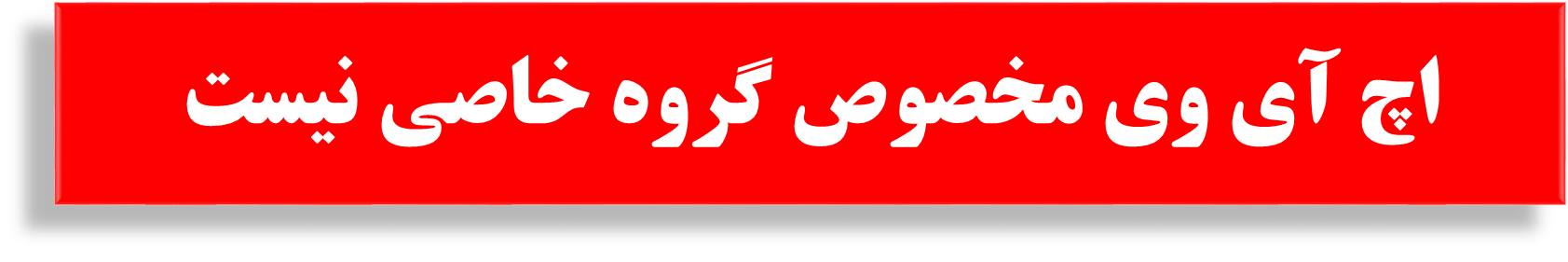 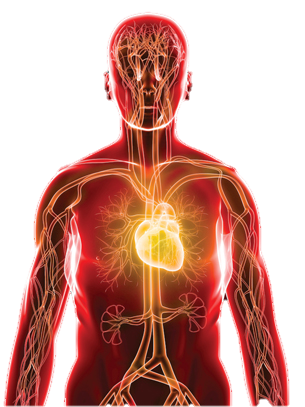 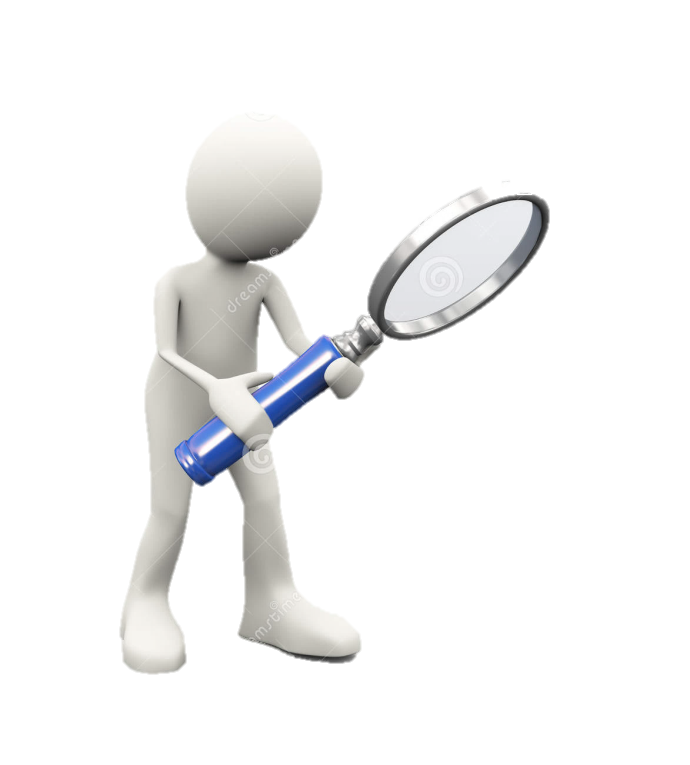 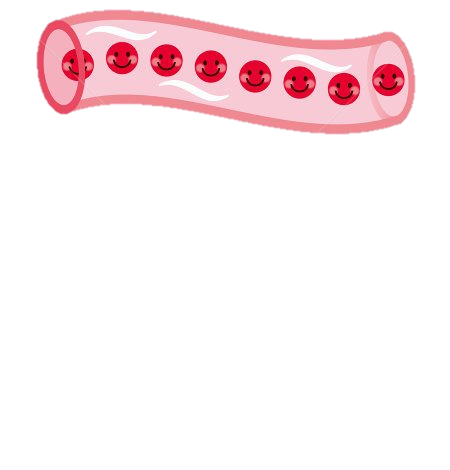 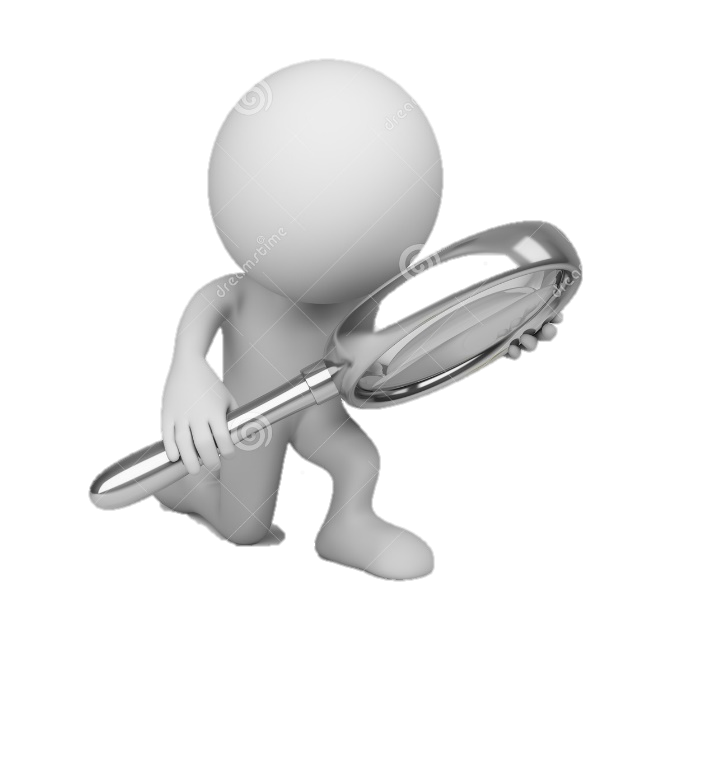 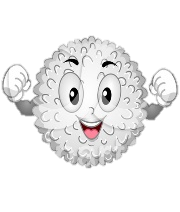 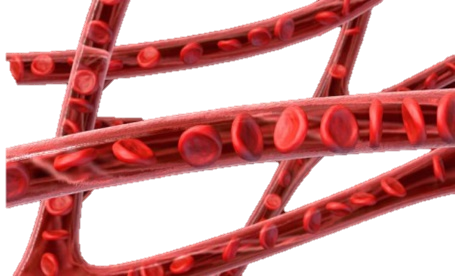 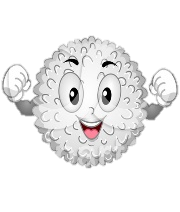 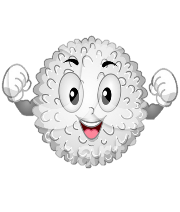 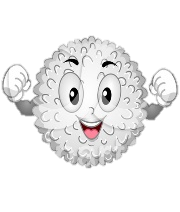 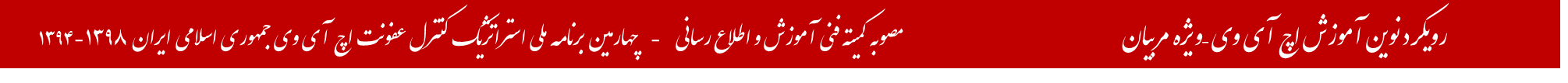 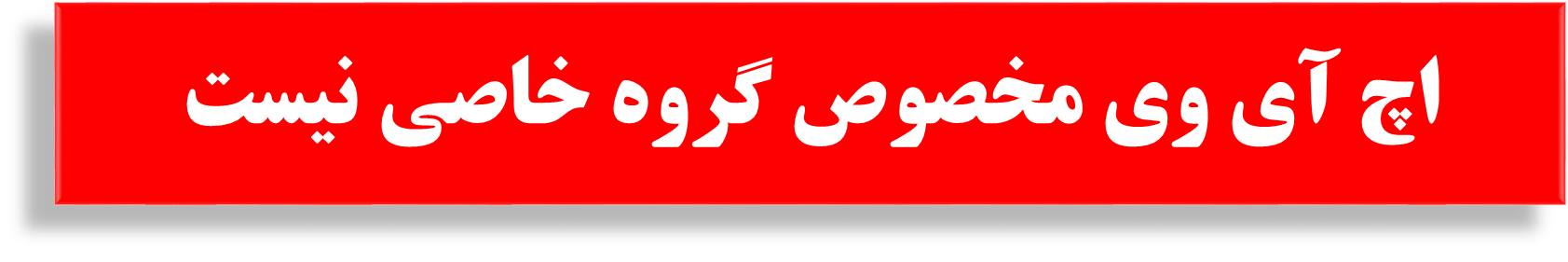 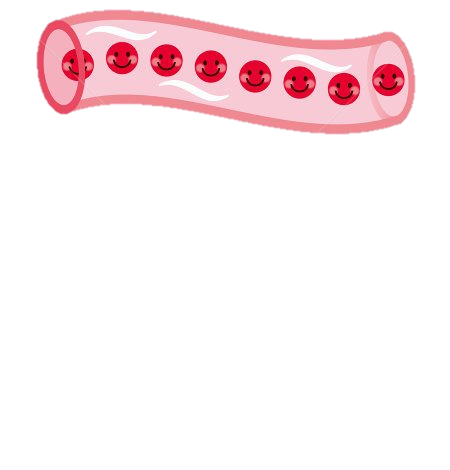 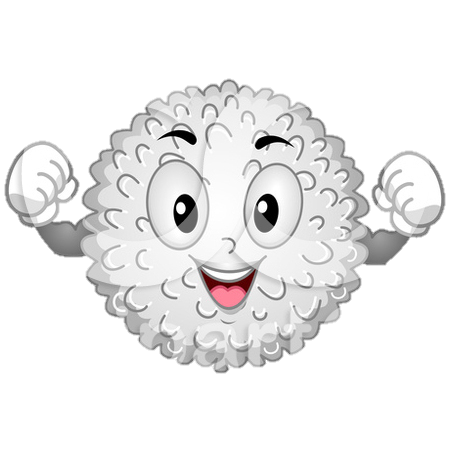 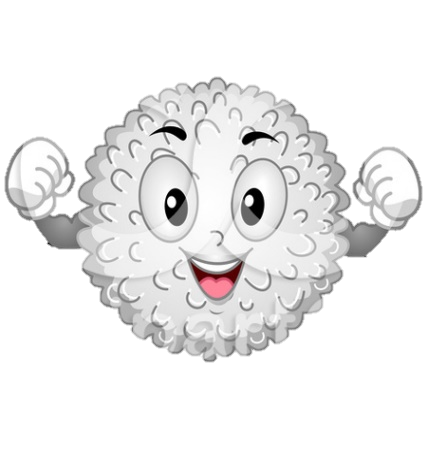 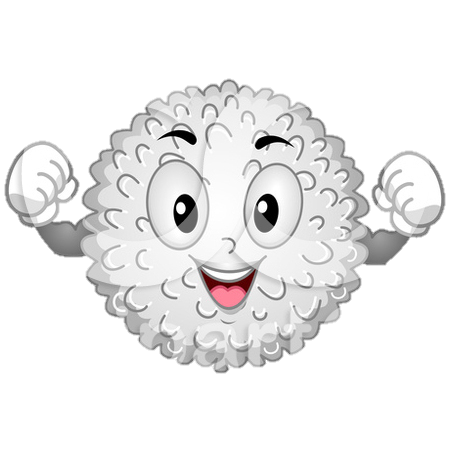 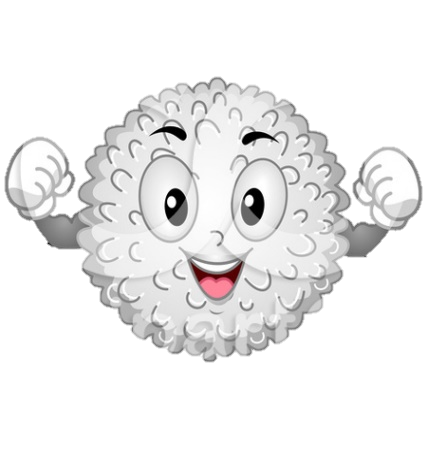 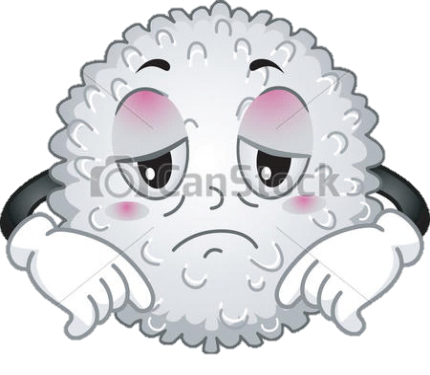 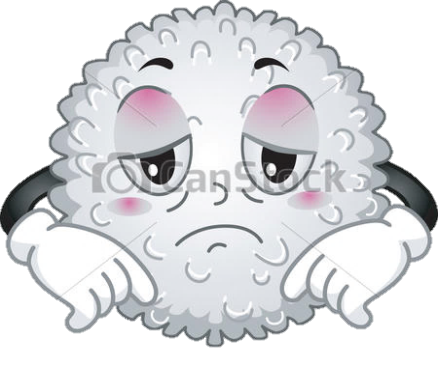 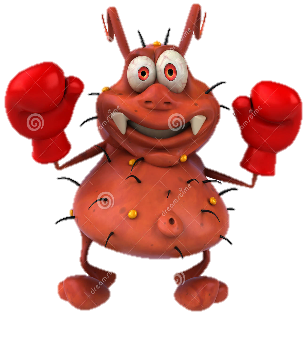 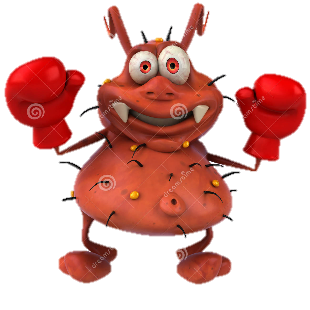 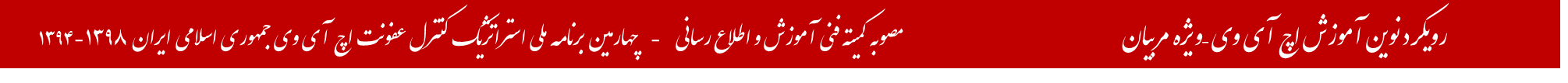 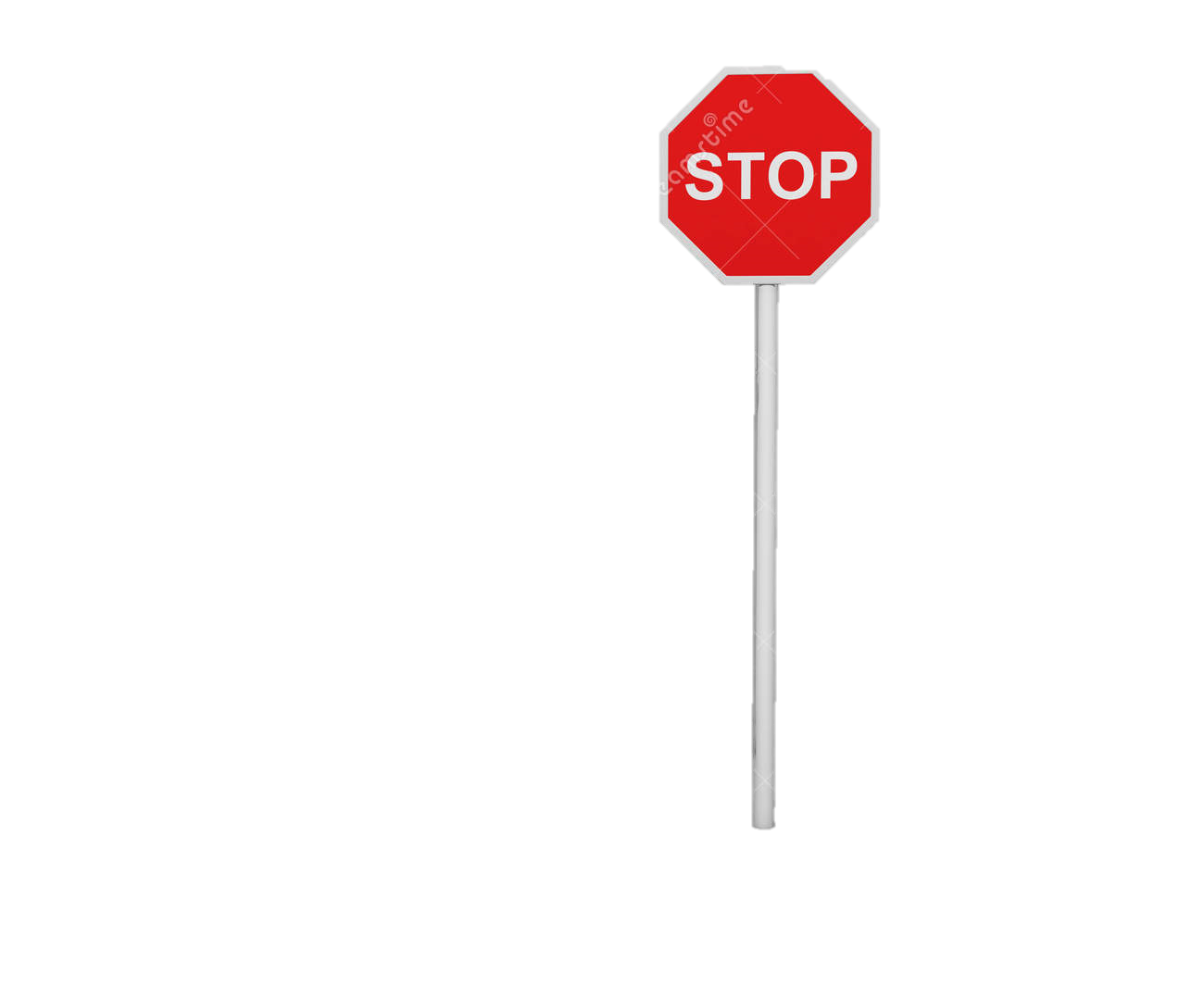 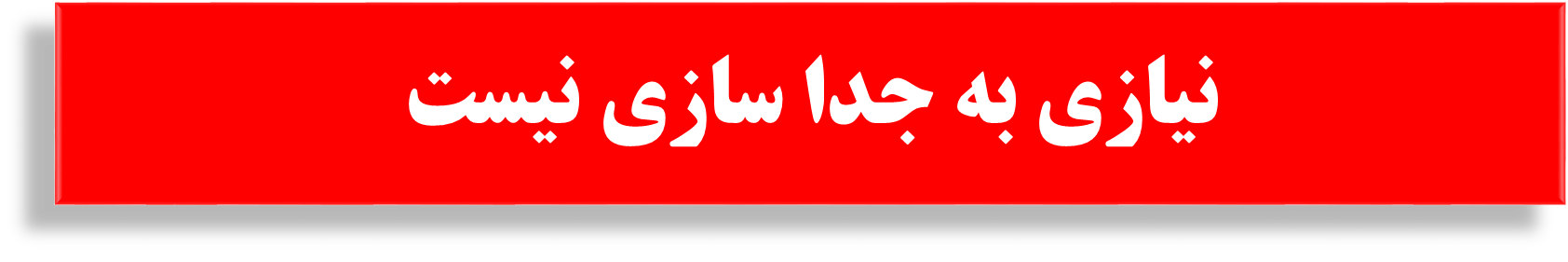 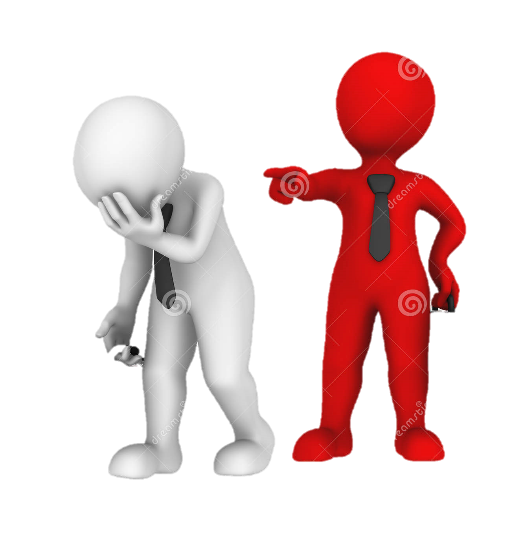 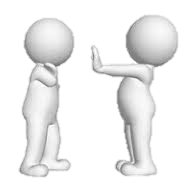 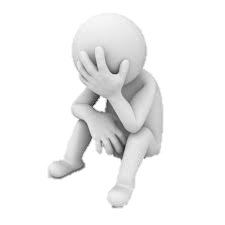 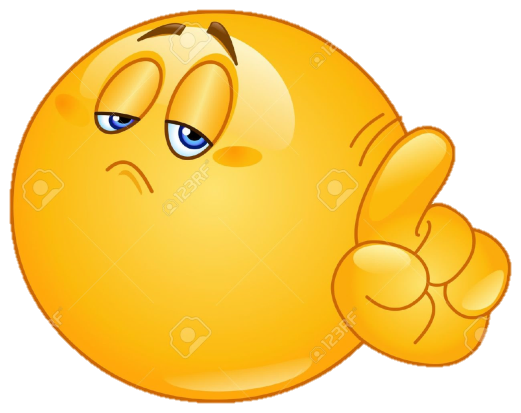 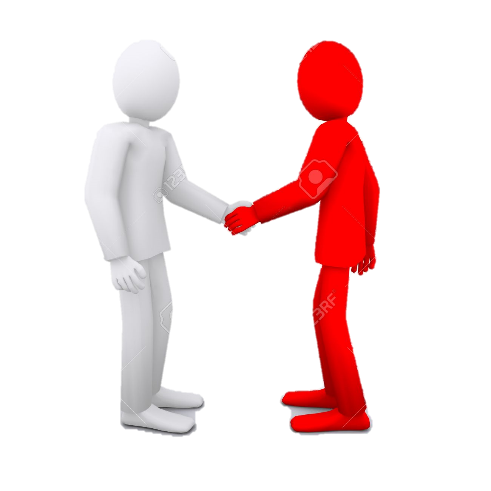 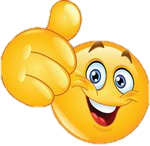 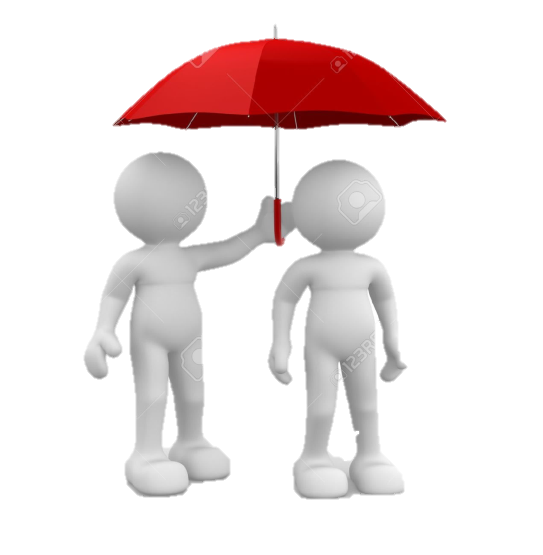 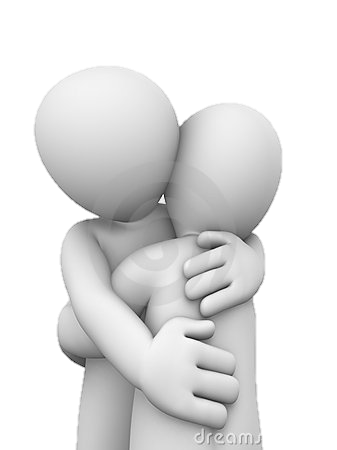 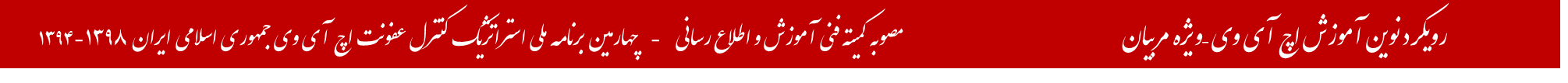 گام ششم : علایم و بیماریزایی
بیماریزایی و علایم
راه انتقال
عامل بیماریزا
بیماری عفونی
نگرش
نگرش
نگرش
سیستم ایمنی
نگرش
نگرش
مقدمه
نگرش
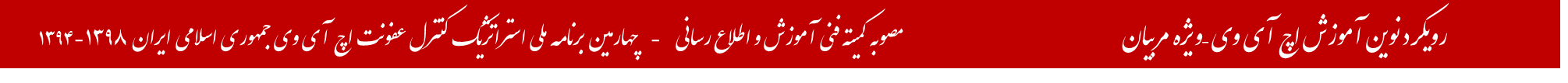 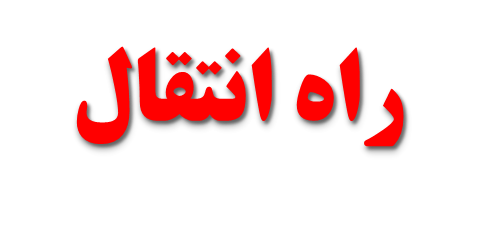 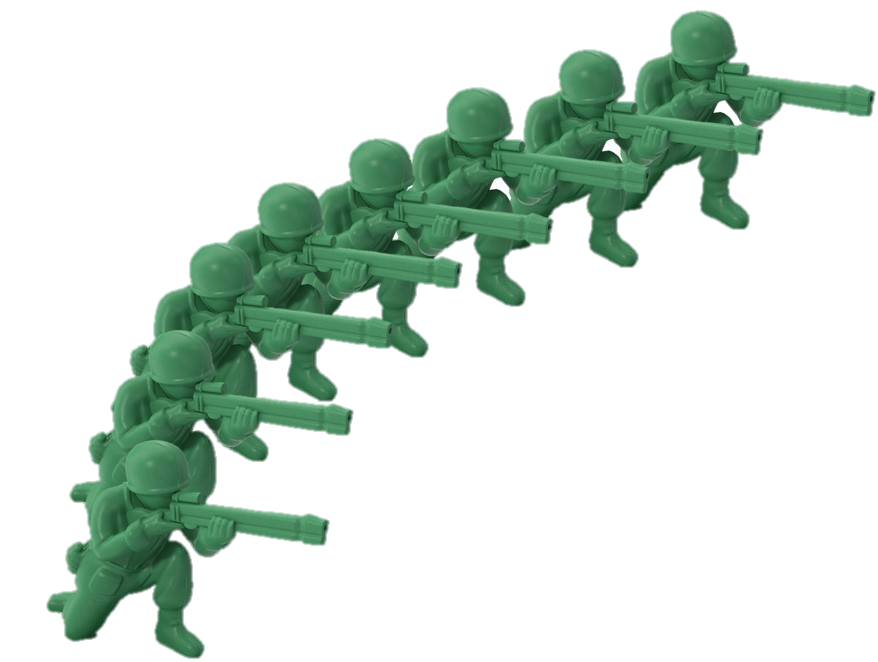 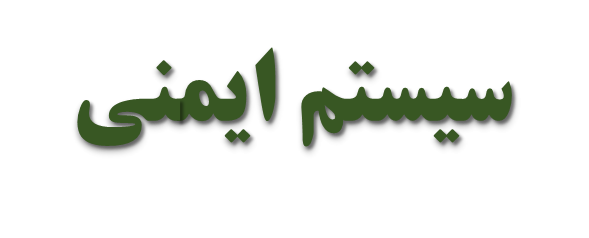 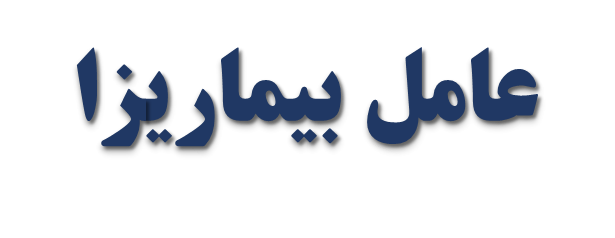 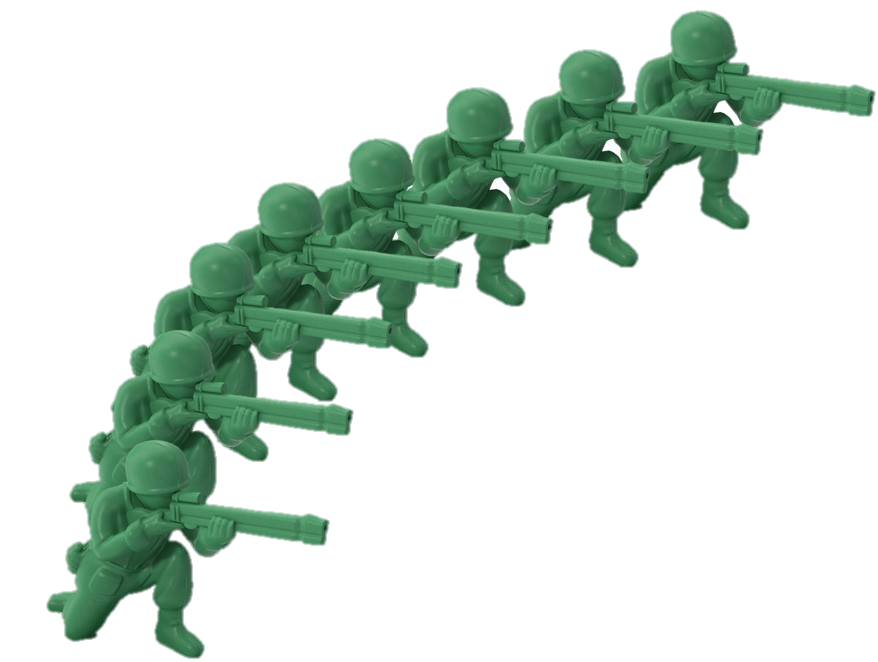 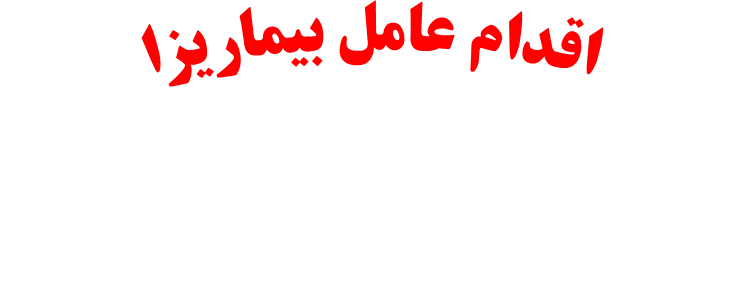 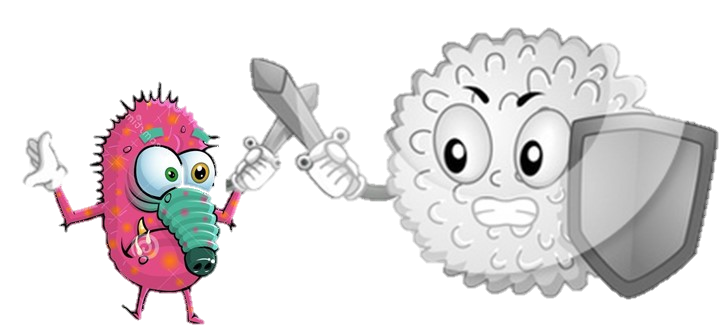 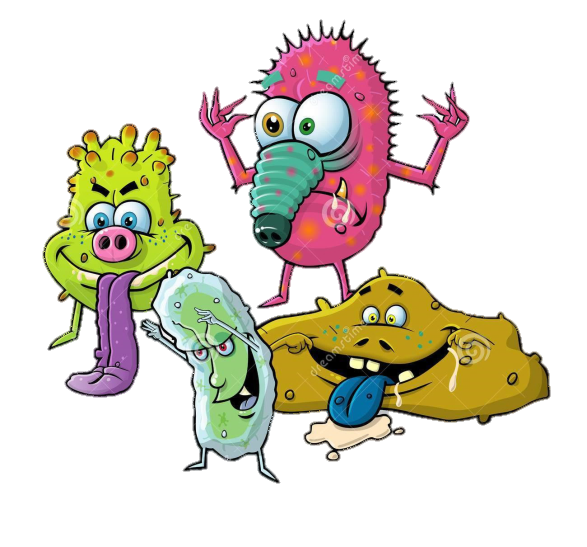 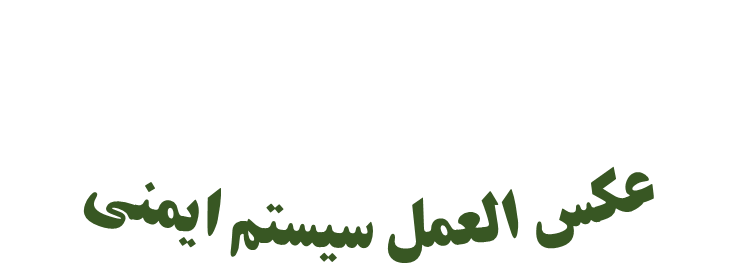 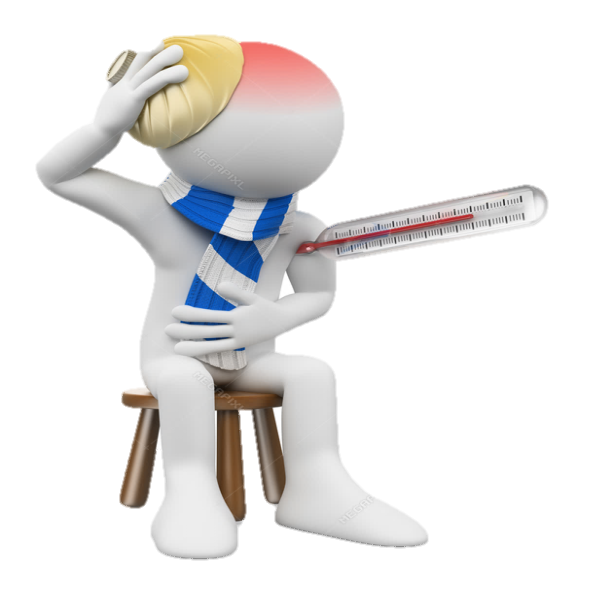 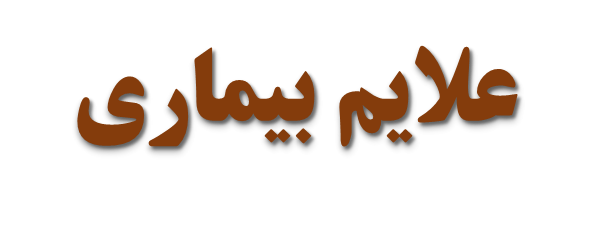 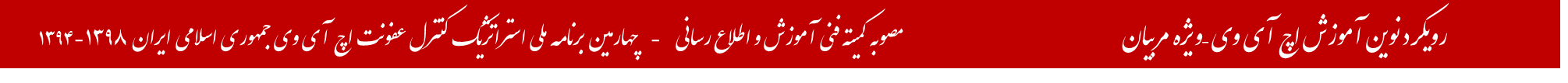 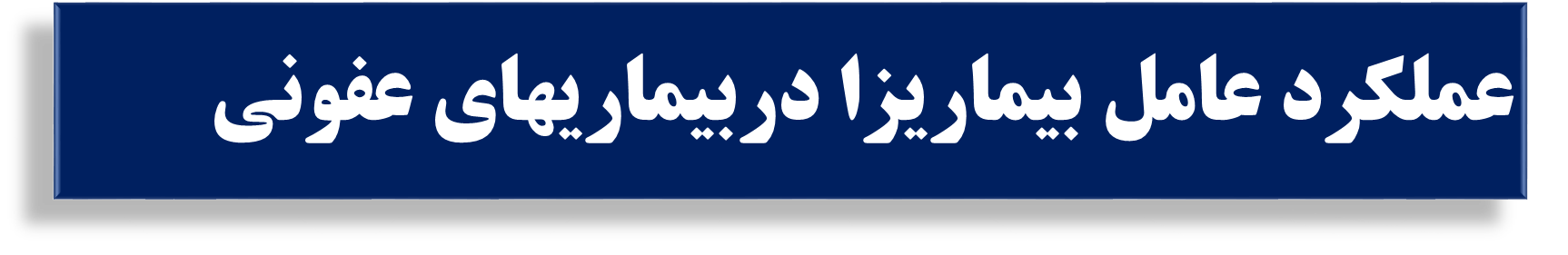 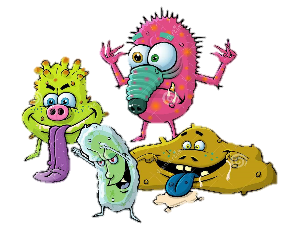 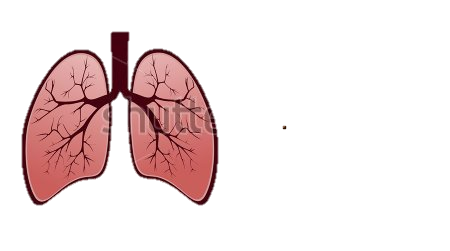 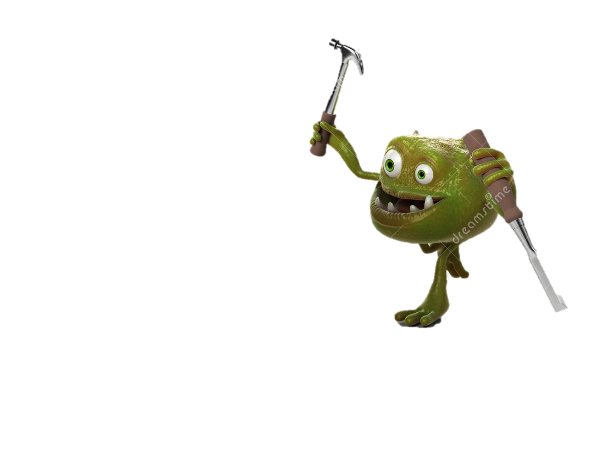 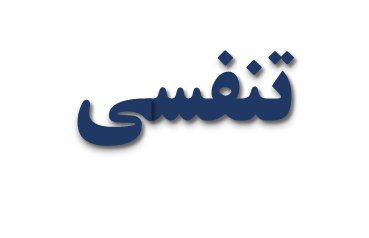 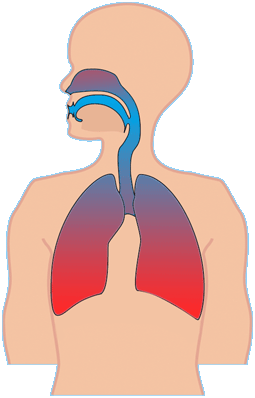 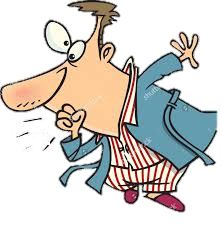 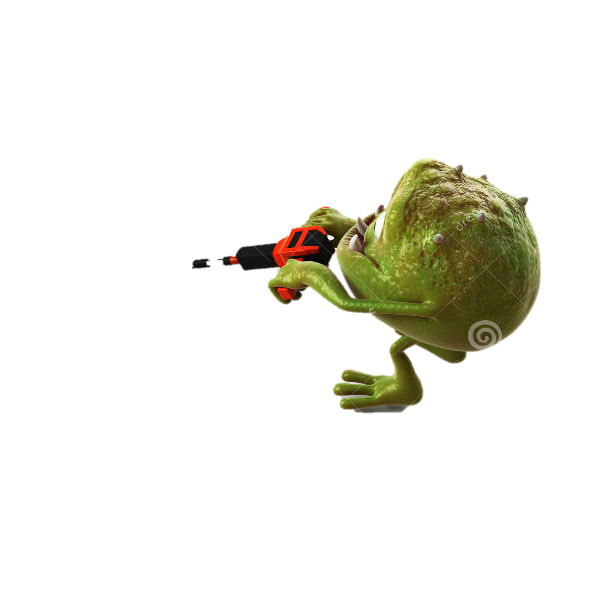 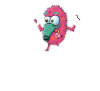 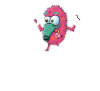 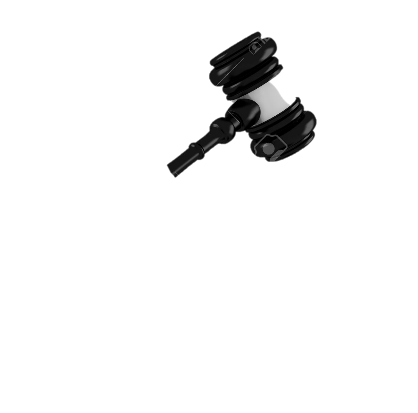 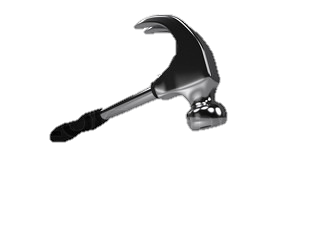 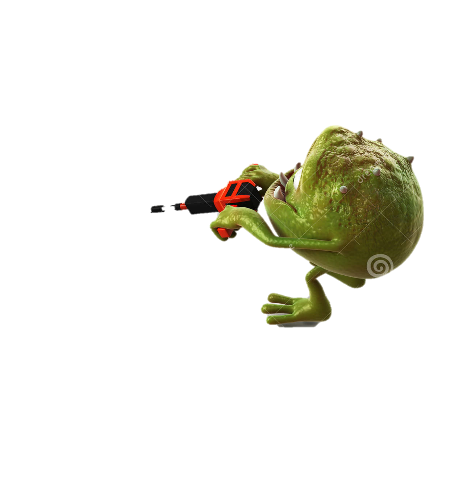 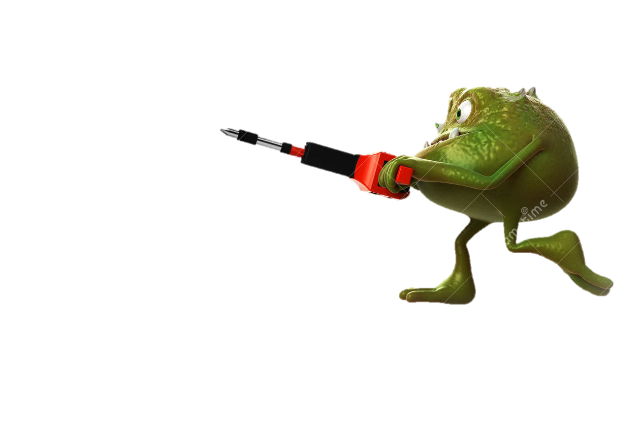 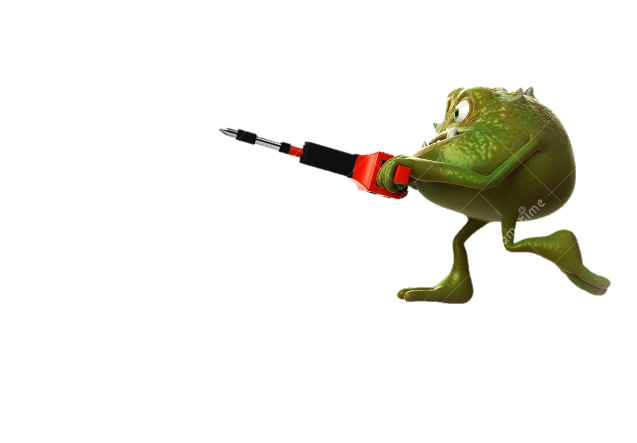 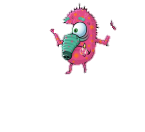 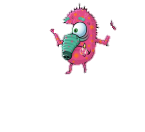 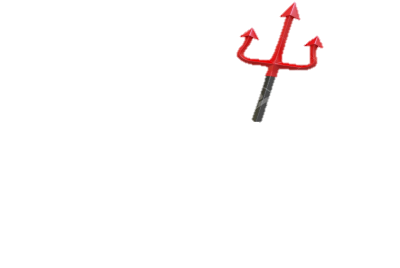 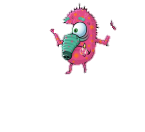 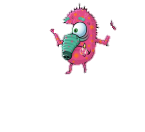 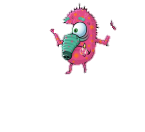 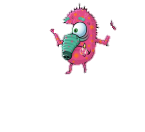 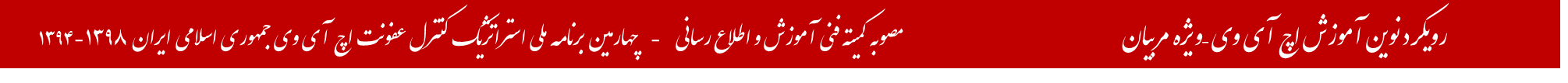 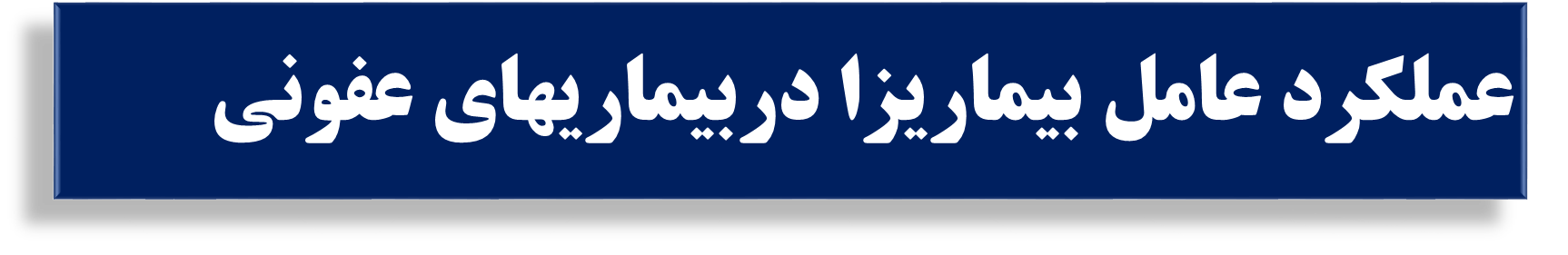 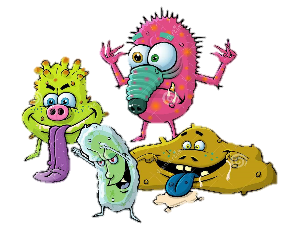 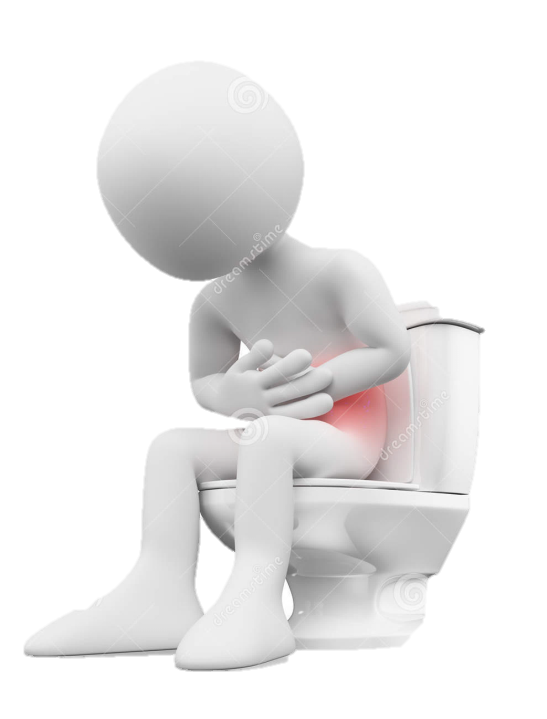 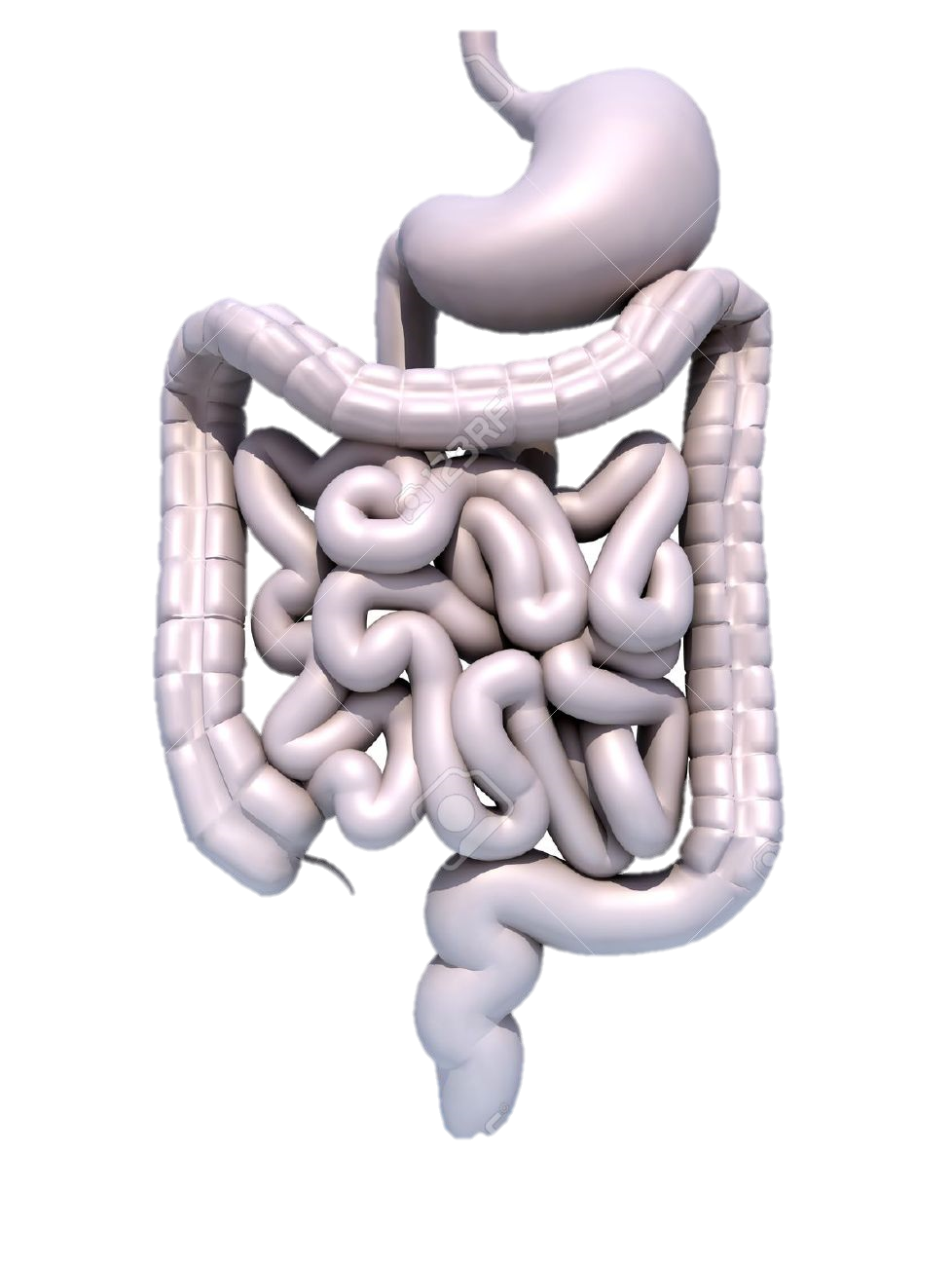 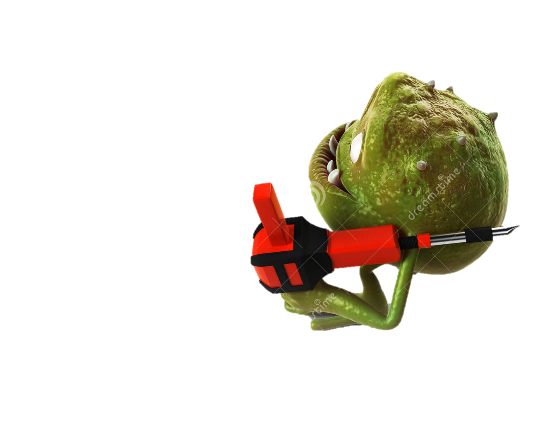 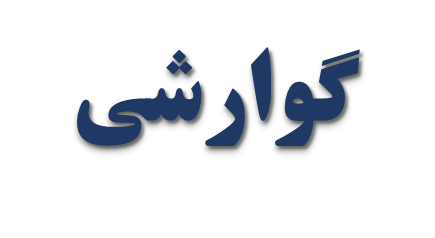 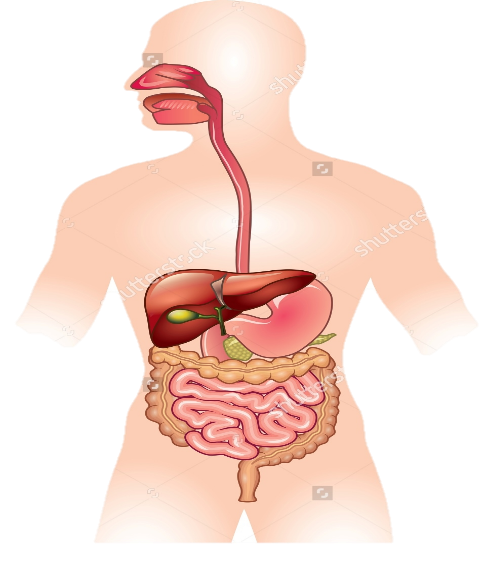 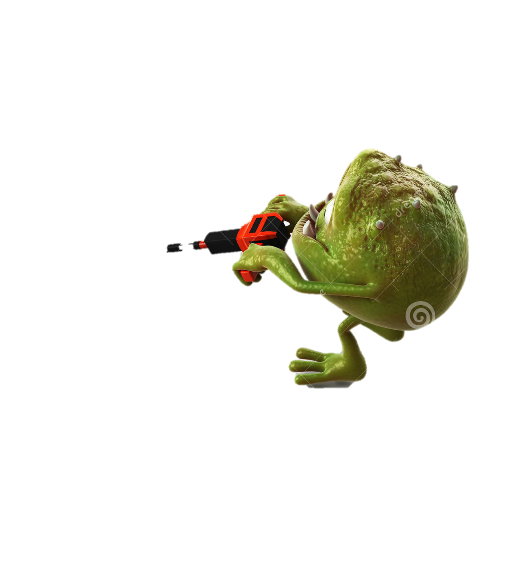 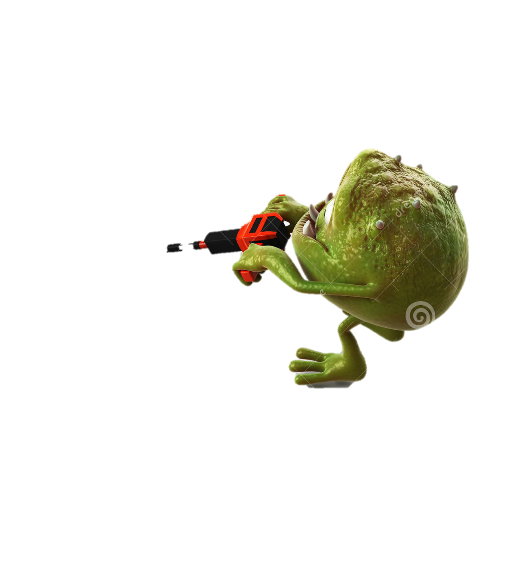 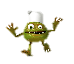 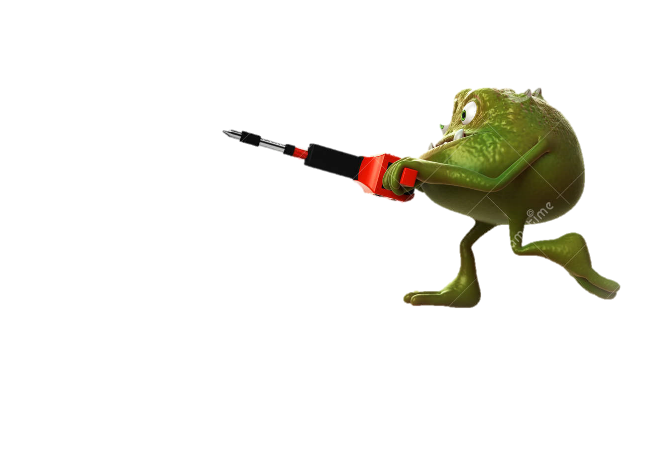 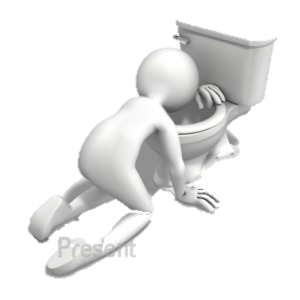 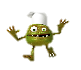 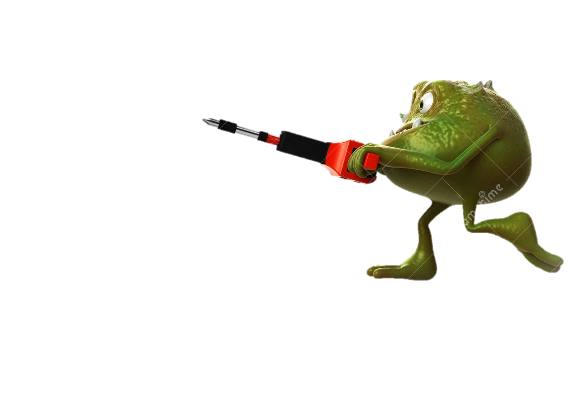 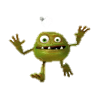 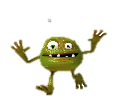 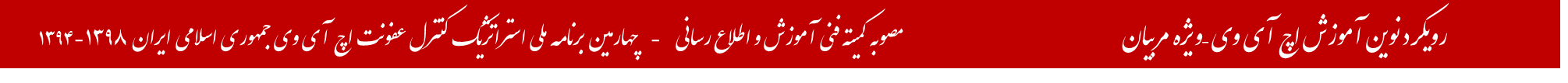 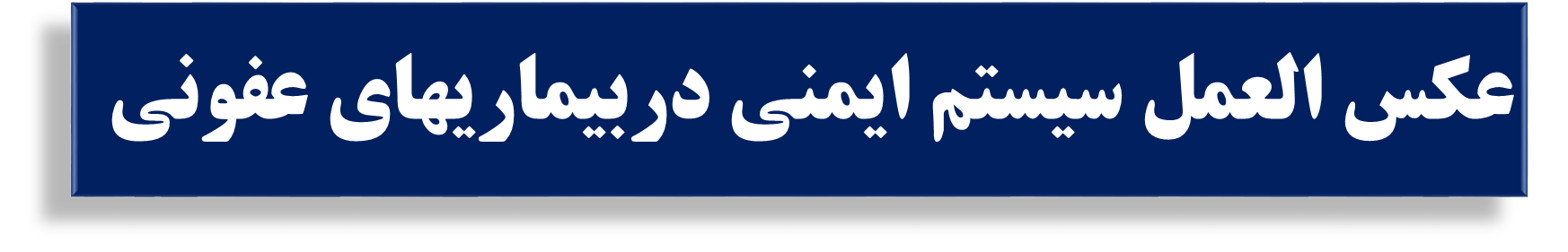 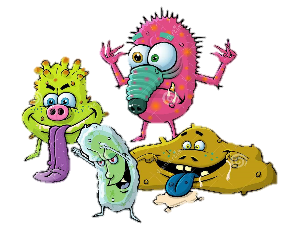 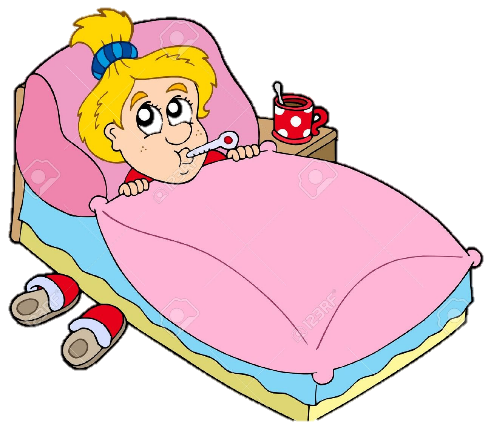 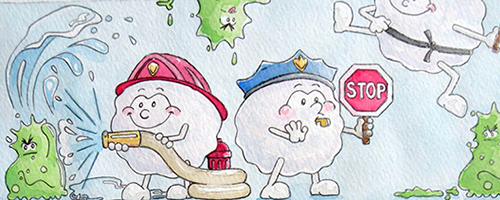 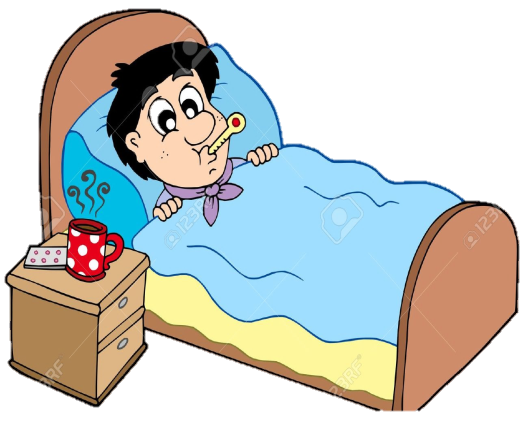 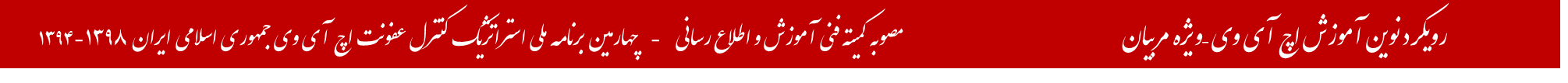 عملکرد ویروس  اچ آی وی
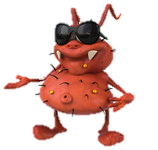 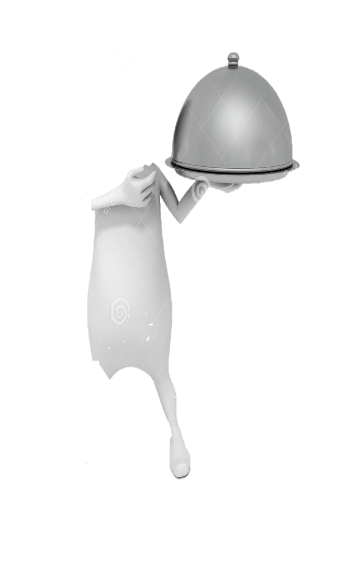 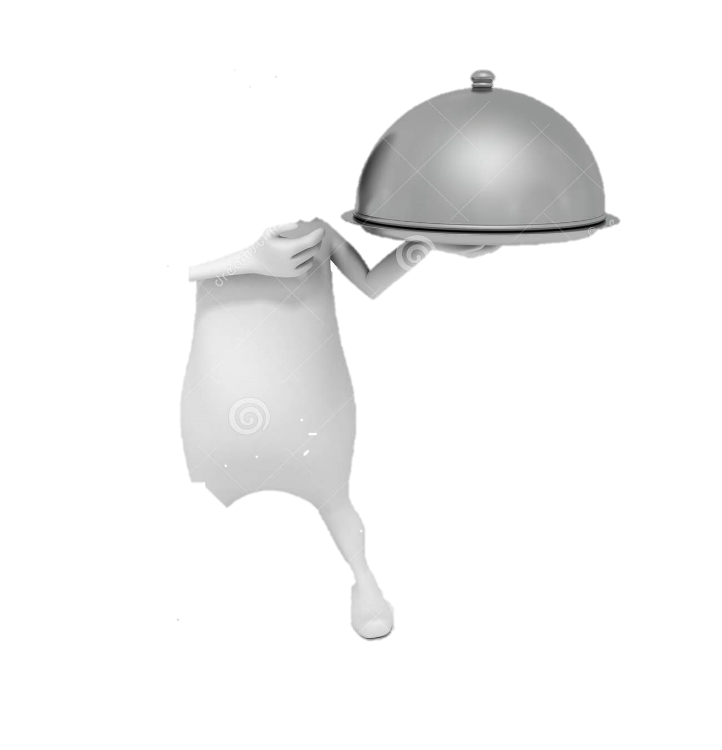 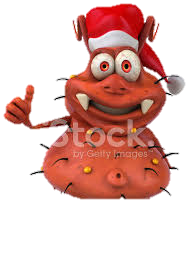 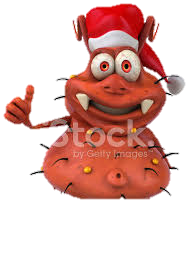 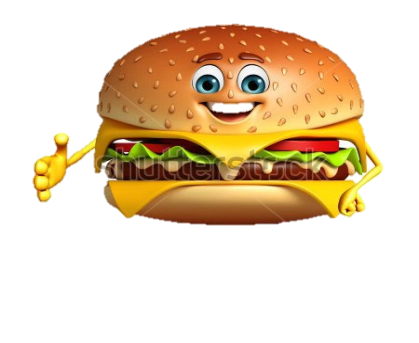 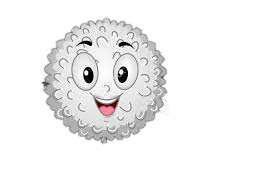 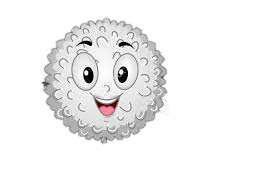 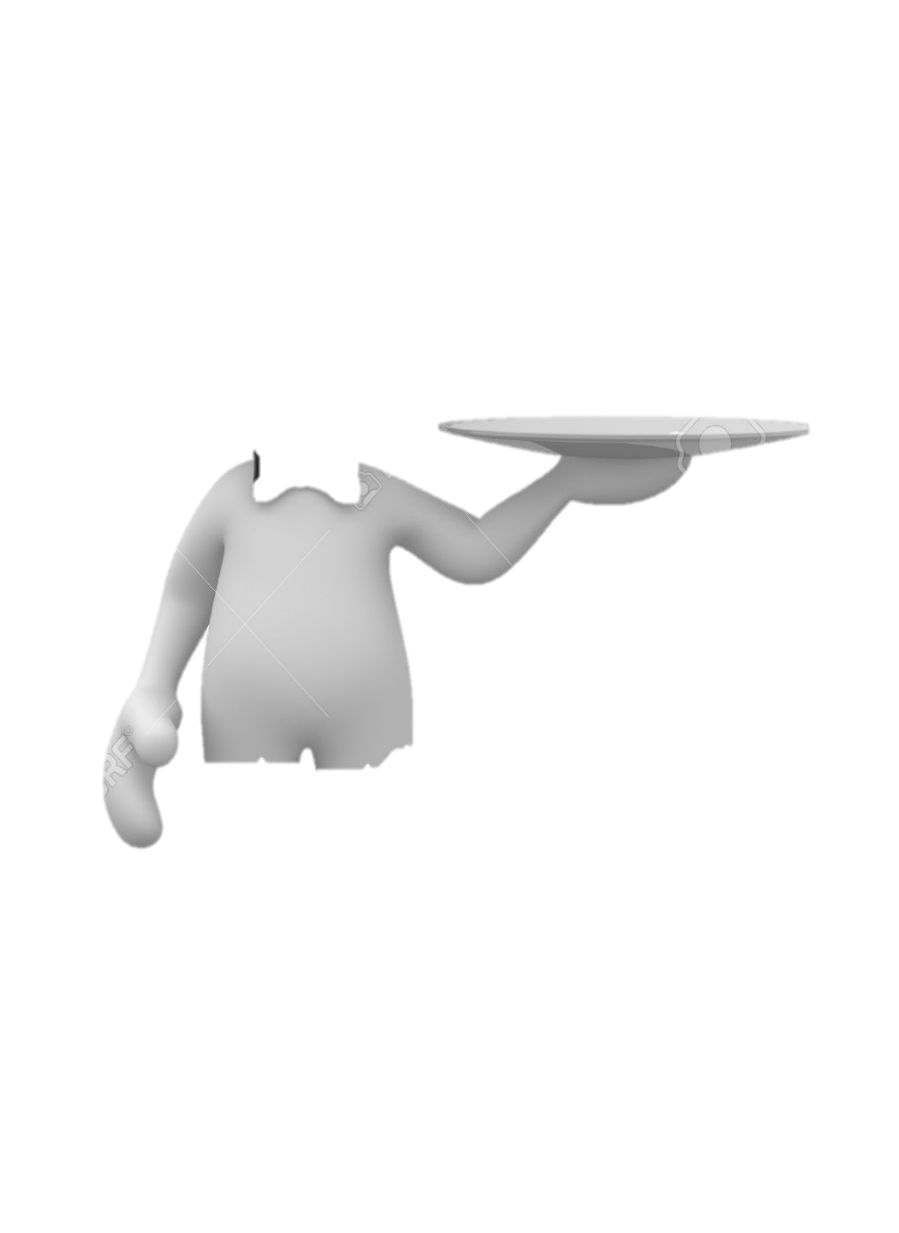 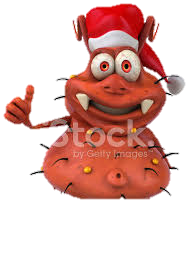 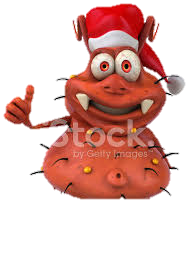 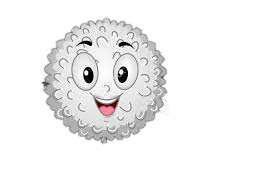 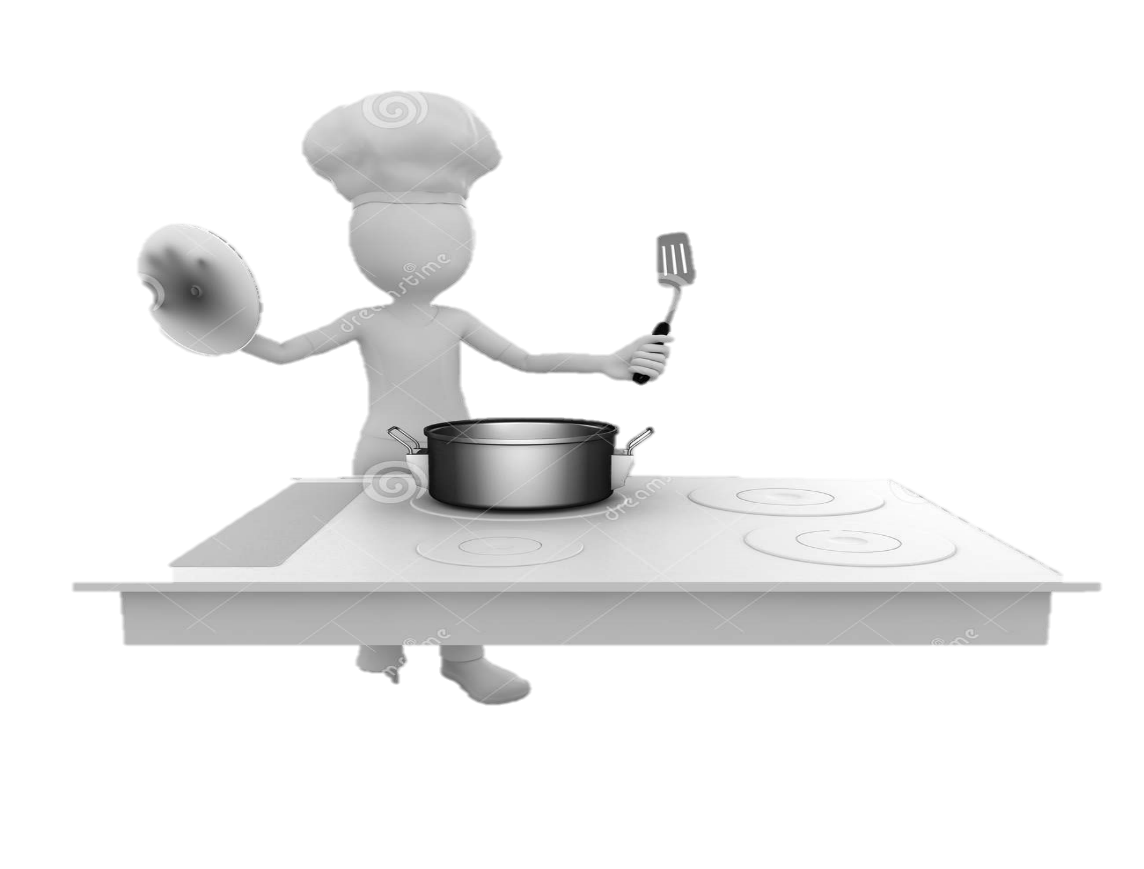 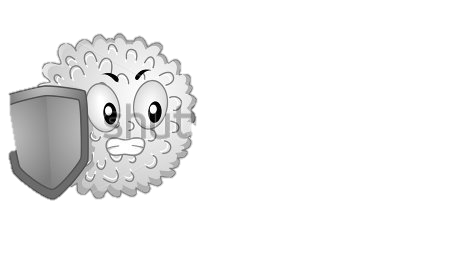 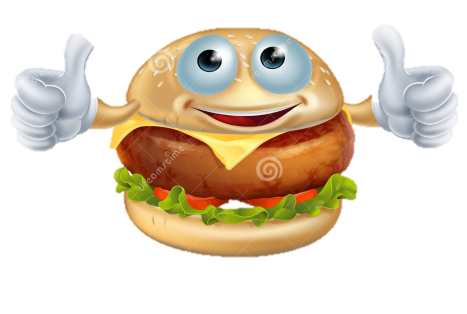 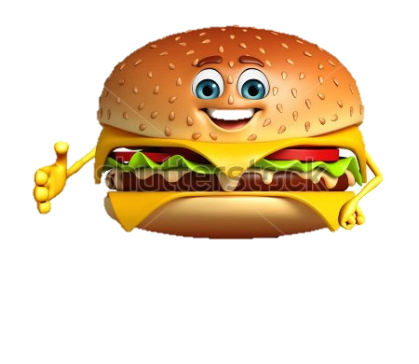 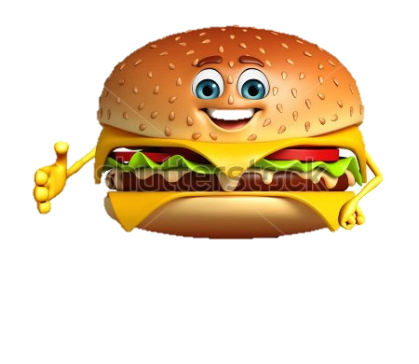 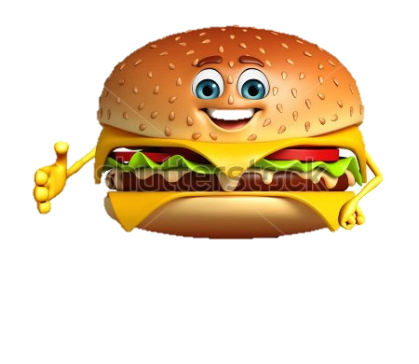 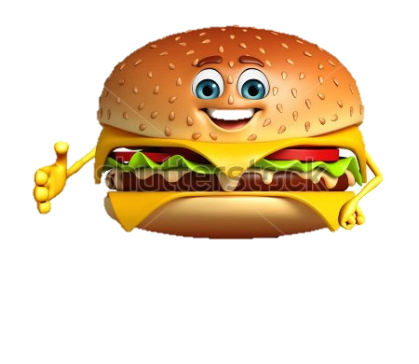 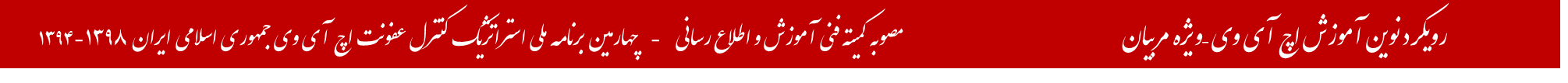 عملکرد ویروس  اچ آی وی –بی علامت
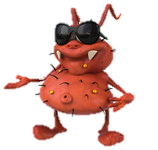 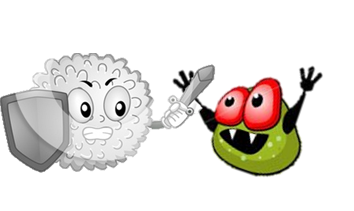 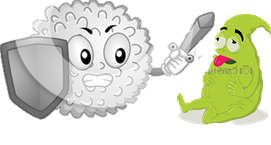 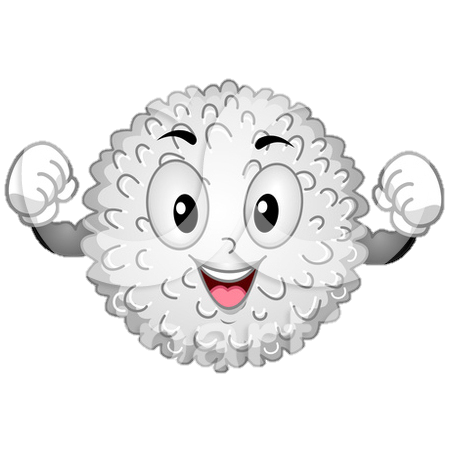 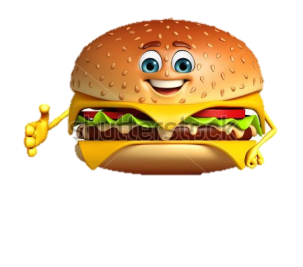 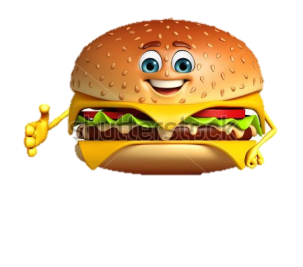 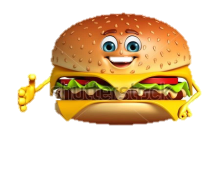 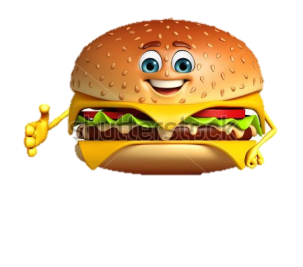 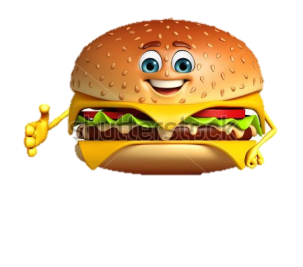 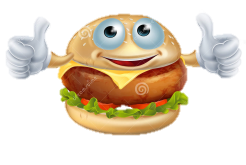 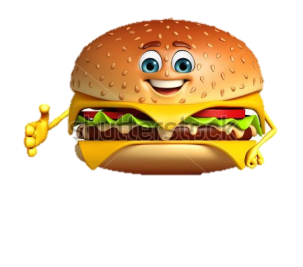 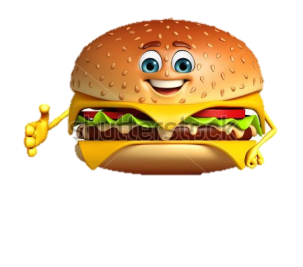 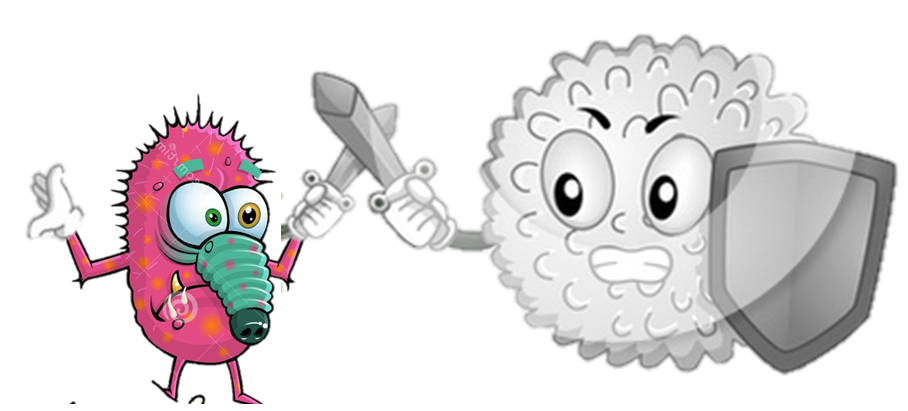 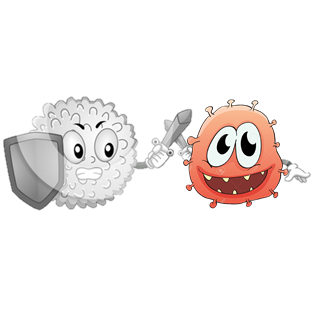 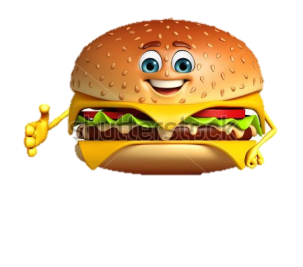 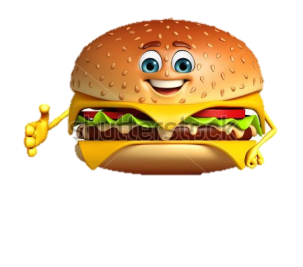 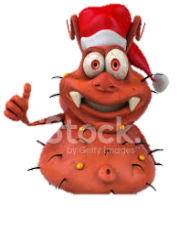 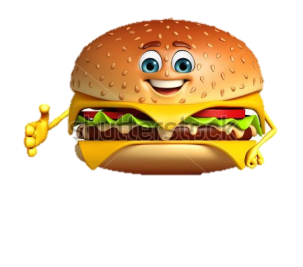 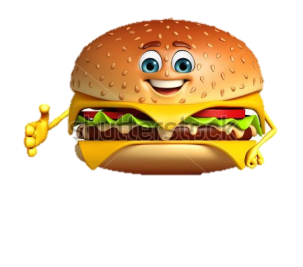 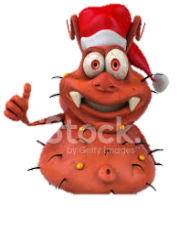 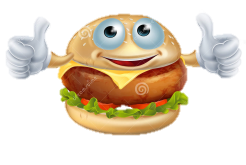 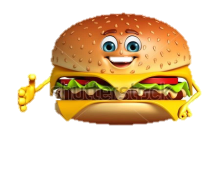 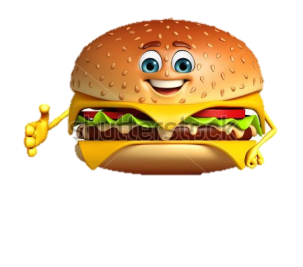 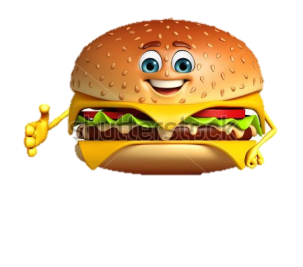 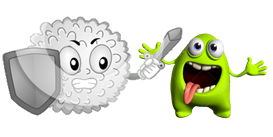 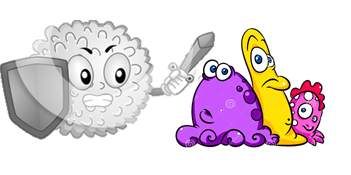 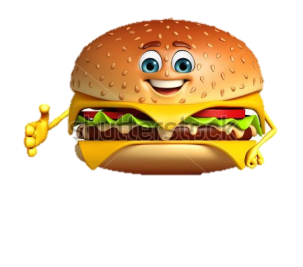 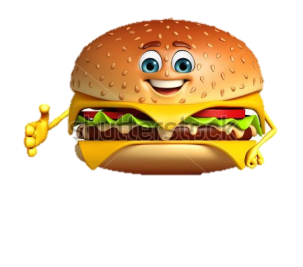 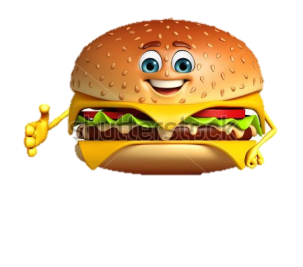 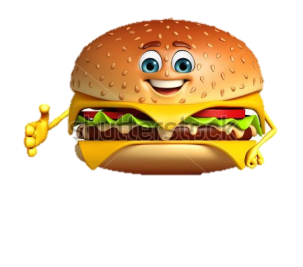 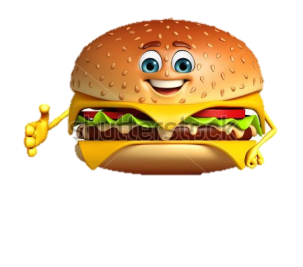 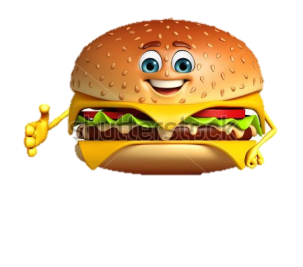 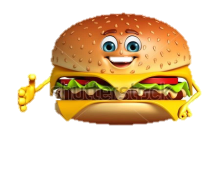 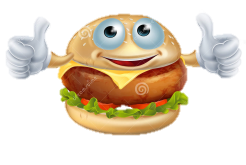 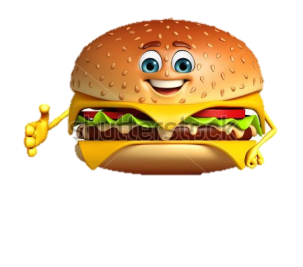 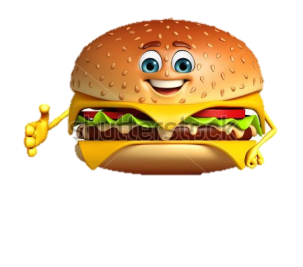 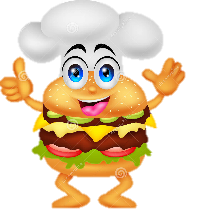 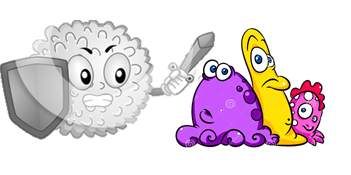 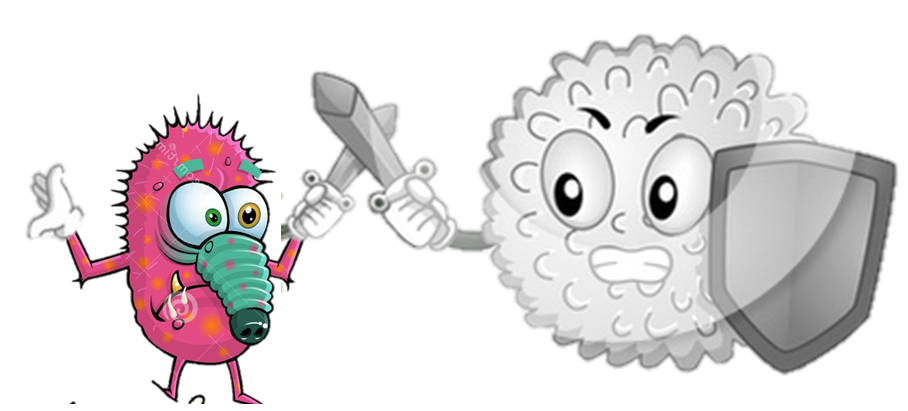 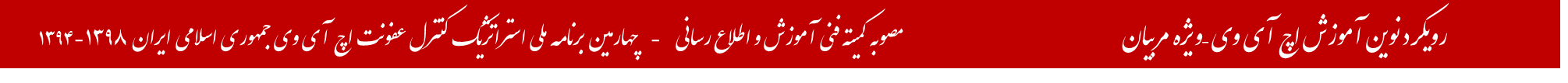 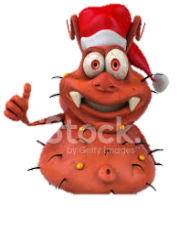 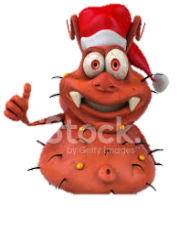 عملکرد ویروس  اچ آی وی- بی علامت
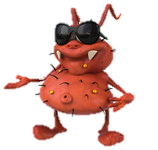 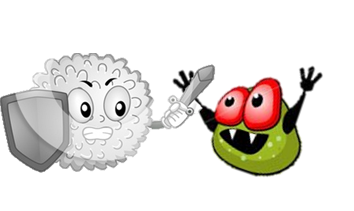 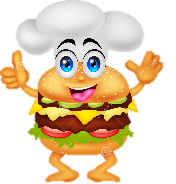 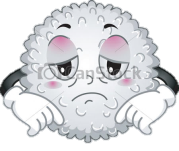 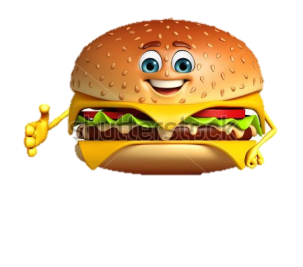 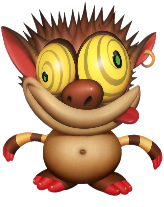 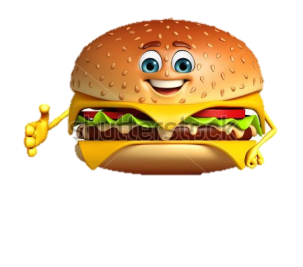 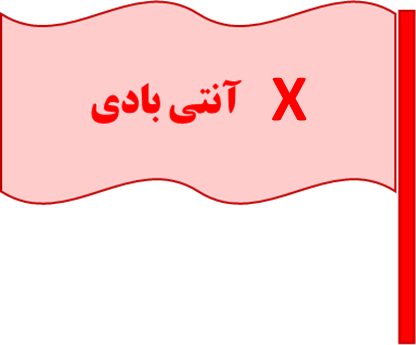 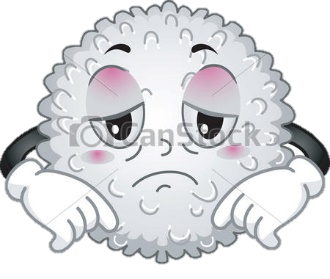 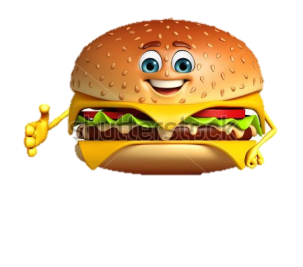 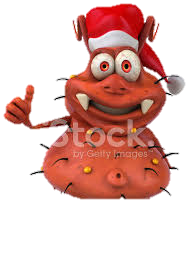 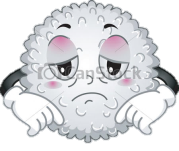 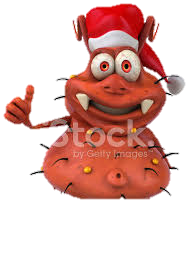 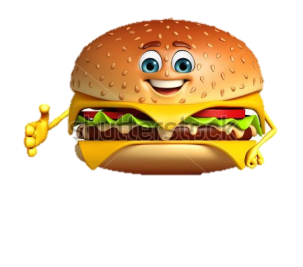 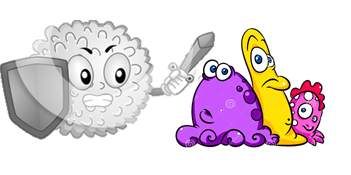 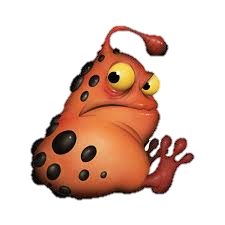 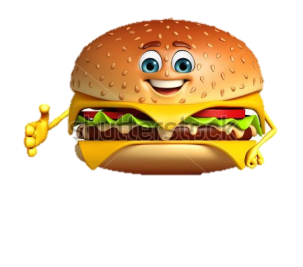 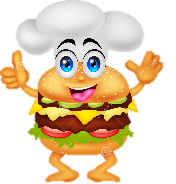 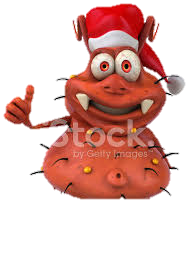 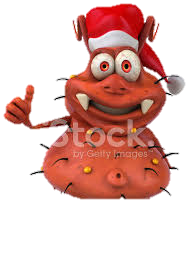 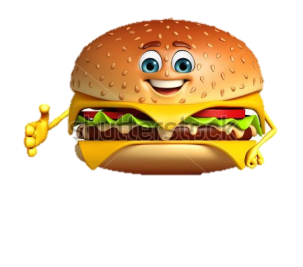 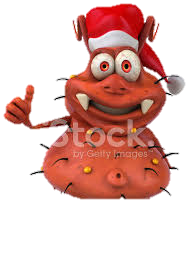 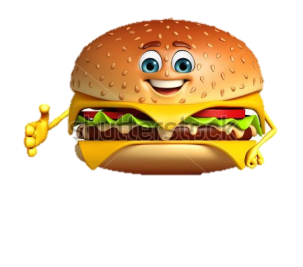 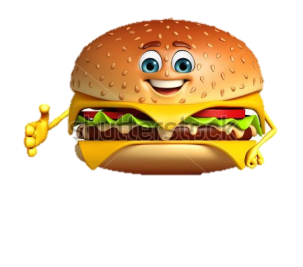 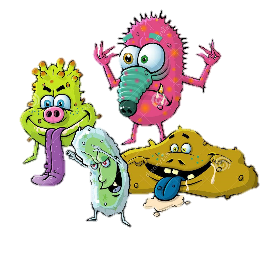 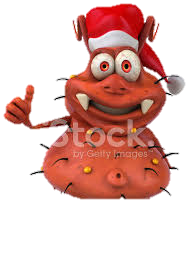 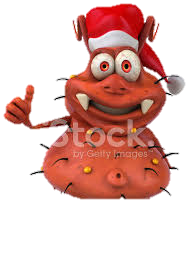 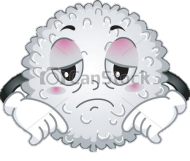 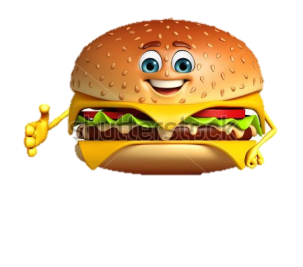 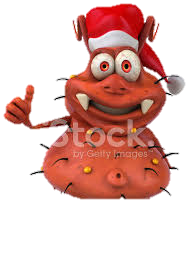 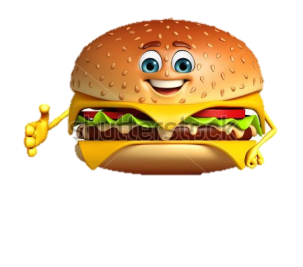 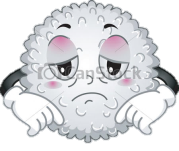 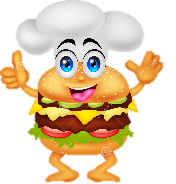 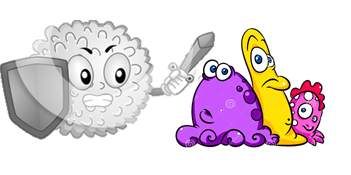 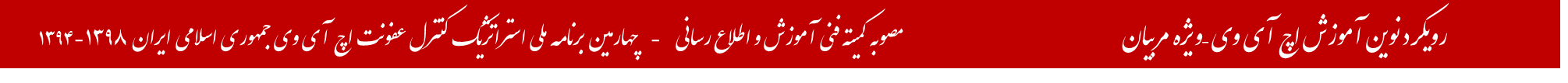 عملکرد ویروس  اچ آی وی-علامت سایر بیماریها
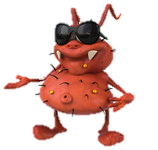 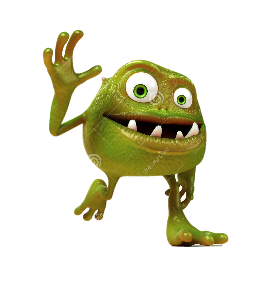 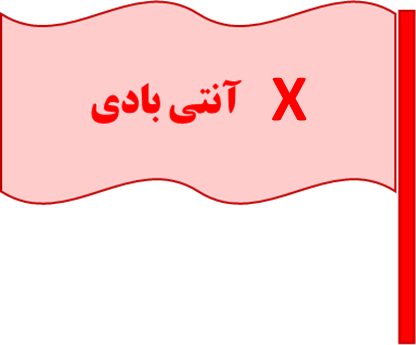 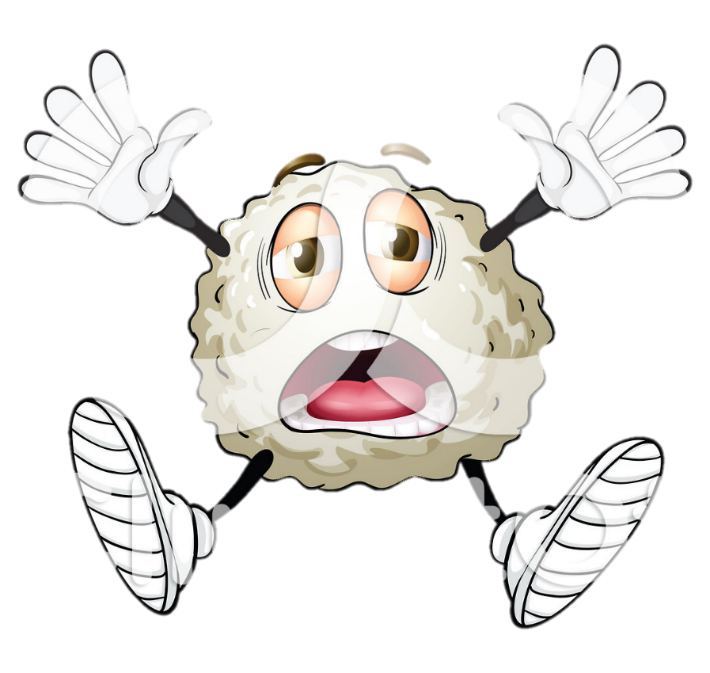 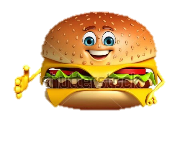 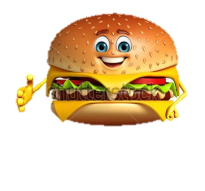 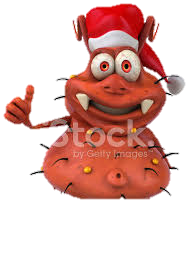 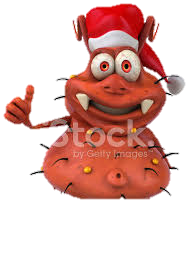 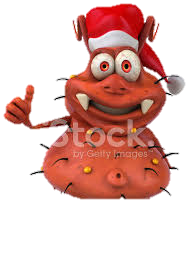 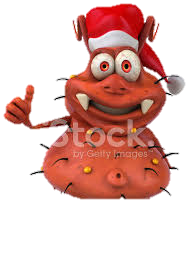 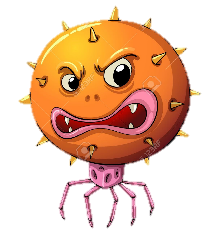 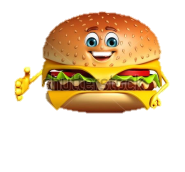 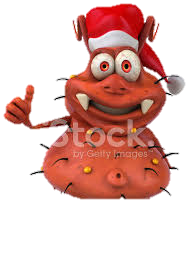 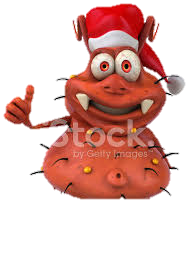 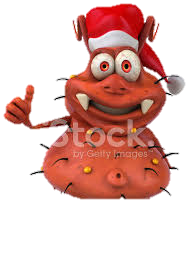 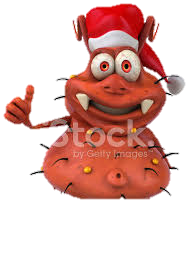 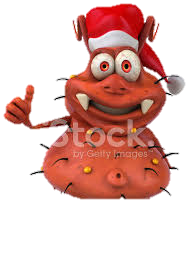 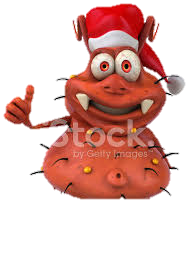 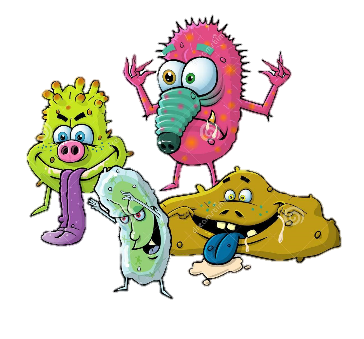 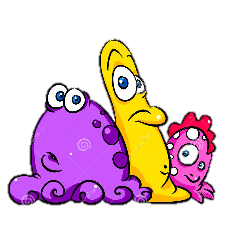 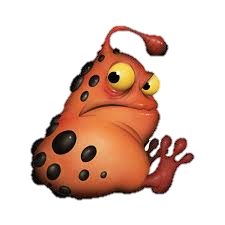 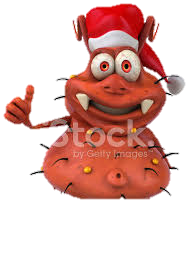 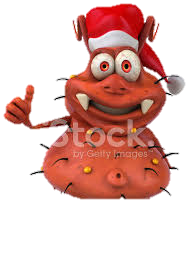 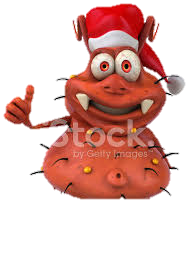 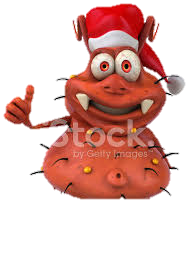 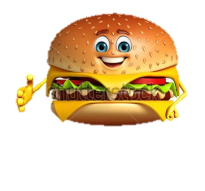 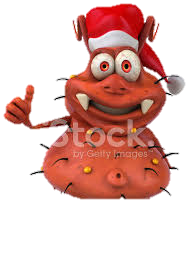 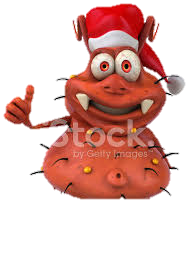 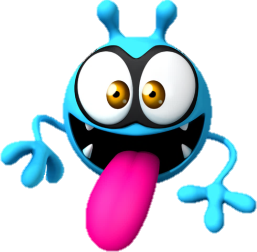 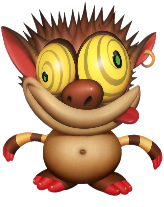 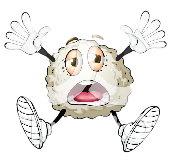 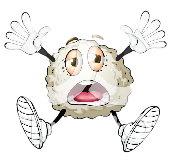 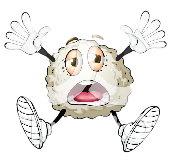 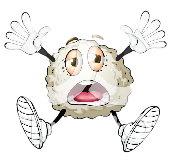 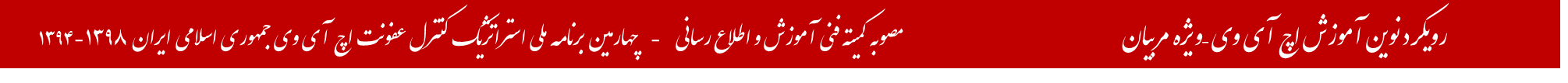 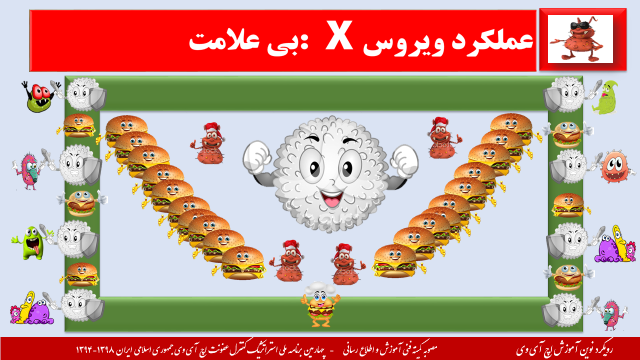 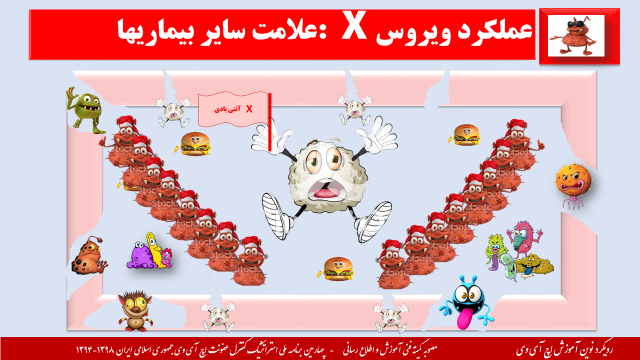 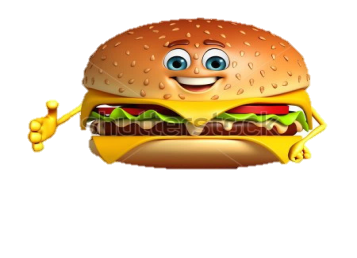 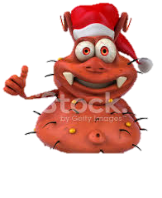 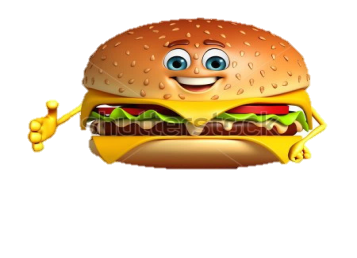 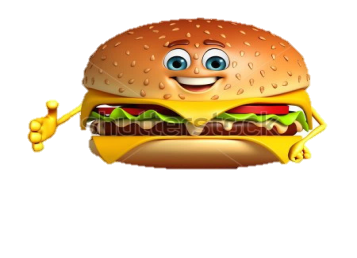 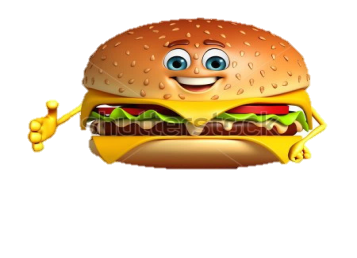 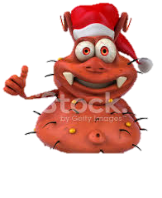 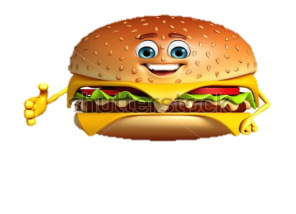 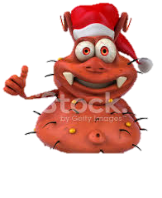 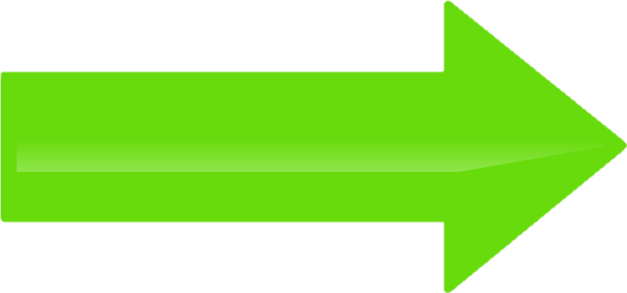 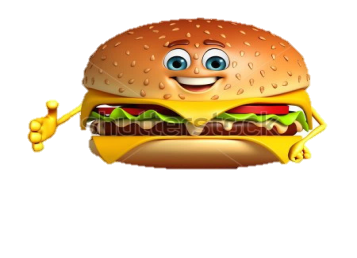 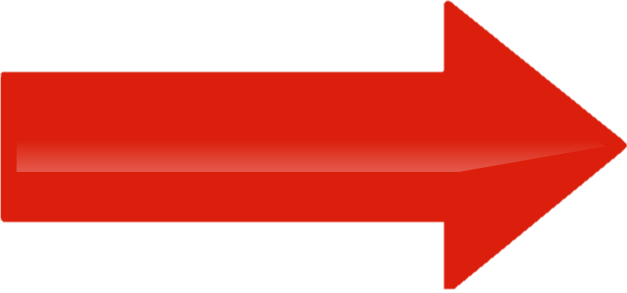 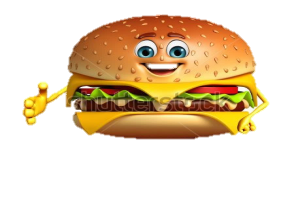 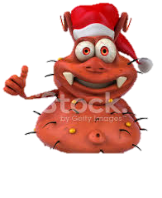 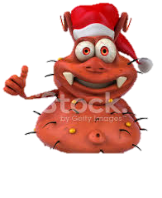 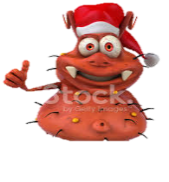 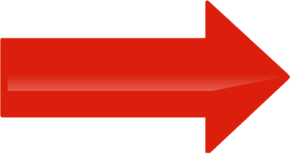 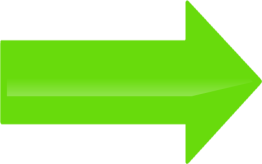 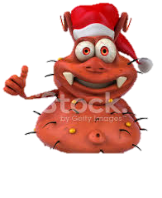 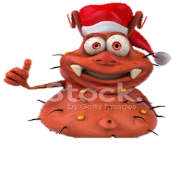 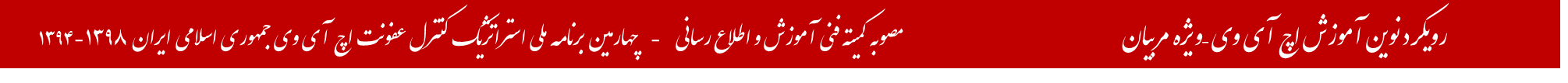 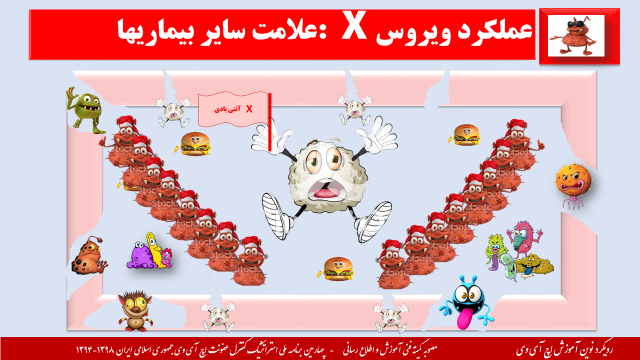 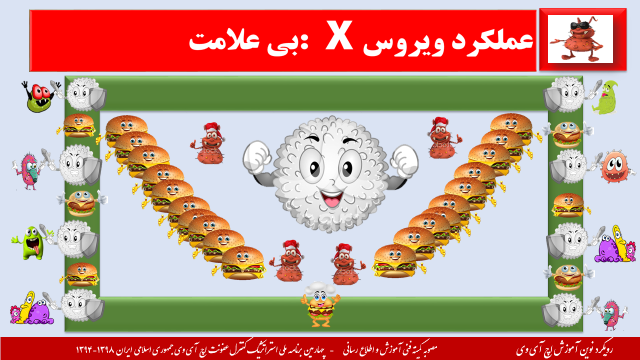 5 تا 10 سال
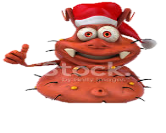 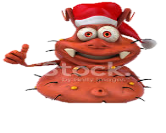 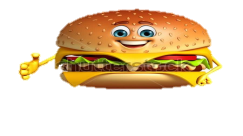 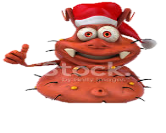 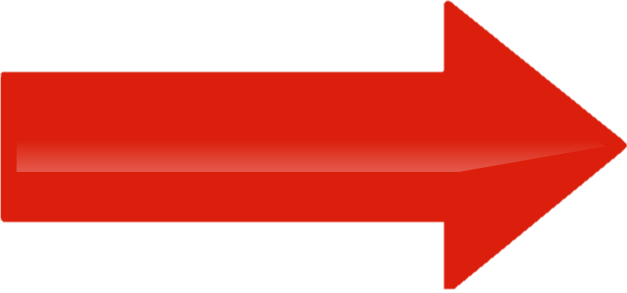 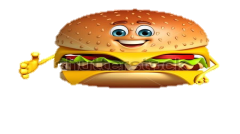 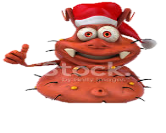 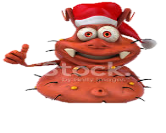 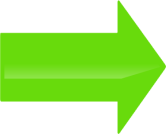 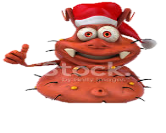 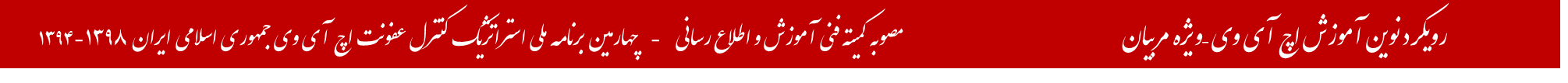 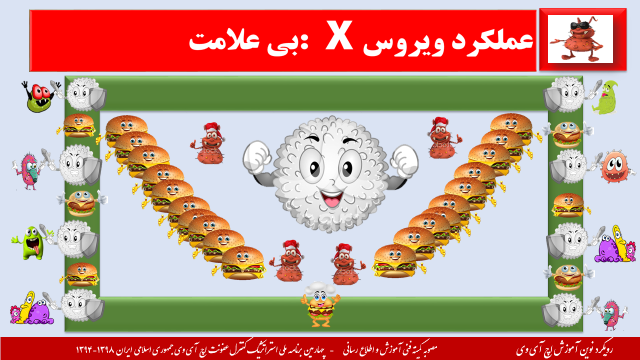 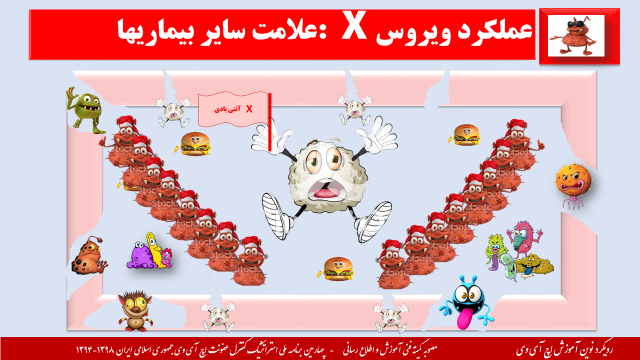 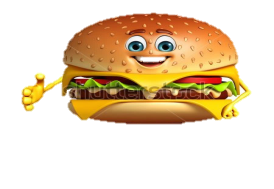 20 تا 30 سال
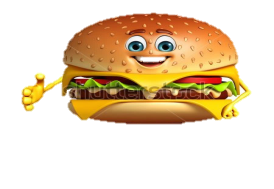 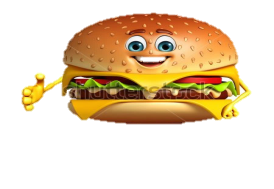 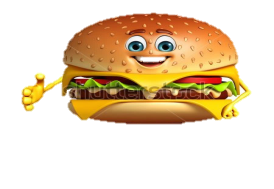 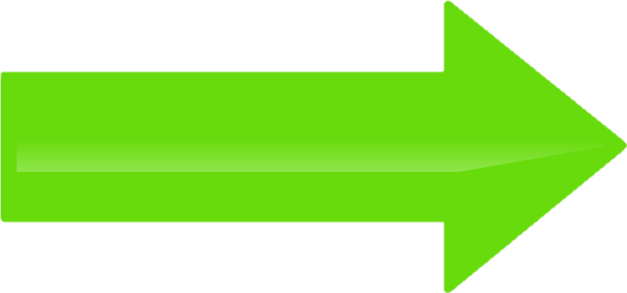 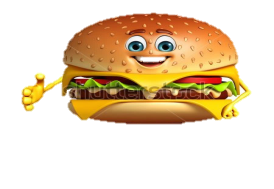 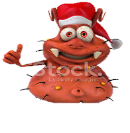 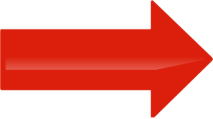 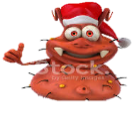 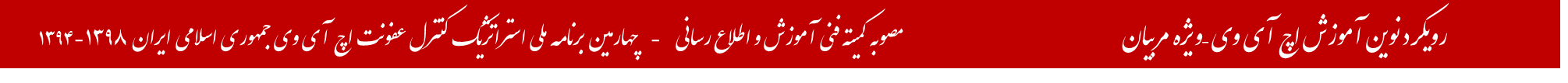 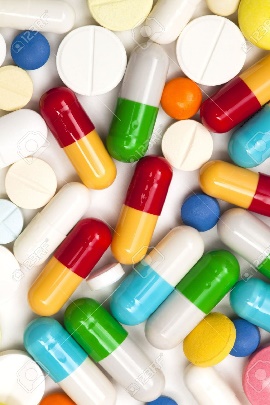 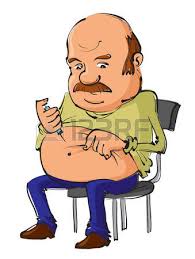 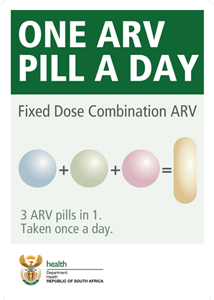 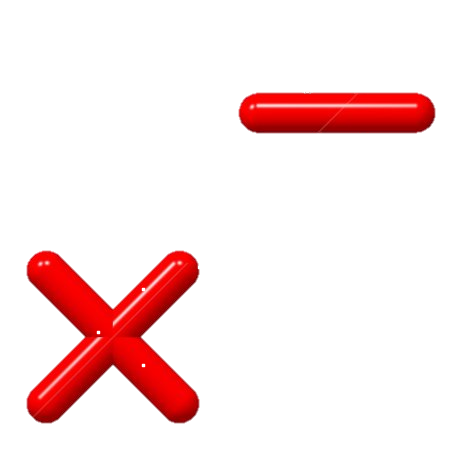 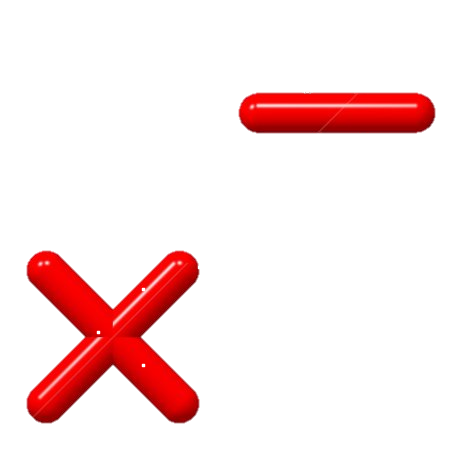 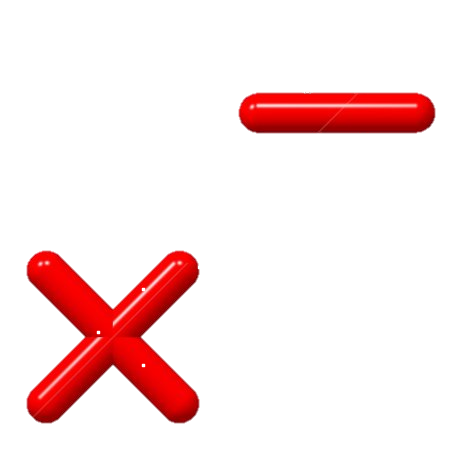 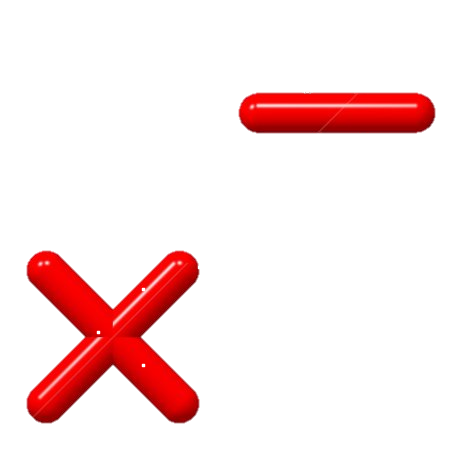 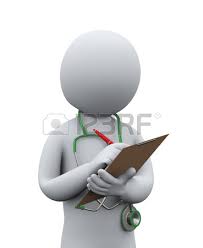 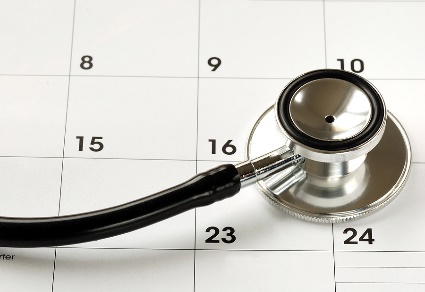 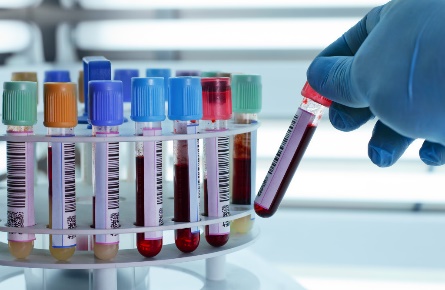 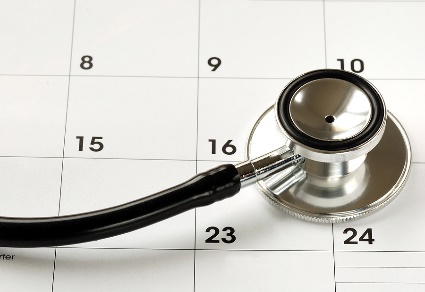 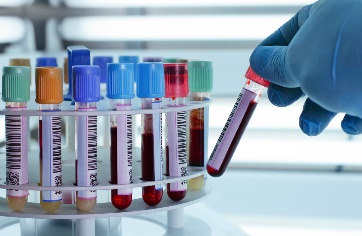 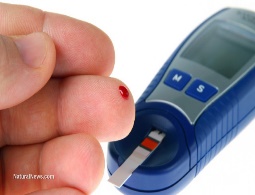 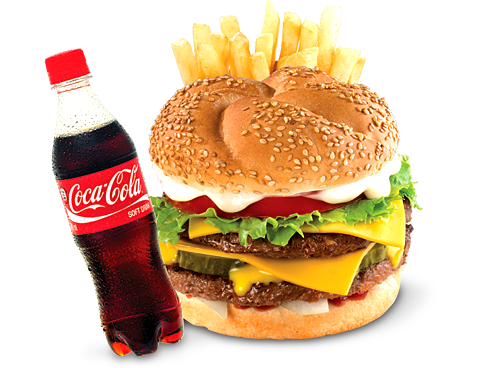 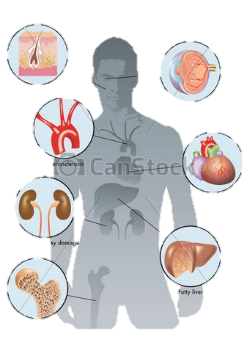 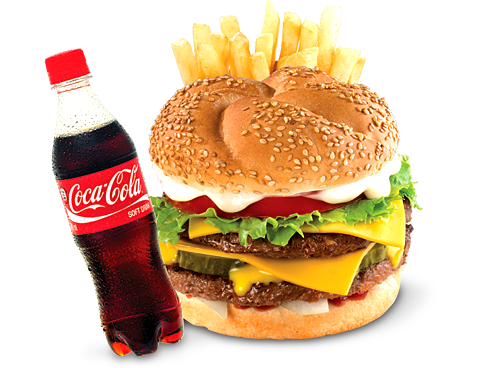 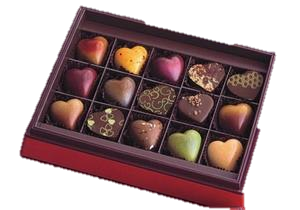 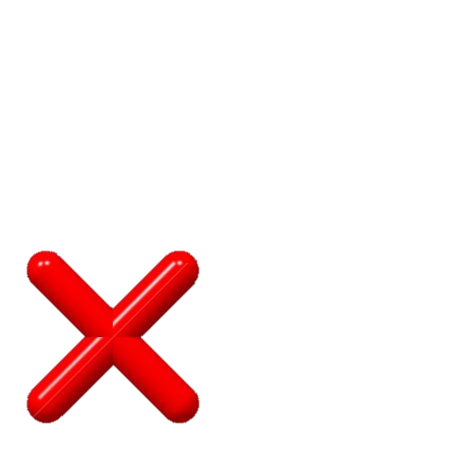 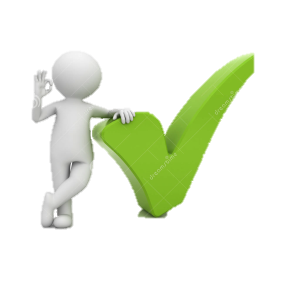 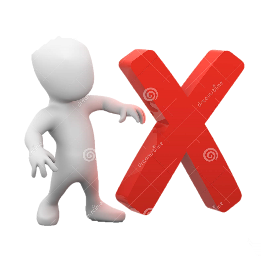 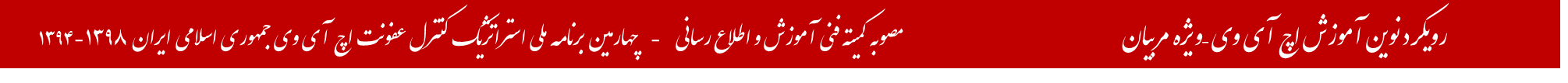 گام هفتم : تشخیص
تشخیص
بیماریزایی و علایم
راه انتقال
عامل بیماریزا
بیماری عفونی
نگرش
نگرش
نگرش
سیستم ایمنی
نگرش
نگرش
مقدمه
نگرش
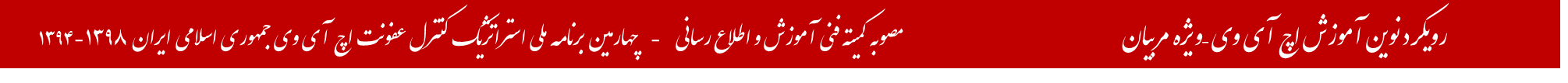 روش تشخیص بیماریهای عفونی-شک
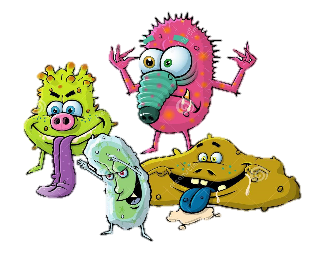 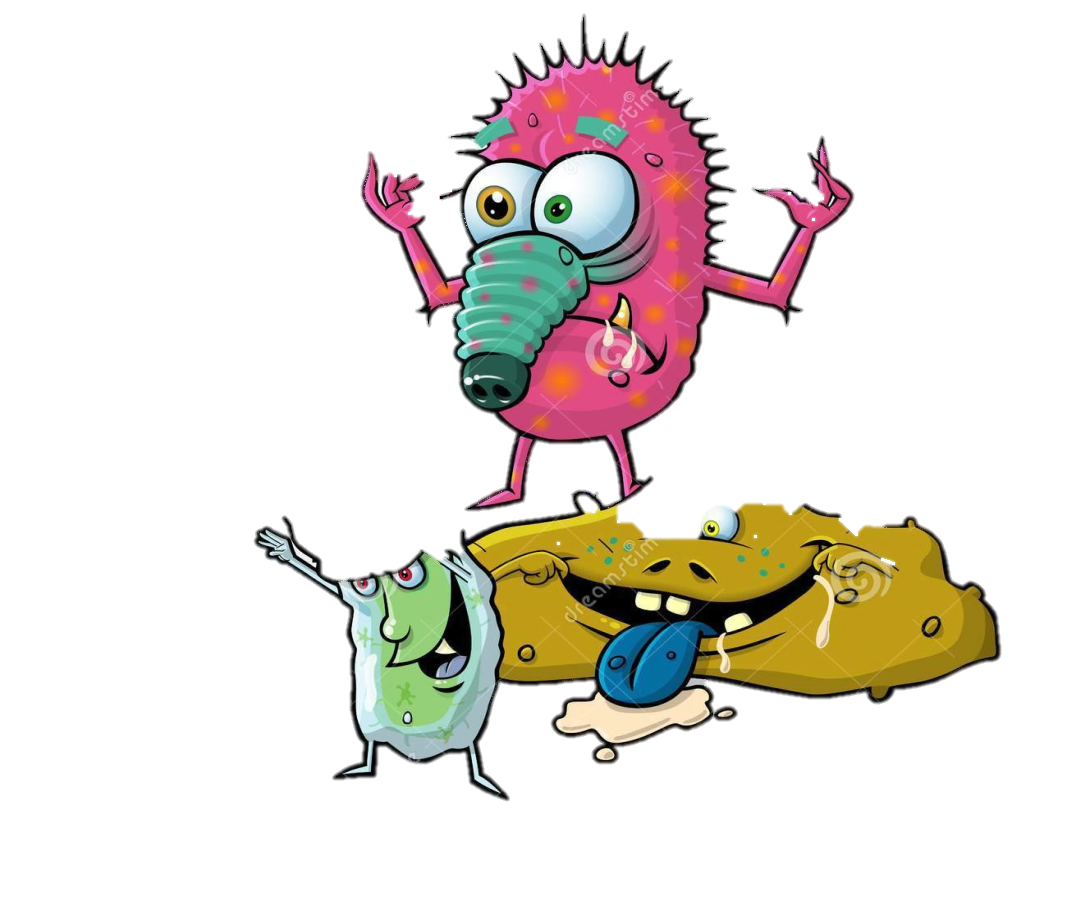 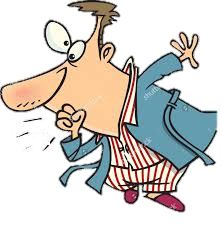 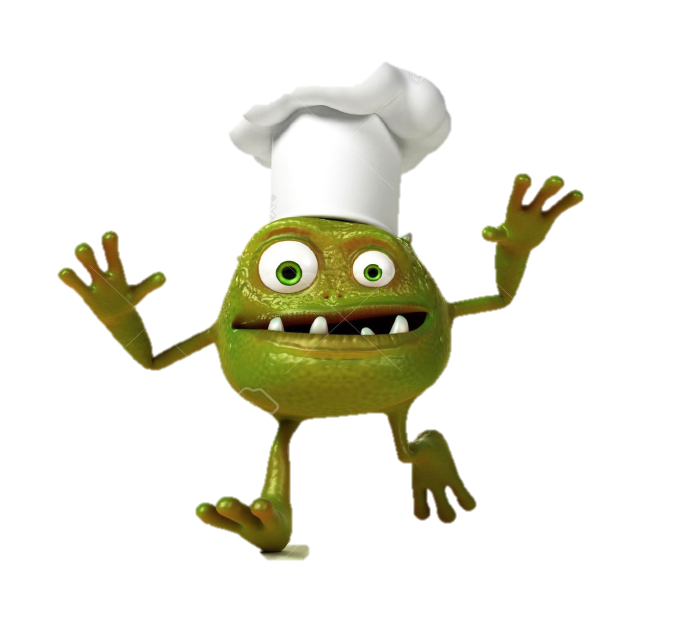 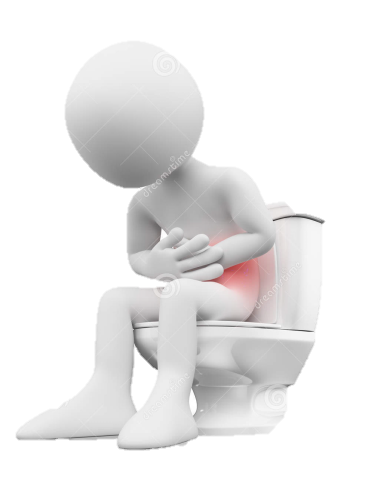 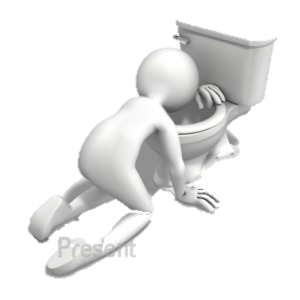 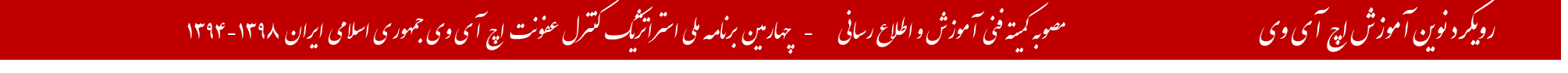 روش تشخیص بیماریهای عفونی
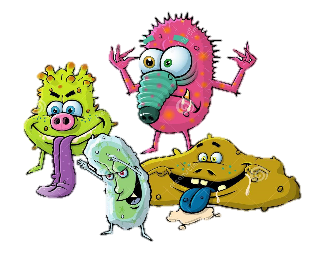 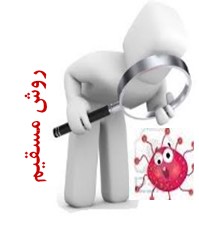 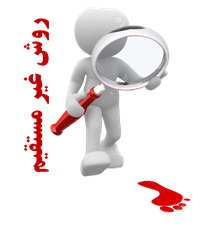 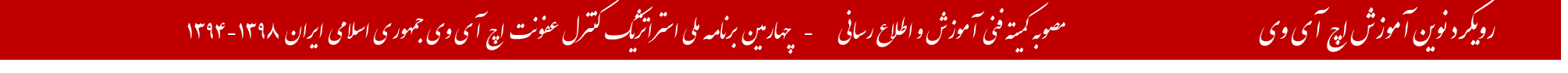 تشخیص بیماری عفونی اچ آی وی
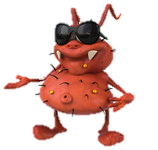 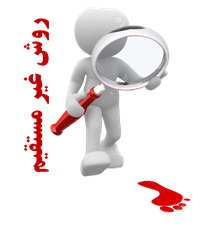 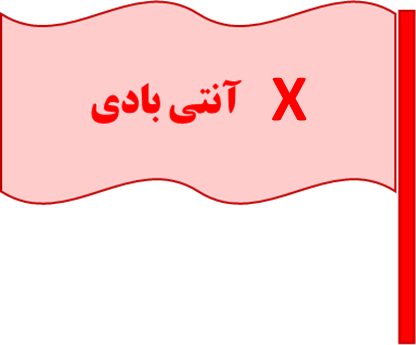 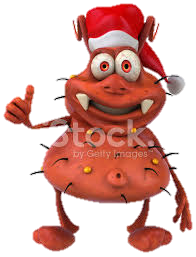 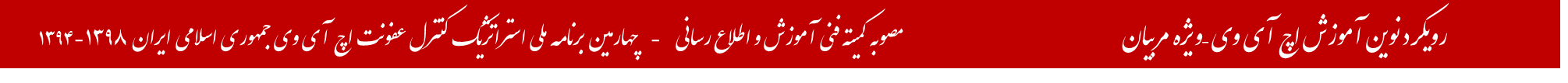 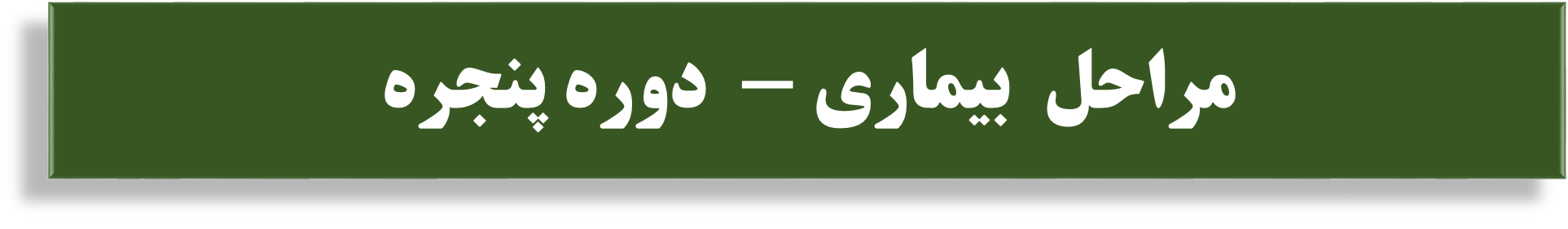 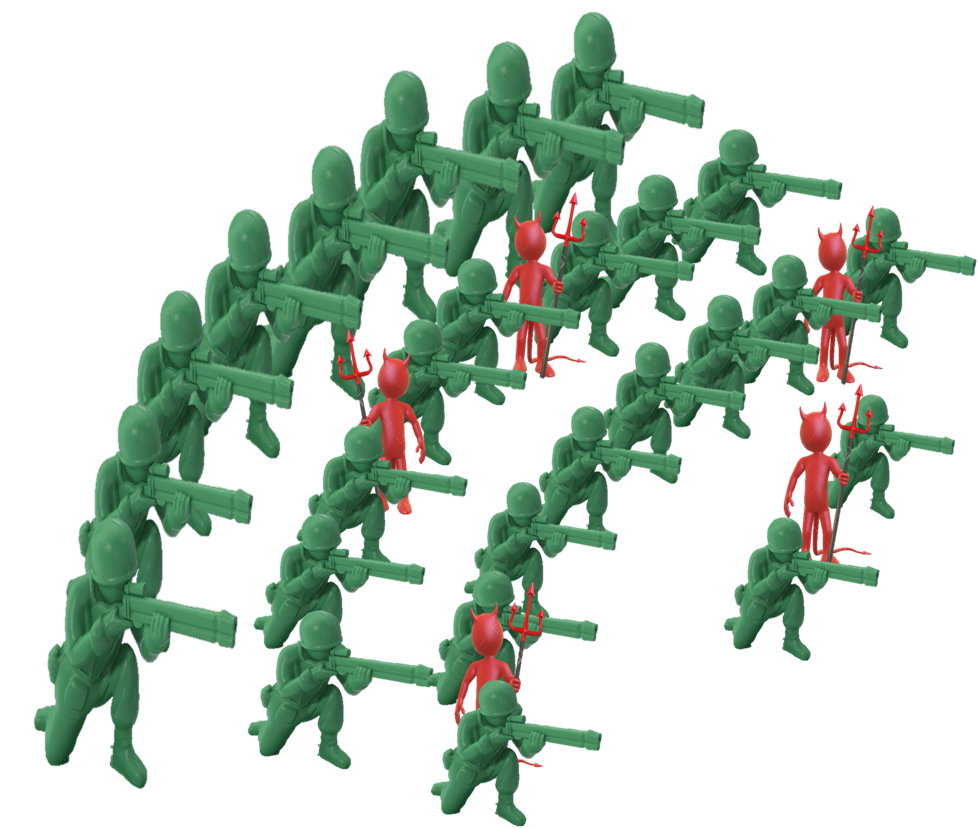 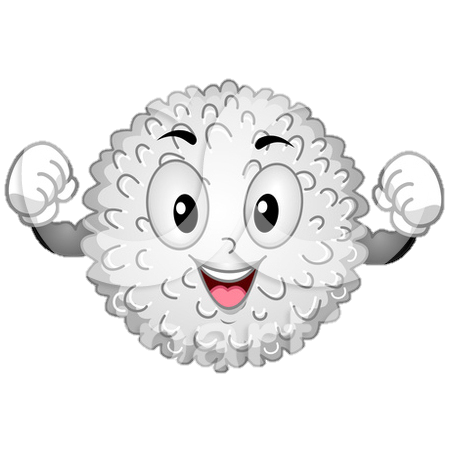 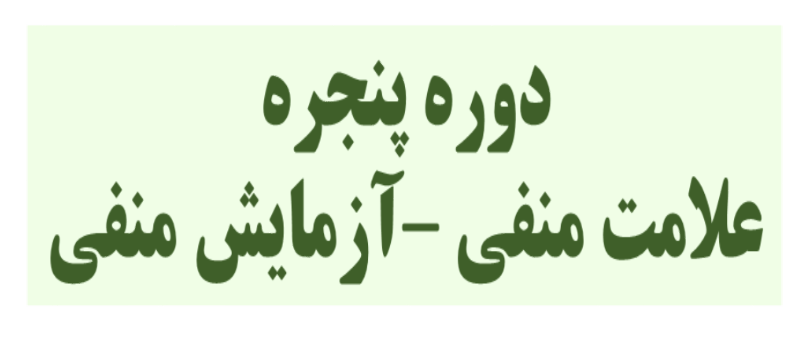 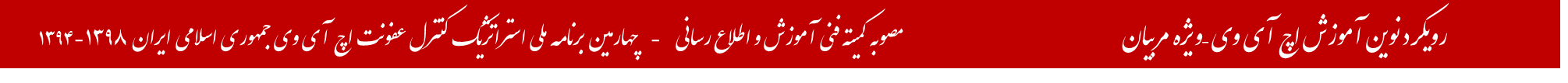 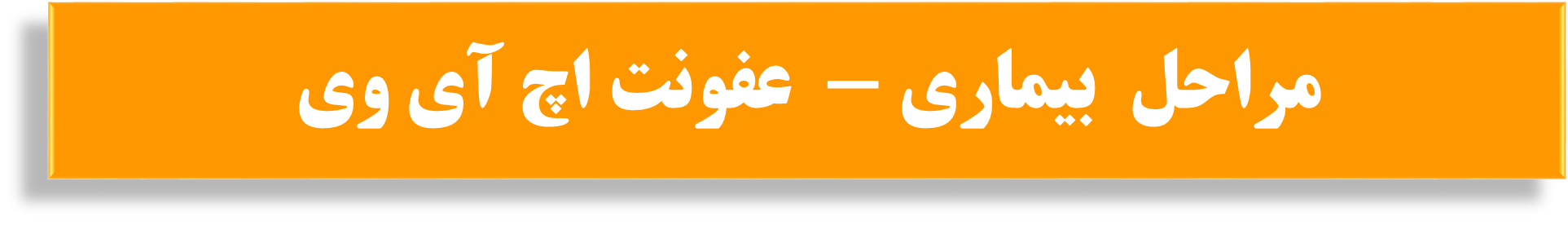 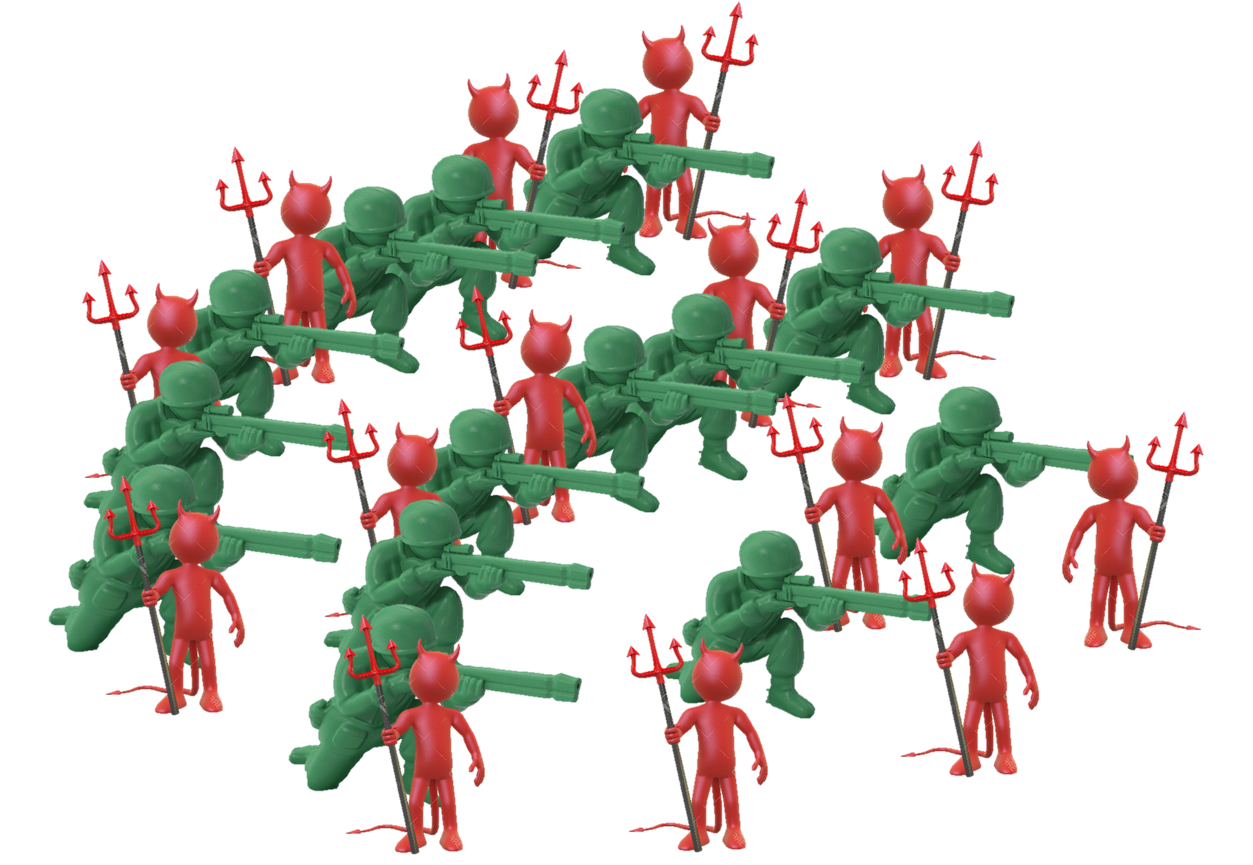 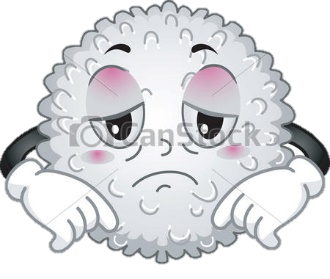 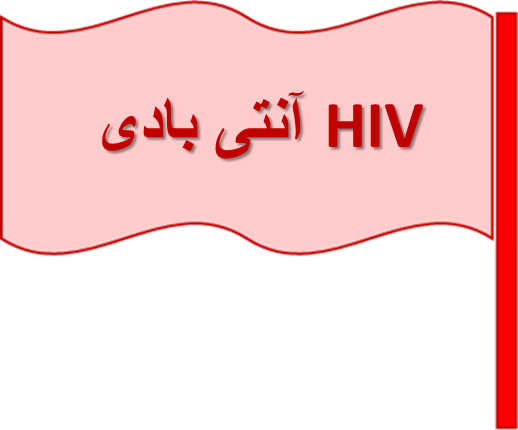 عفونت اچ آی وی
علامت منفی –آزمایش مثبت
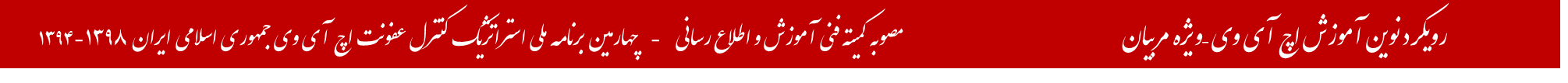 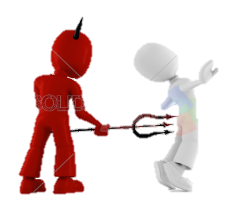 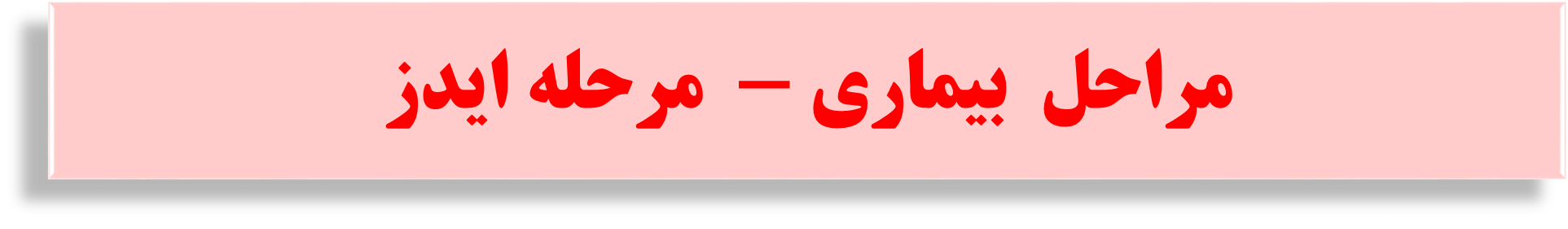 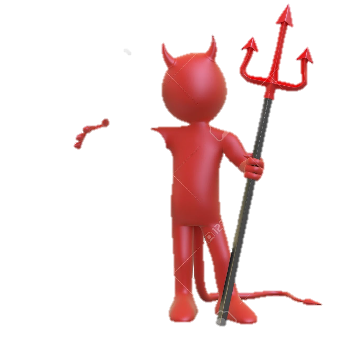 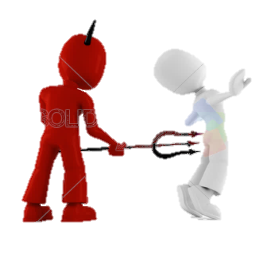 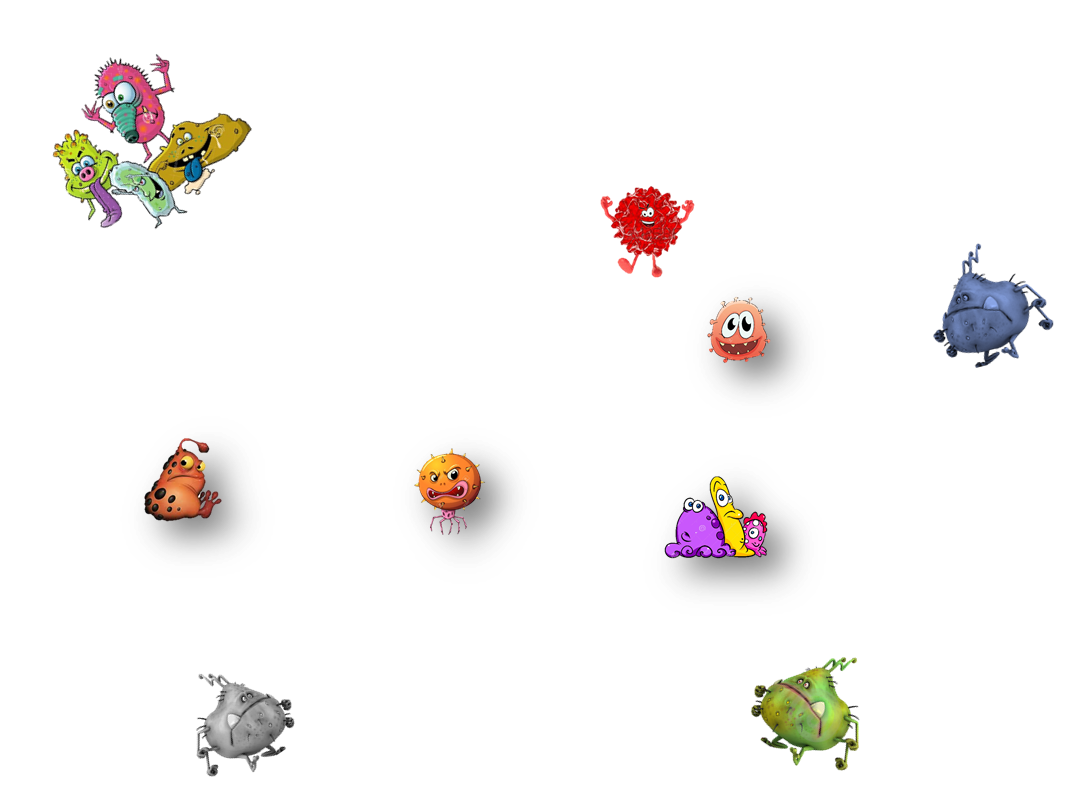 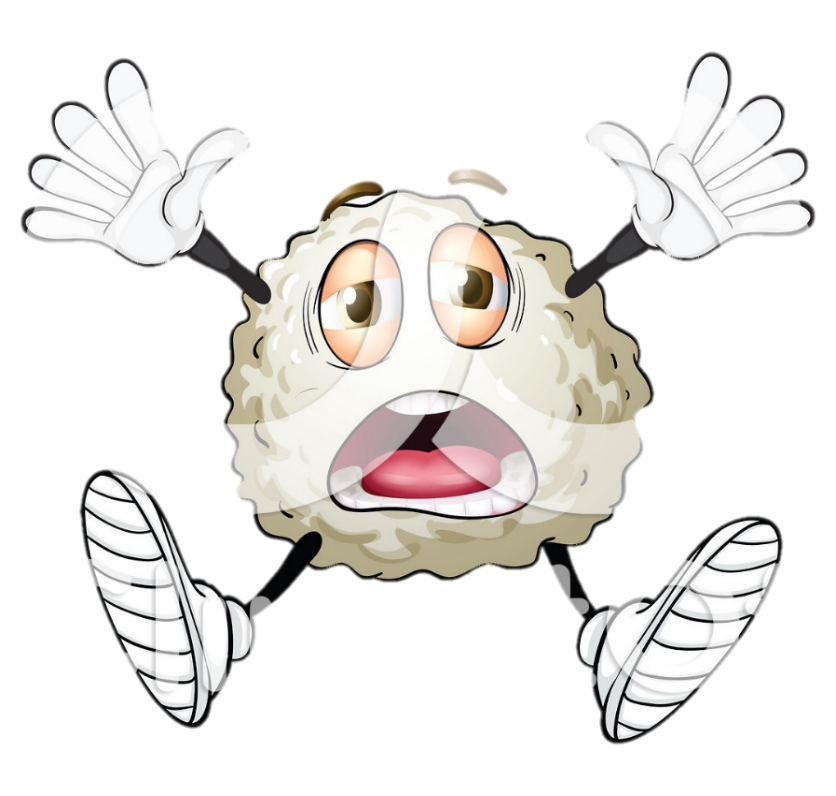 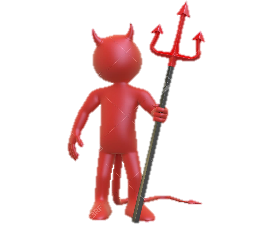 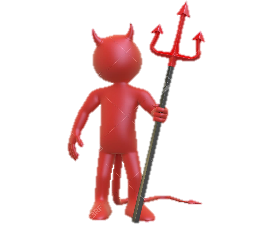 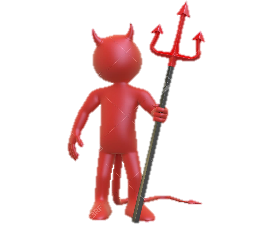 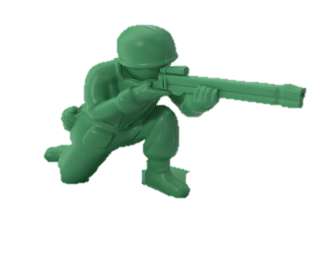 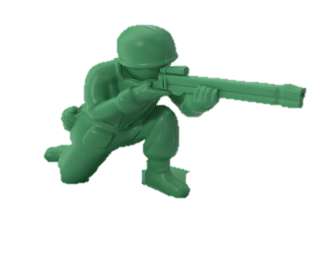 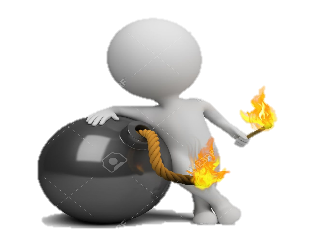 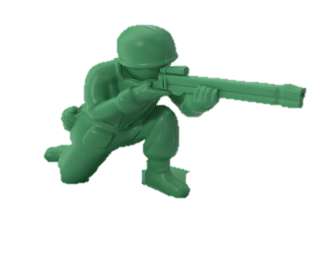 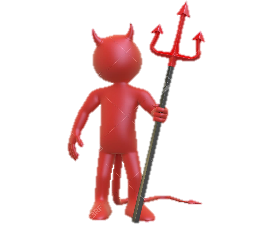 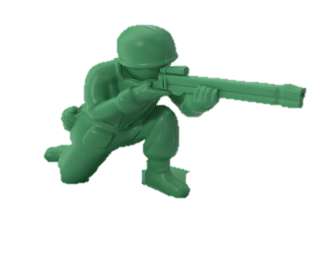 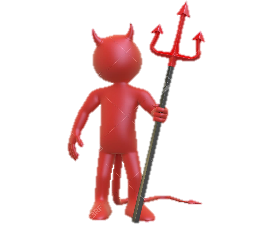 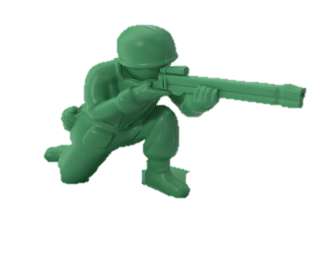 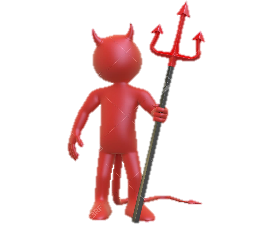 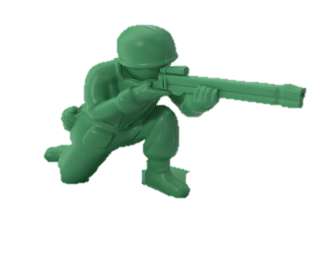 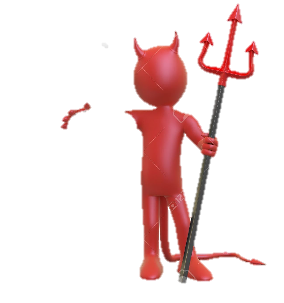 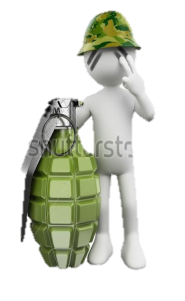 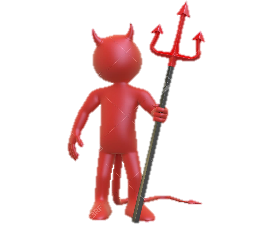 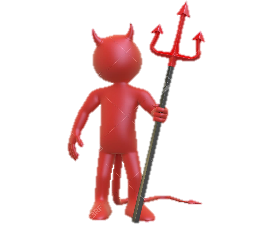 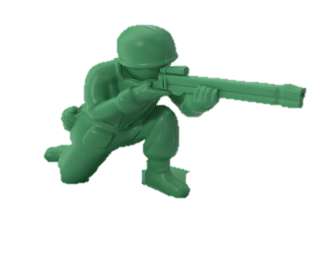 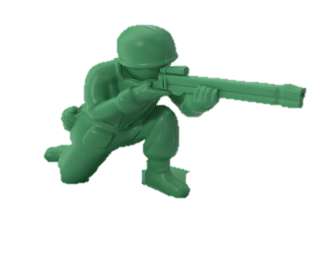 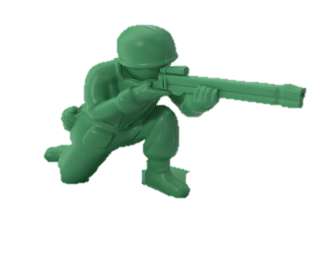 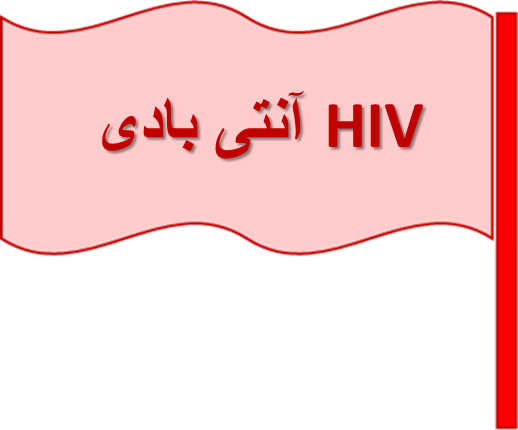 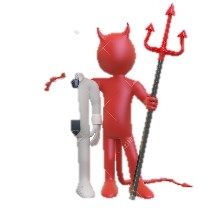 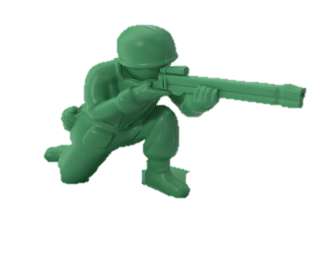 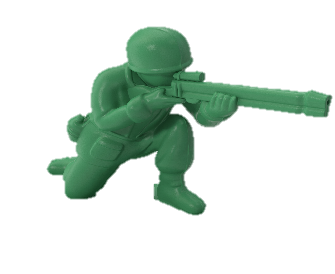 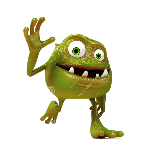 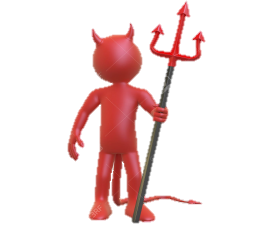 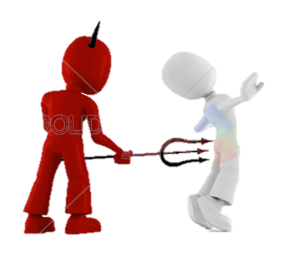 مرحله ایدز
علامت مثبت –آزمایش مثبت
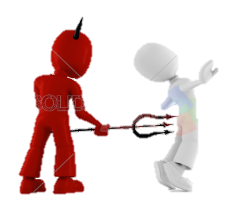 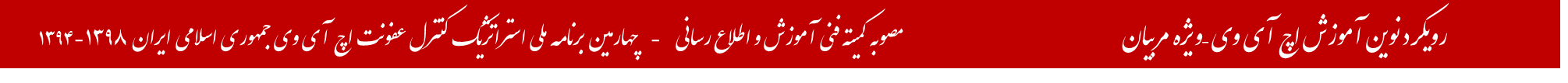 گام هشتم : مراقبت درمان و پیشگیری
مراقبت و درمان و پیشگیری
تشخیص
بیماریزایی و علایم
راه انتقال
عامل بیماریزا
بیماری عفونی
نگرش
نگرش
نگرش
سیستم ایمنی
نگرش
نگرش
مقدمه
نگرش
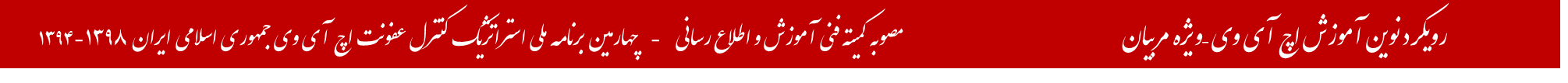 درمان بیماریهای عفونی
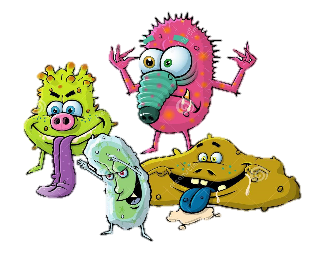 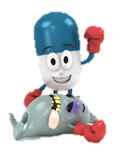 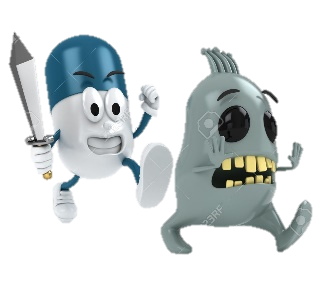 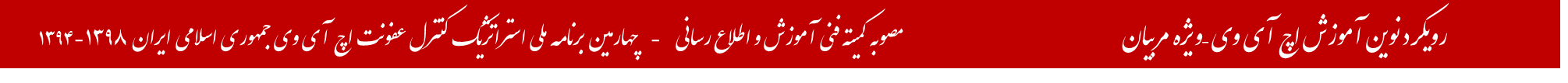 نقش درمان بیماری عفونی اچ آی وی
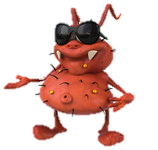 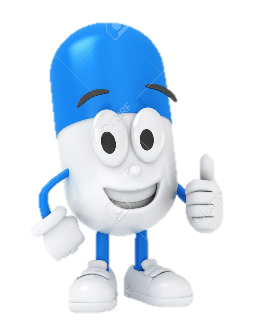 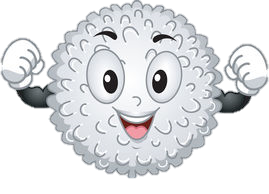 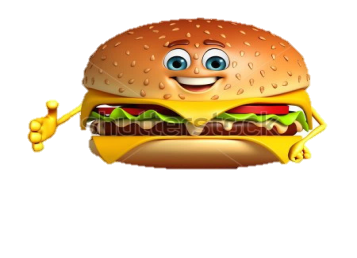 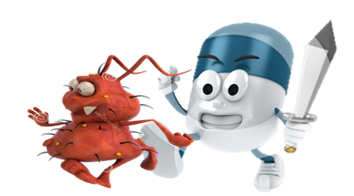 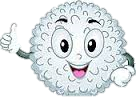 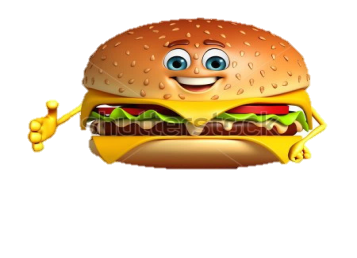 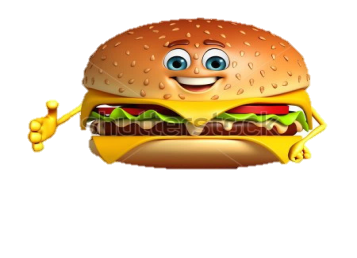 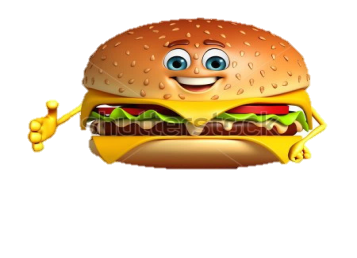 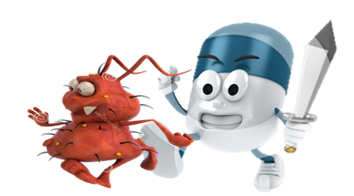 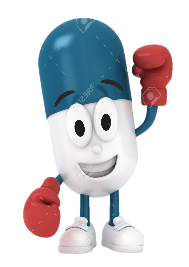 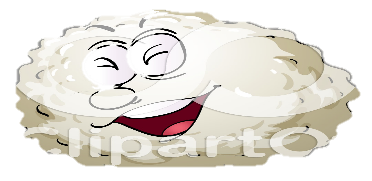 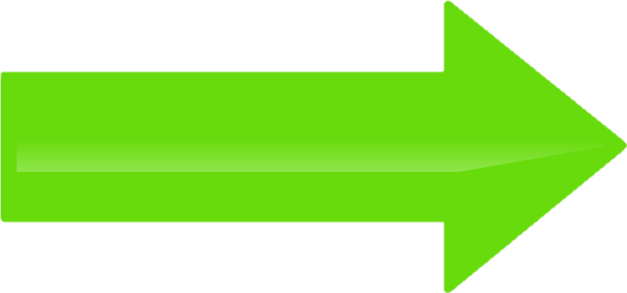 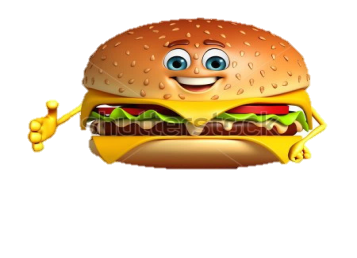 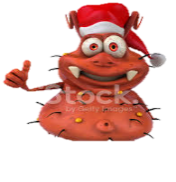 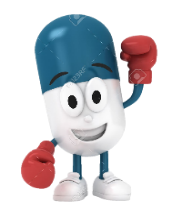 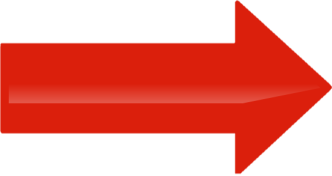 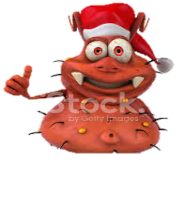 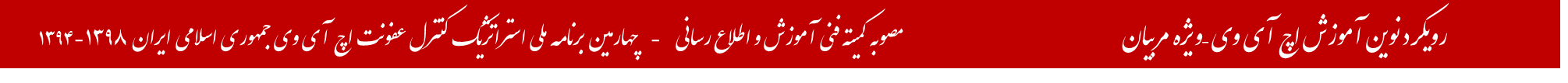 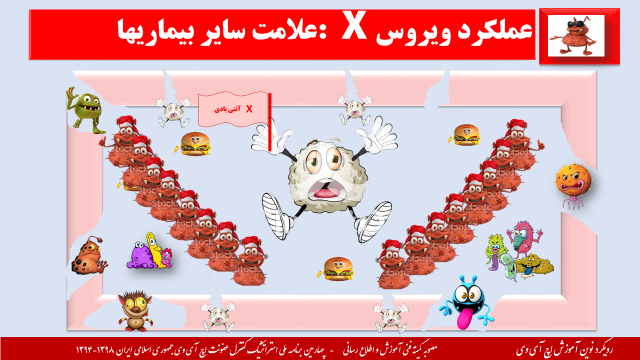 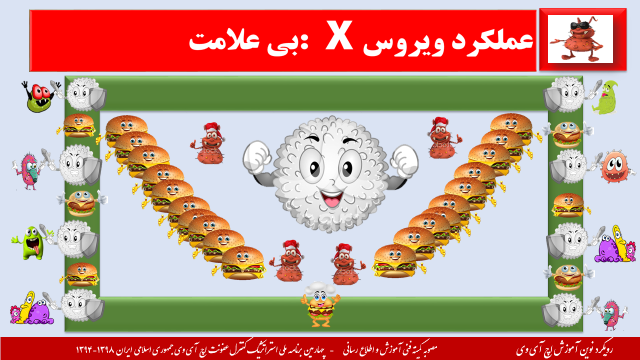 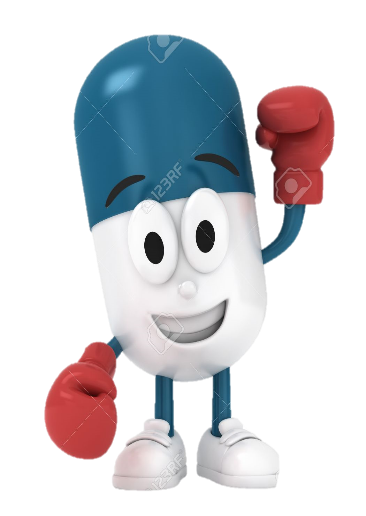 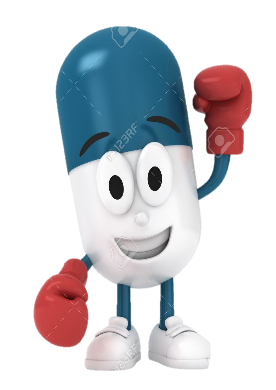 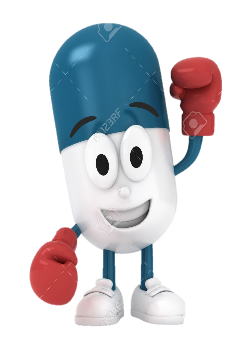 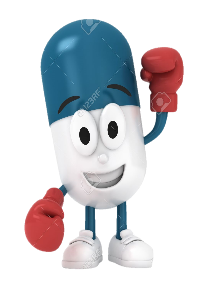 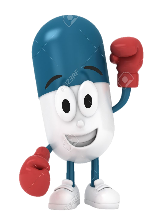 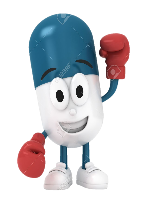 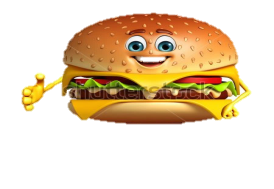 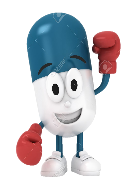 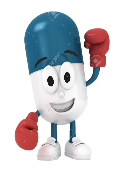 20 تا 30 سال
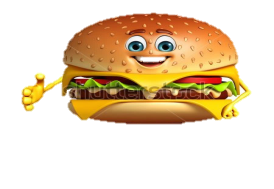 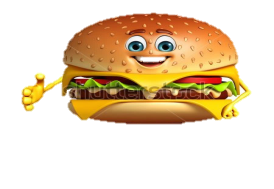 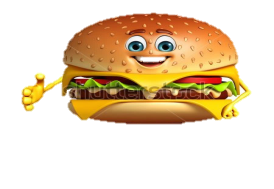 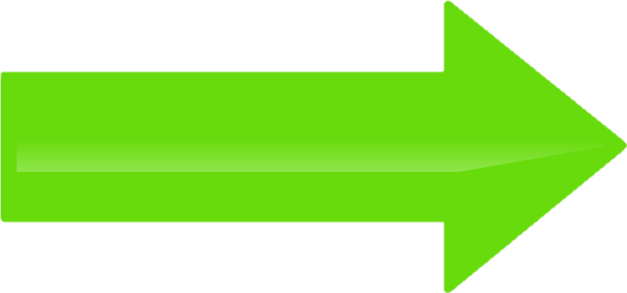 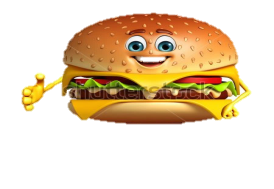 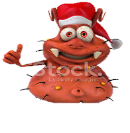 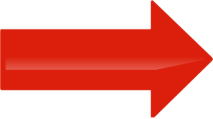 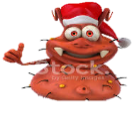 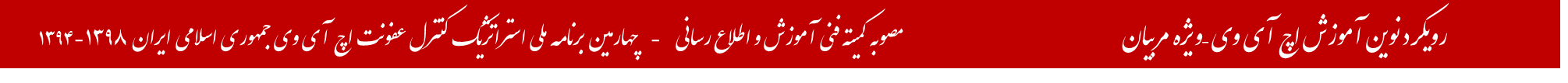 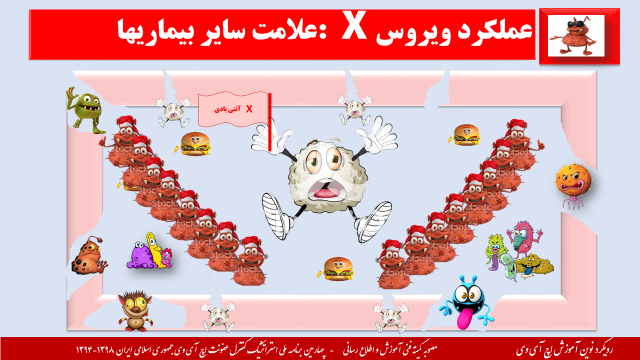 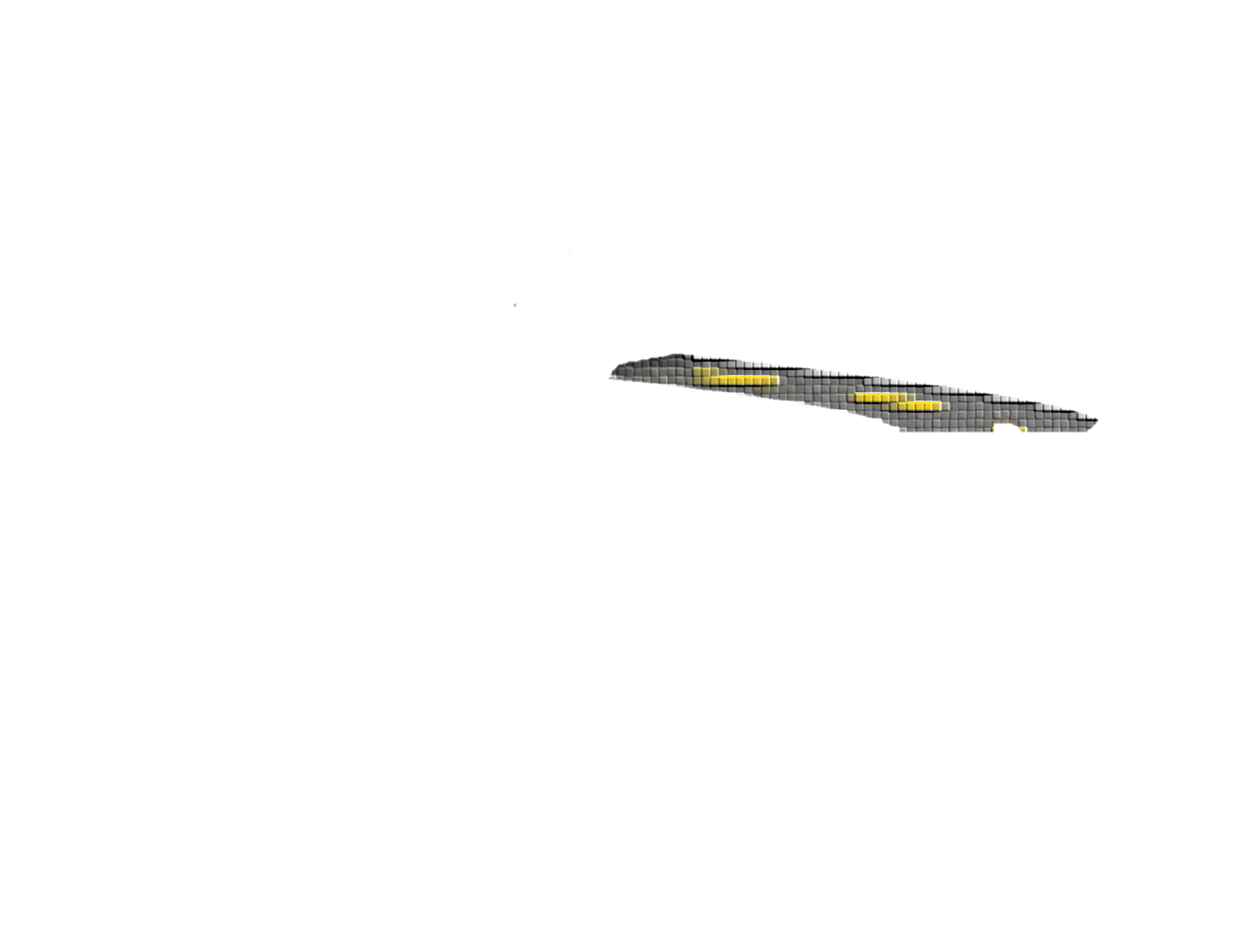 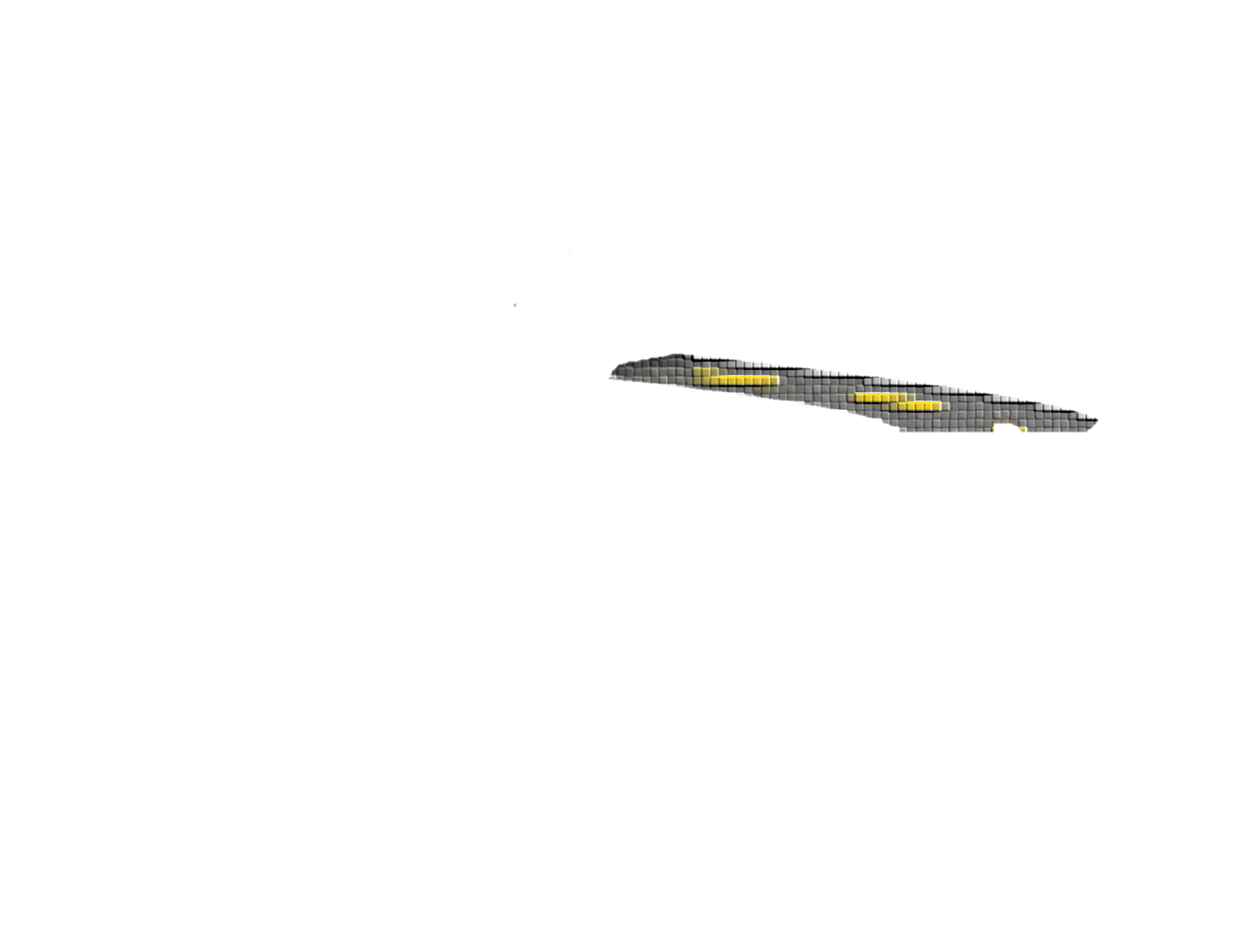 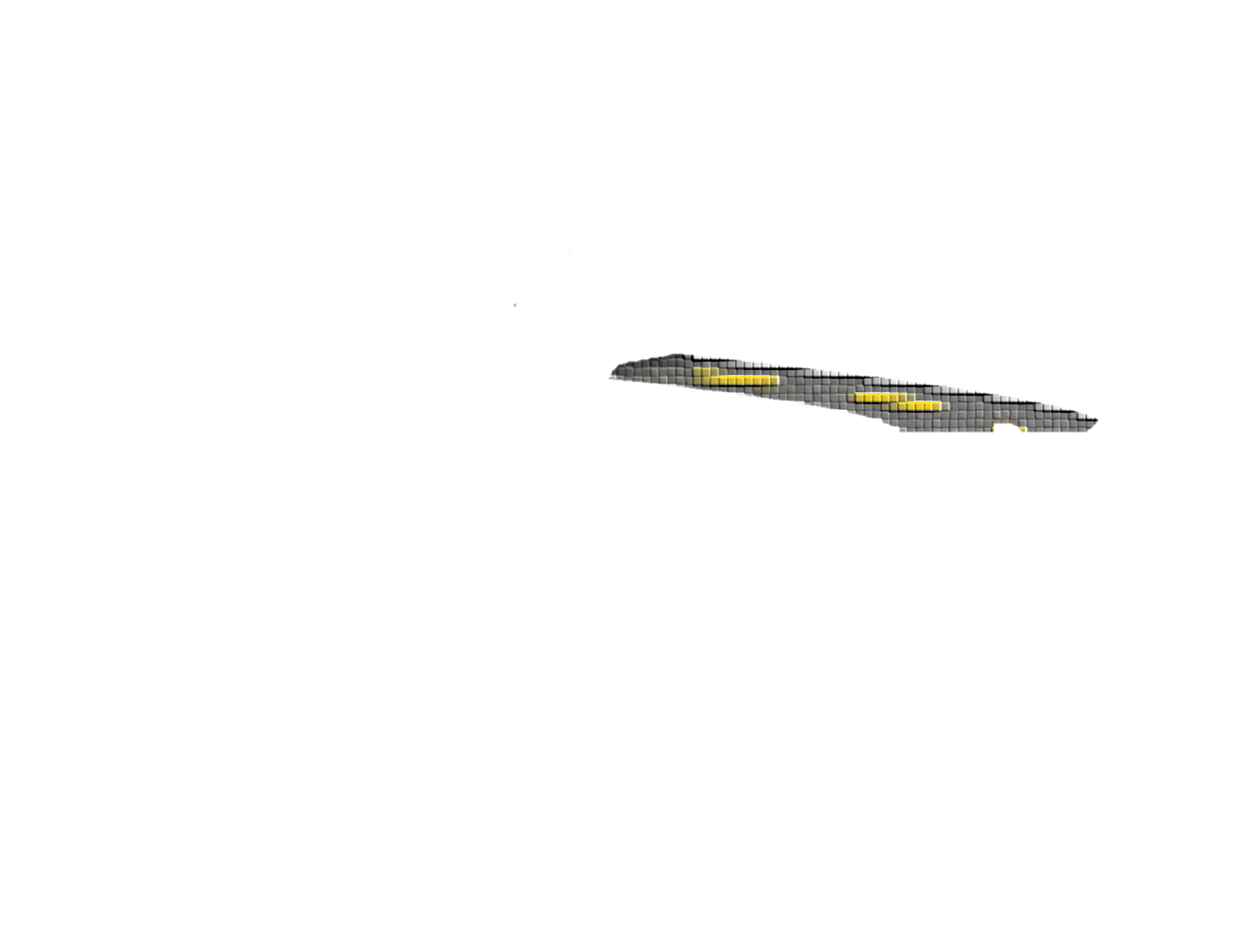 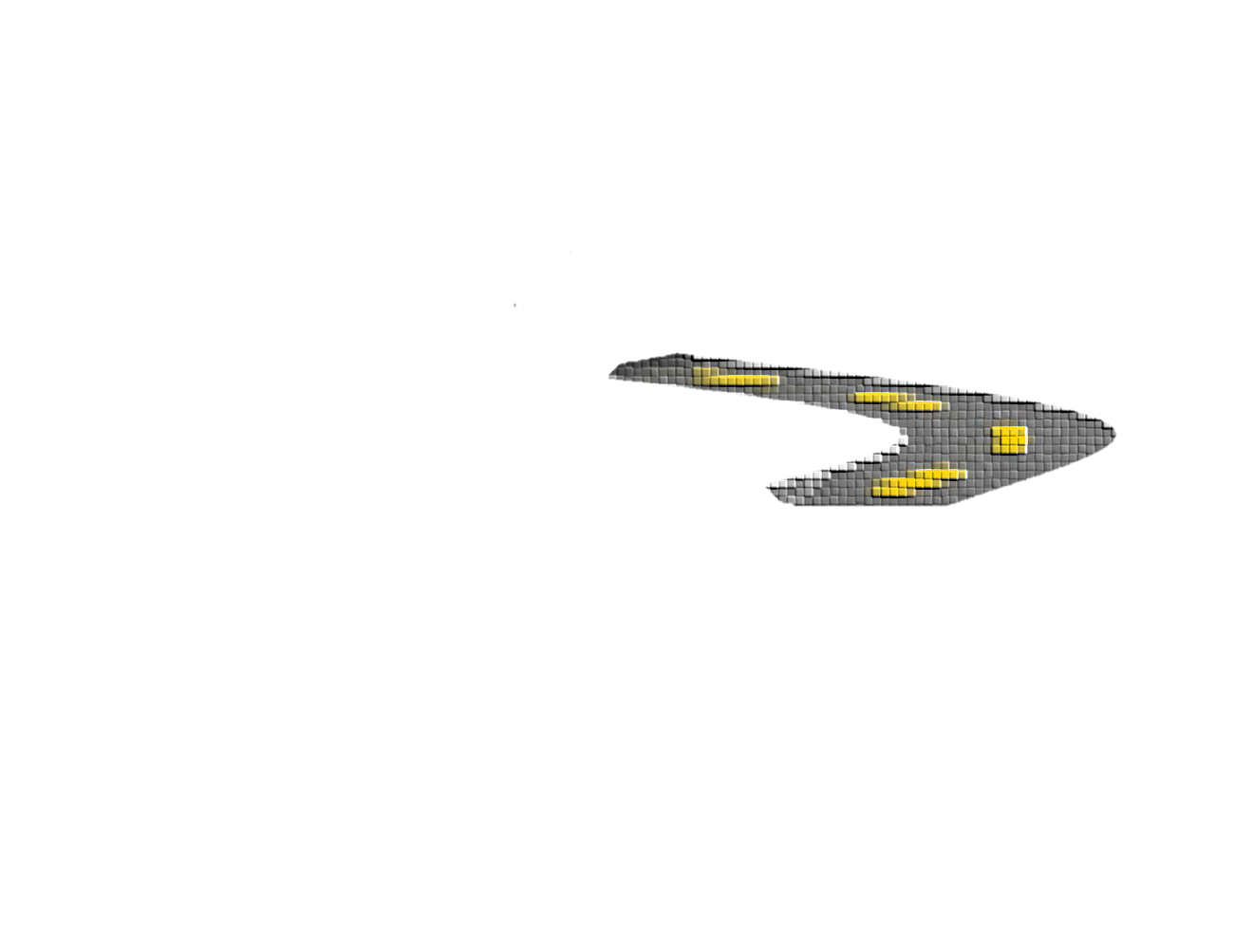 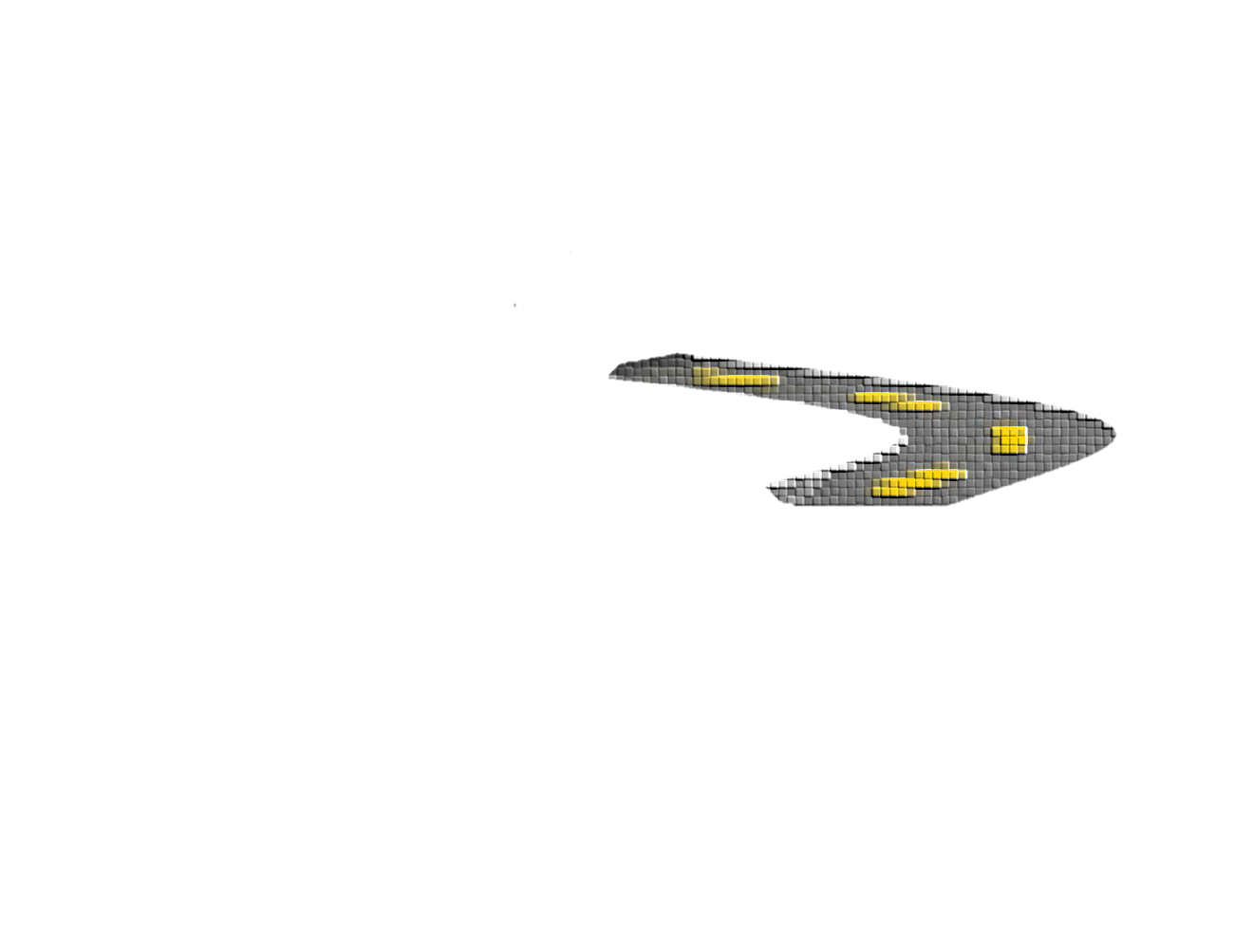 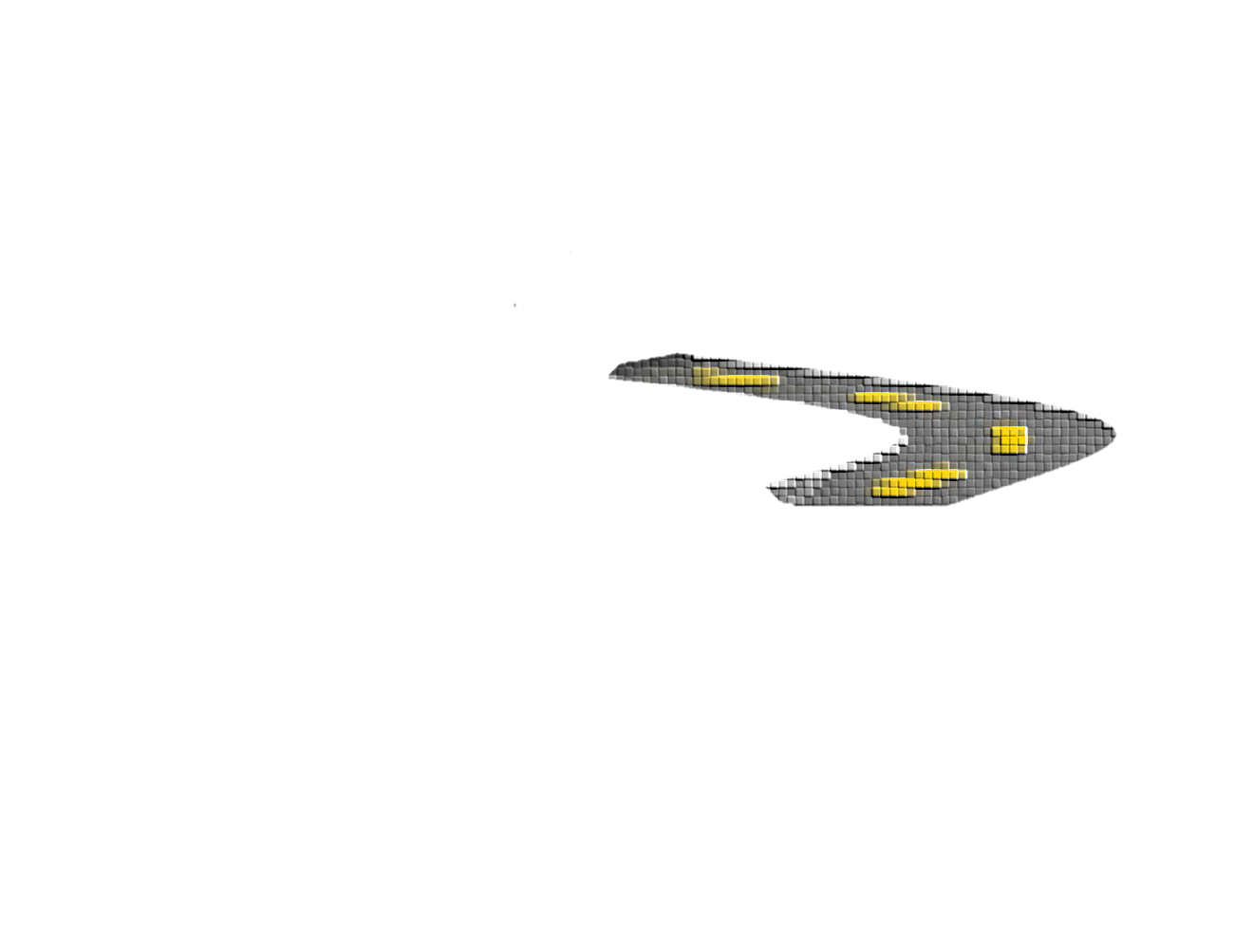 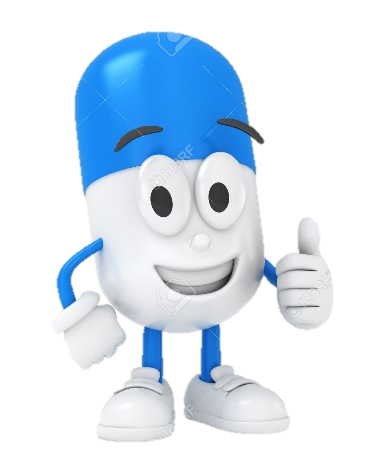 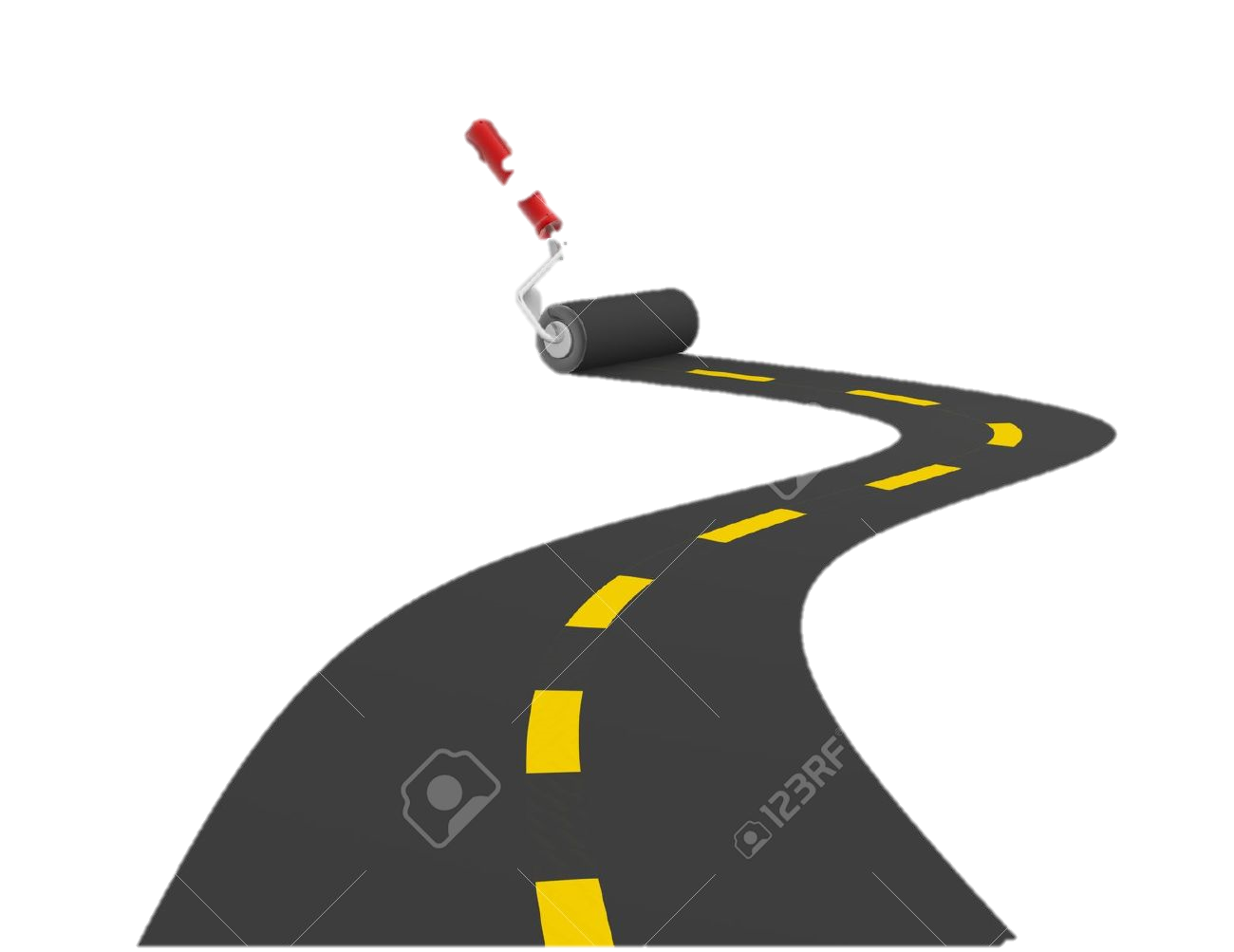 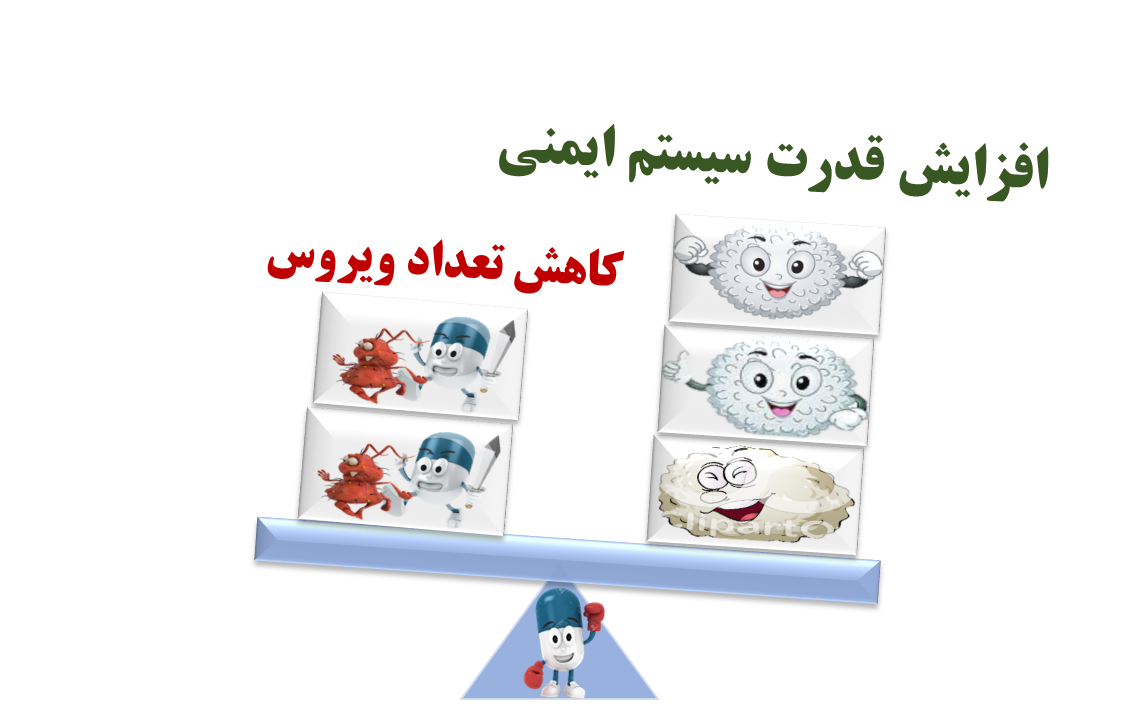 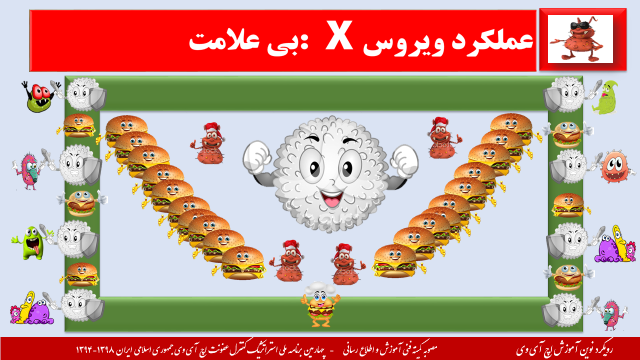 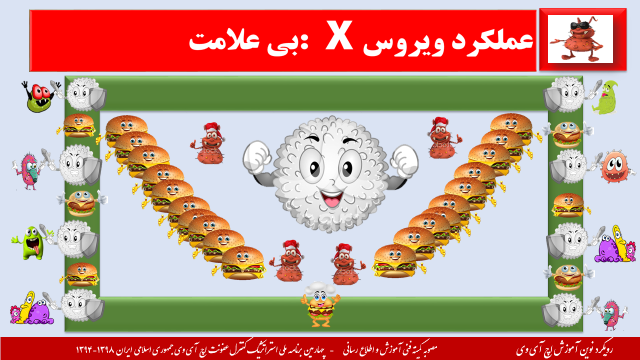 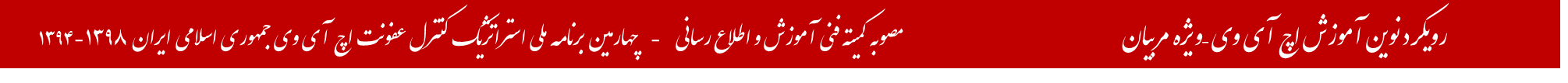 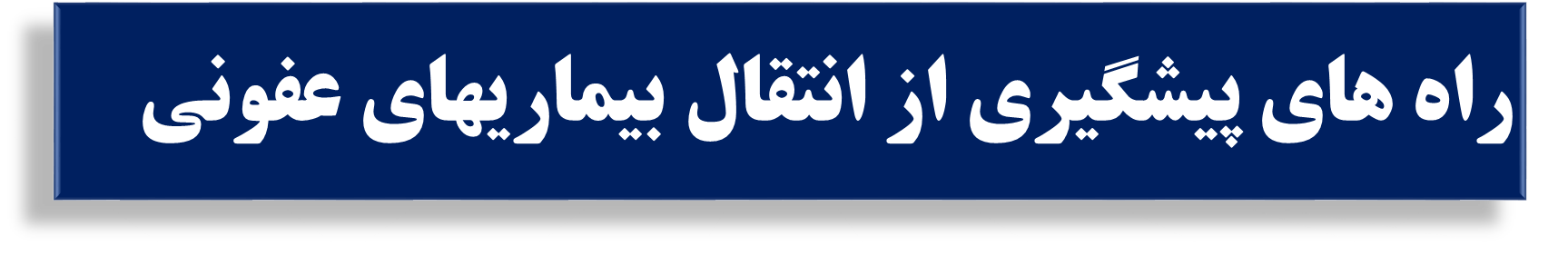 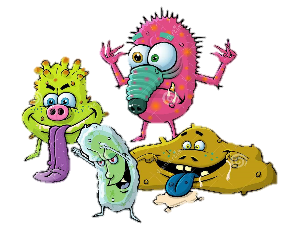 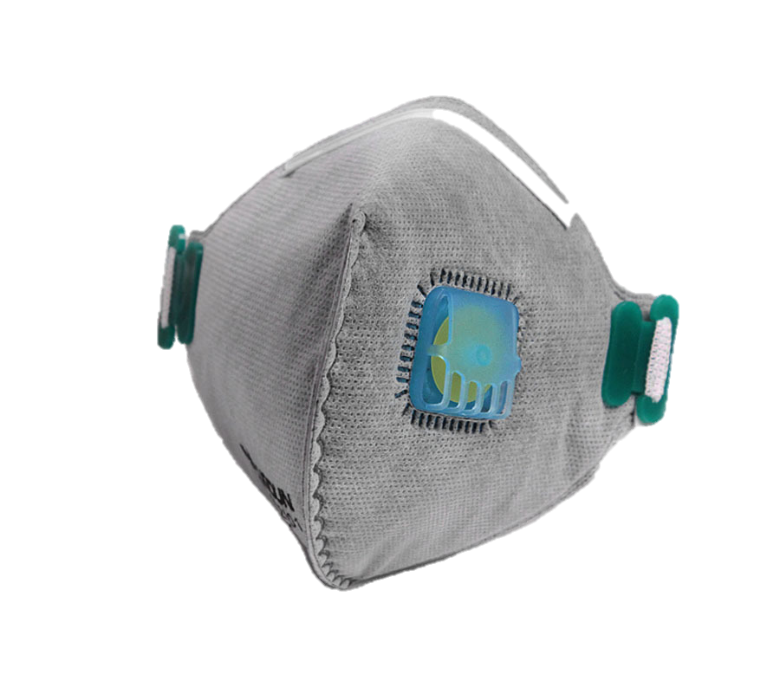 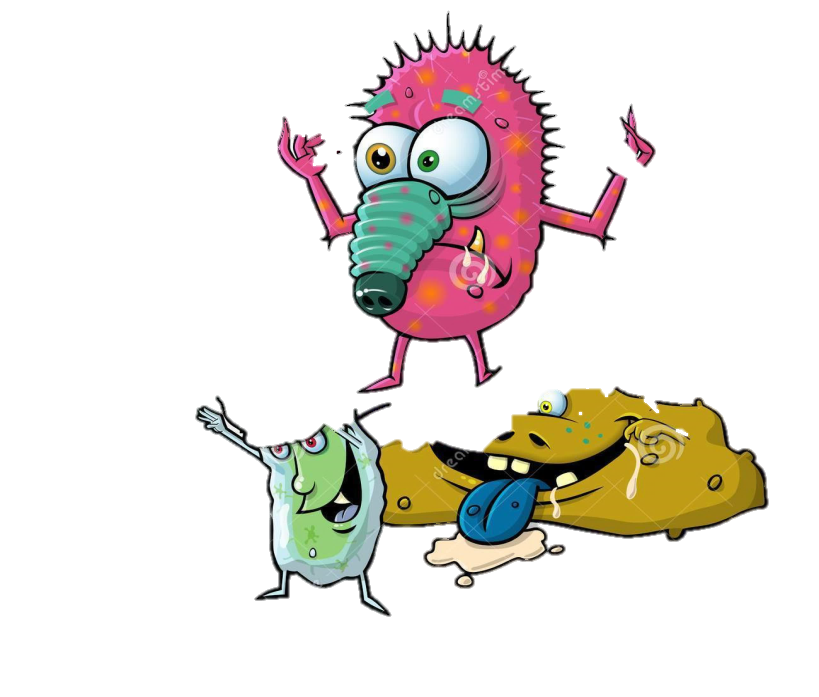 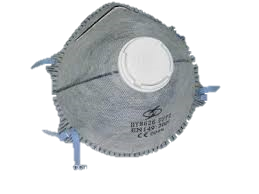 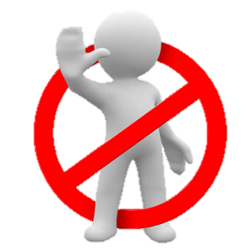 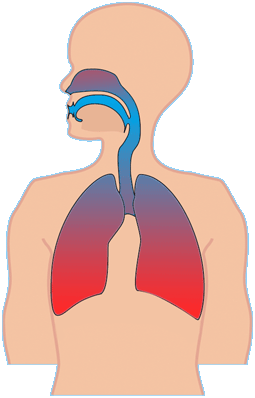 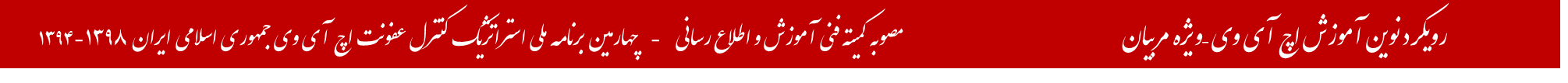 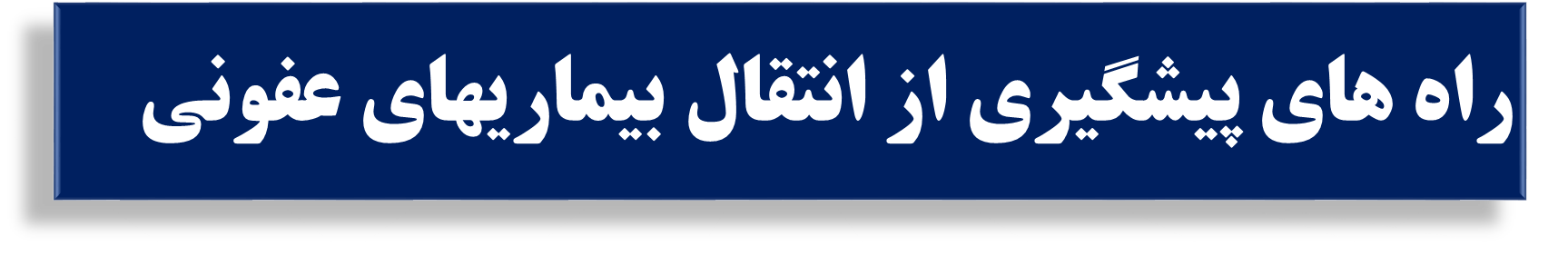 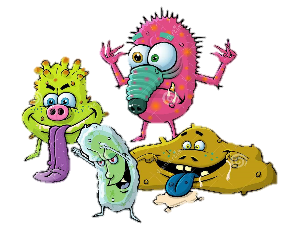 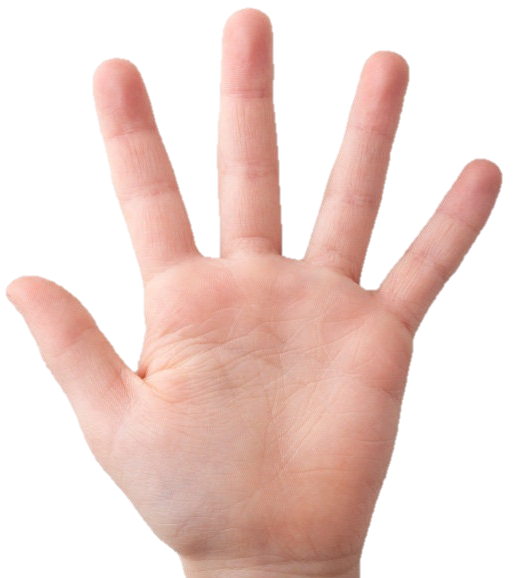 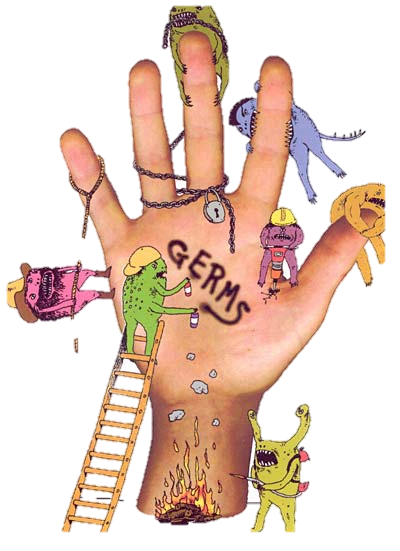 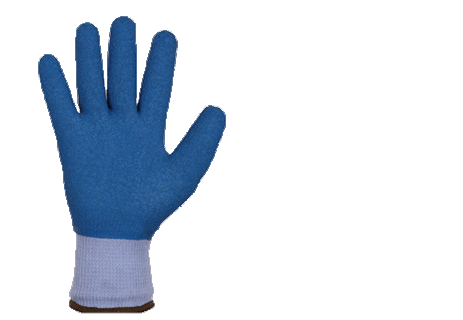 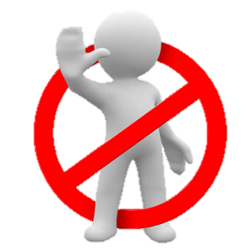 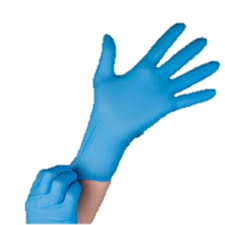 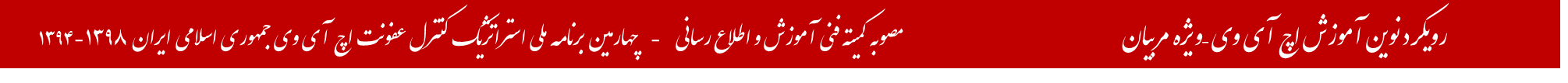 راه های پیشگیری از ابتلا به اچ آی وی
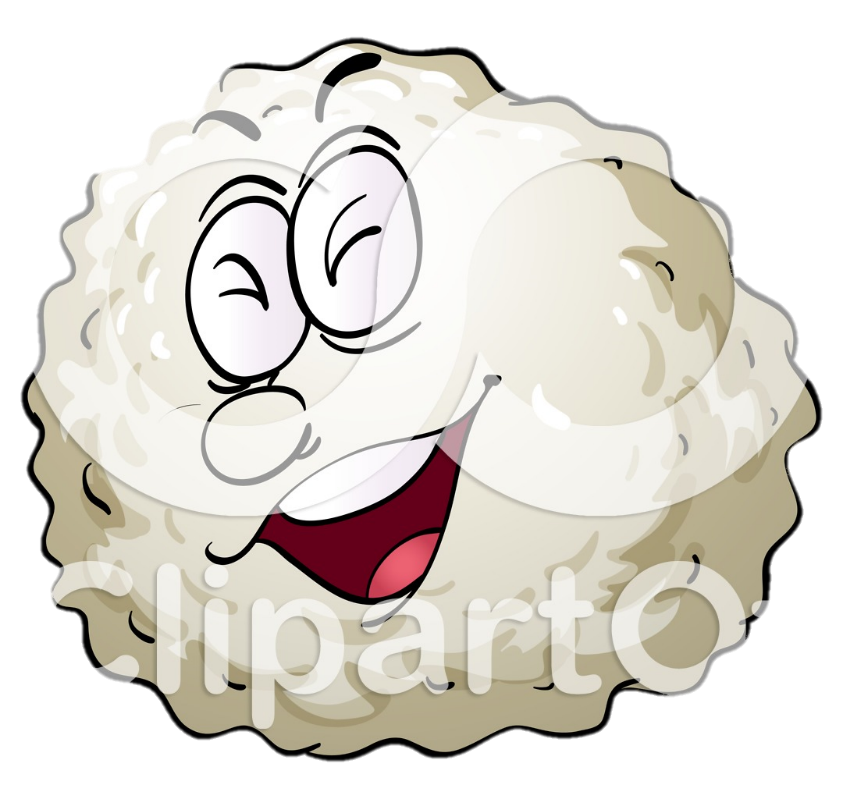 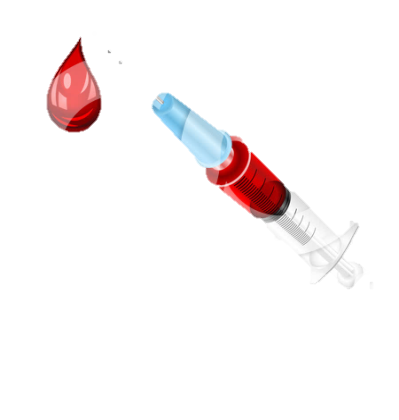 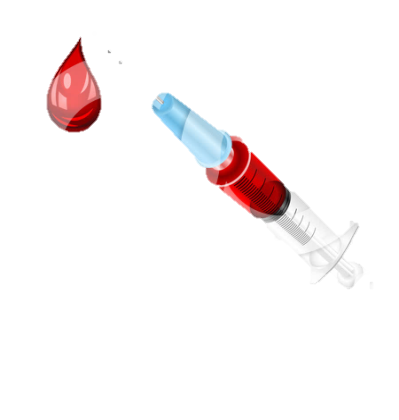 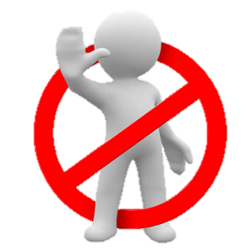 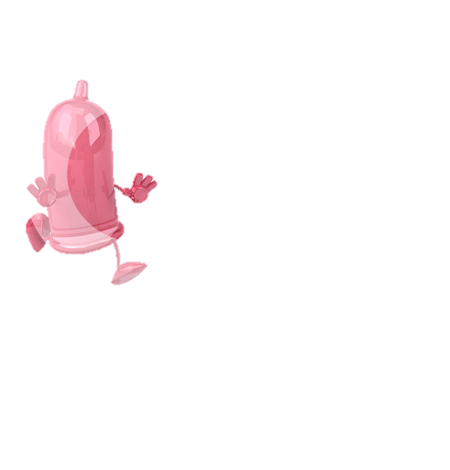 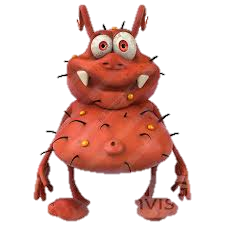 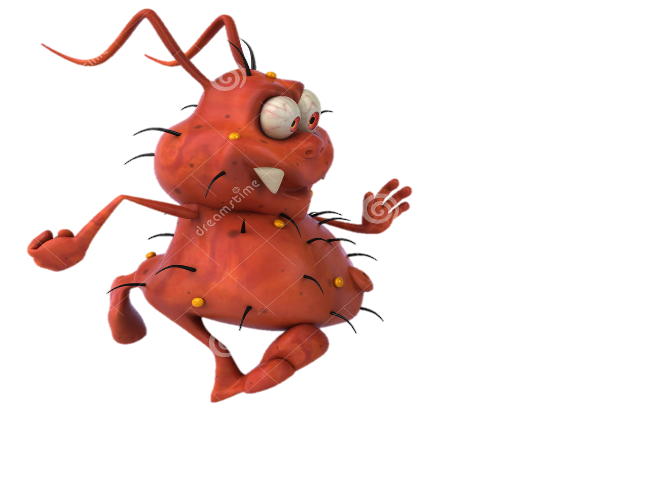 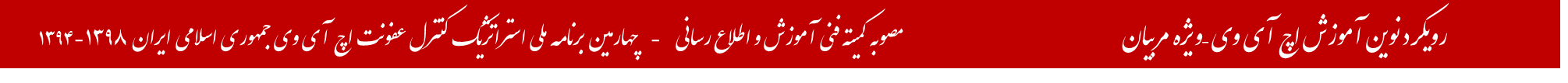 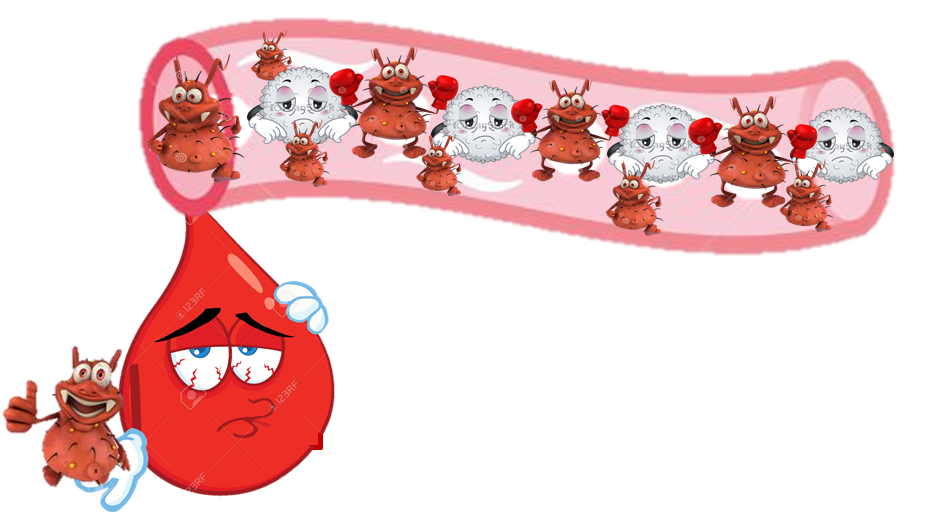 بدون درمان
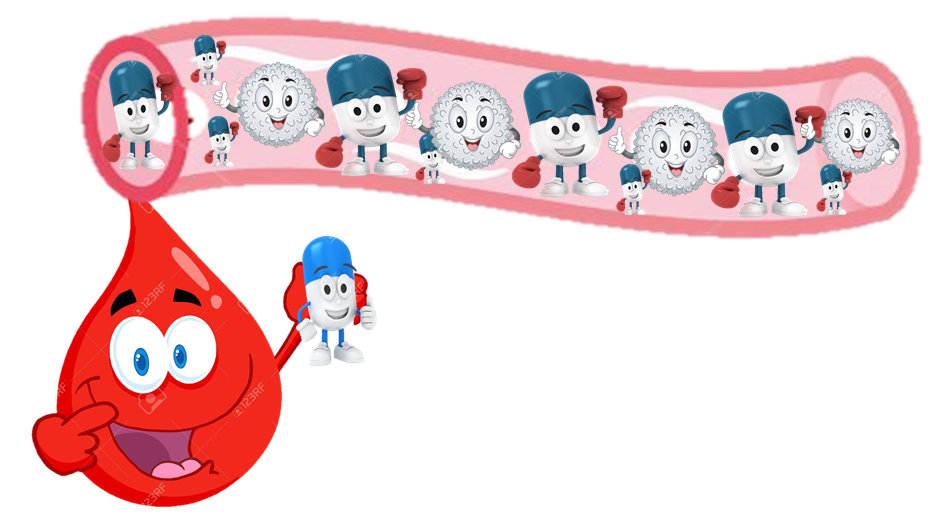 با درمان
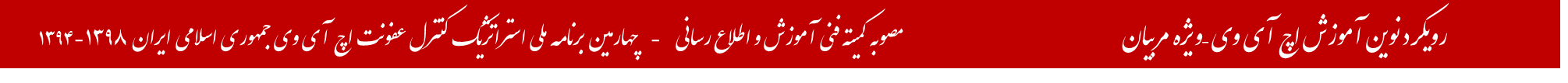